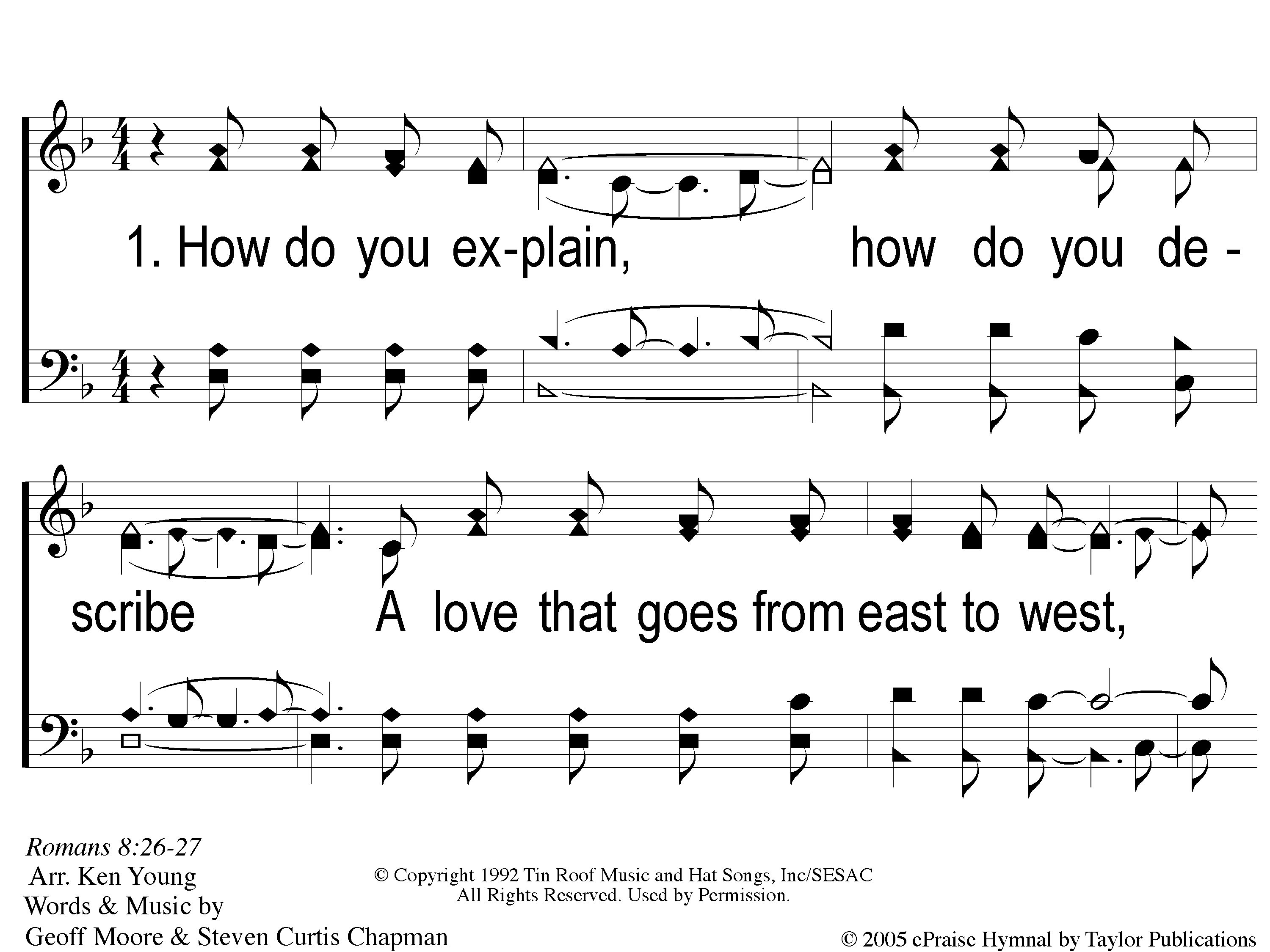 Listen To Our Hearts
810
1-1 Listen to our Hearts
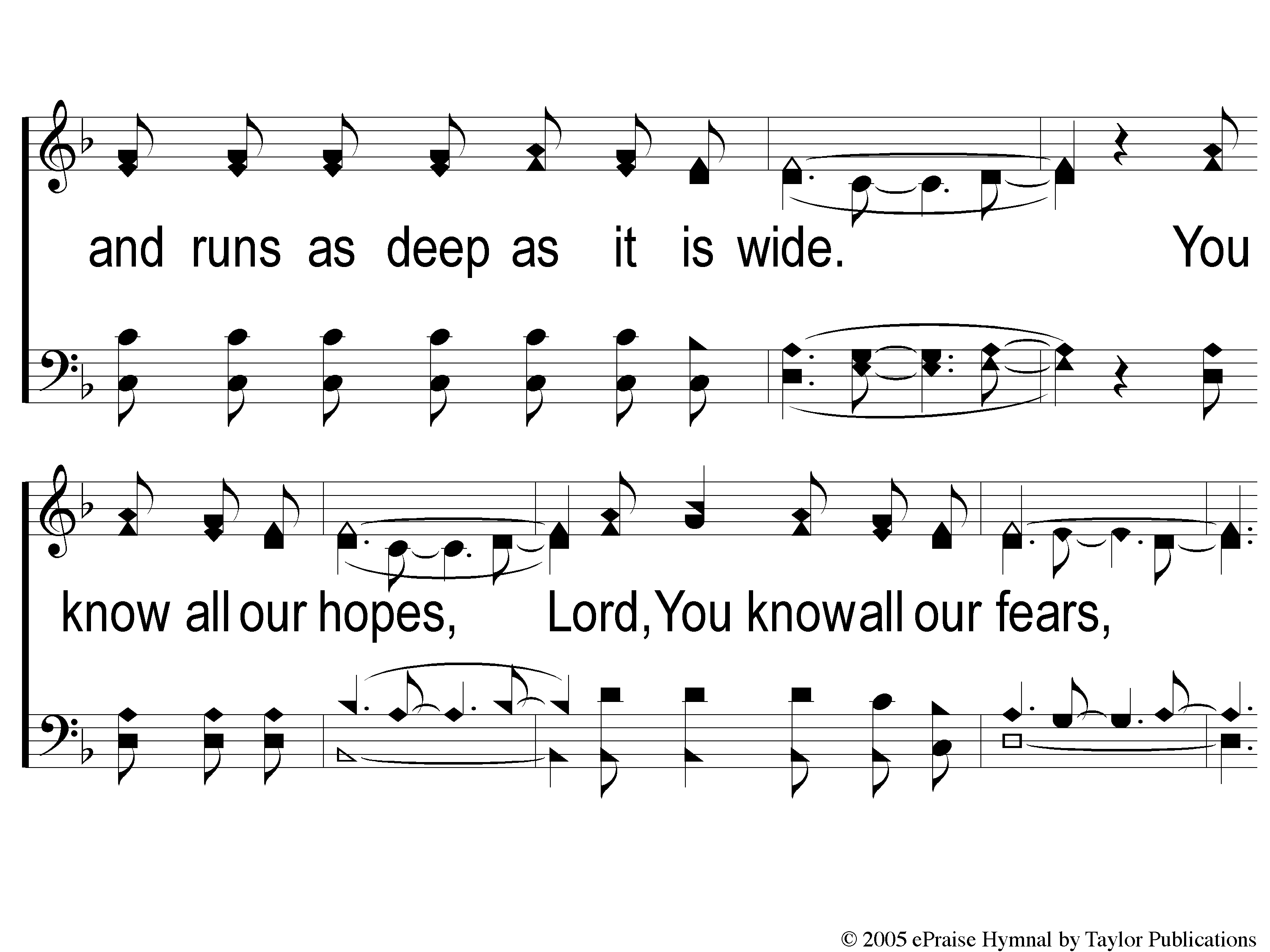 Listen To Our Hearts
810
1-2 Listen to our Hearts
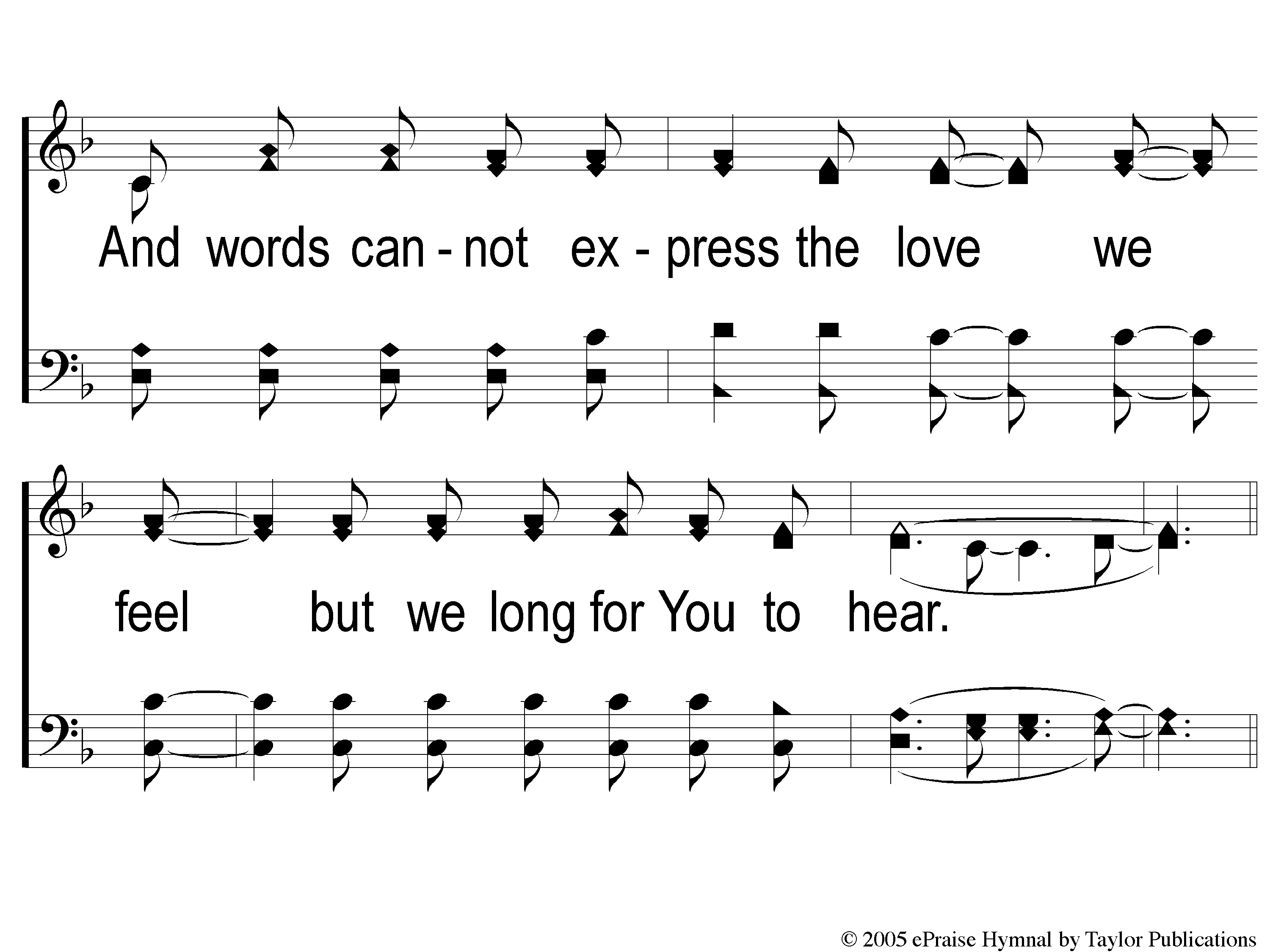 Listen To Our Hearts
810
1-3 Listen to our Hearts
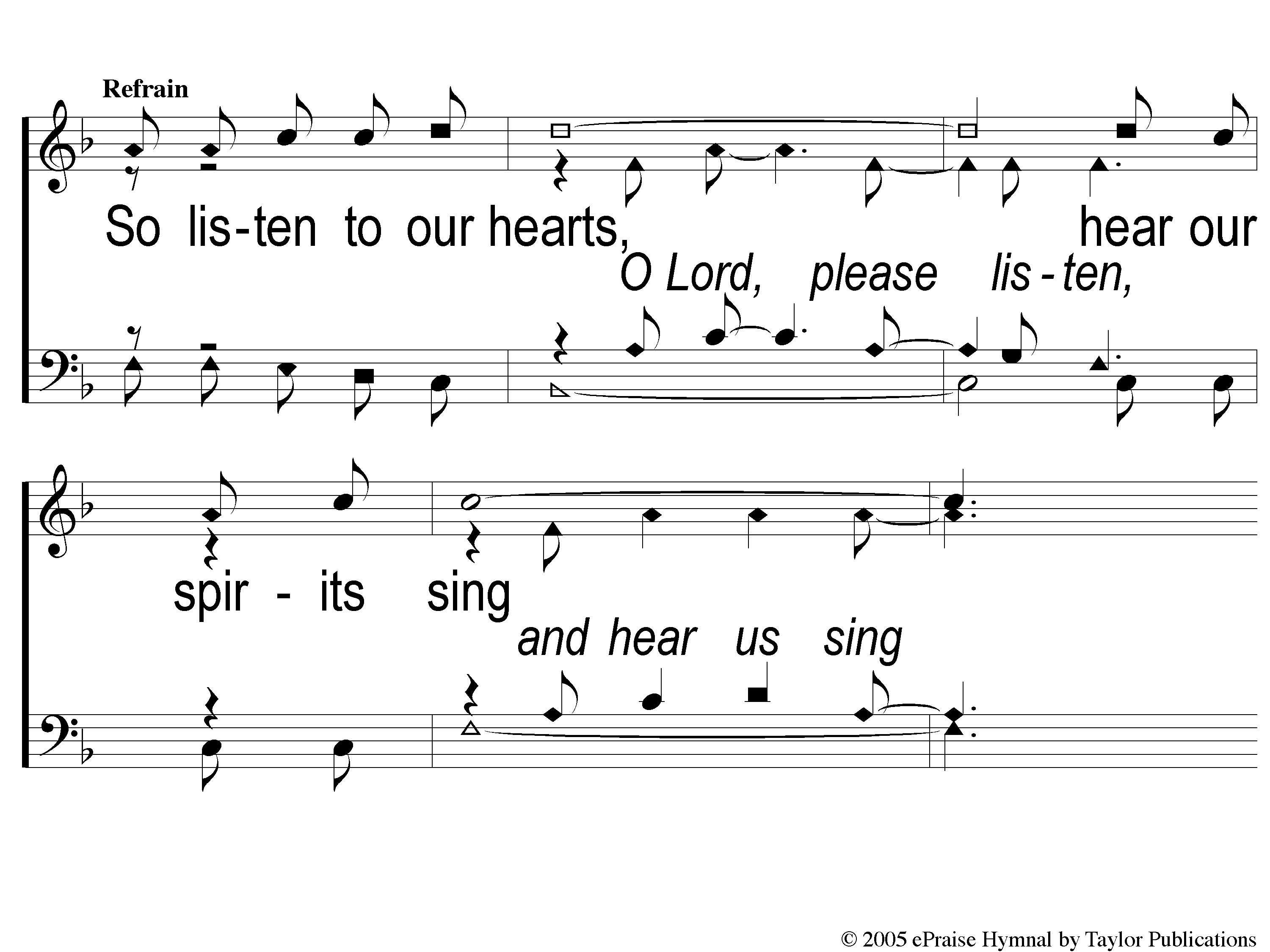 Listen To Our Hearts
810
C-1 Listen to our Hearts
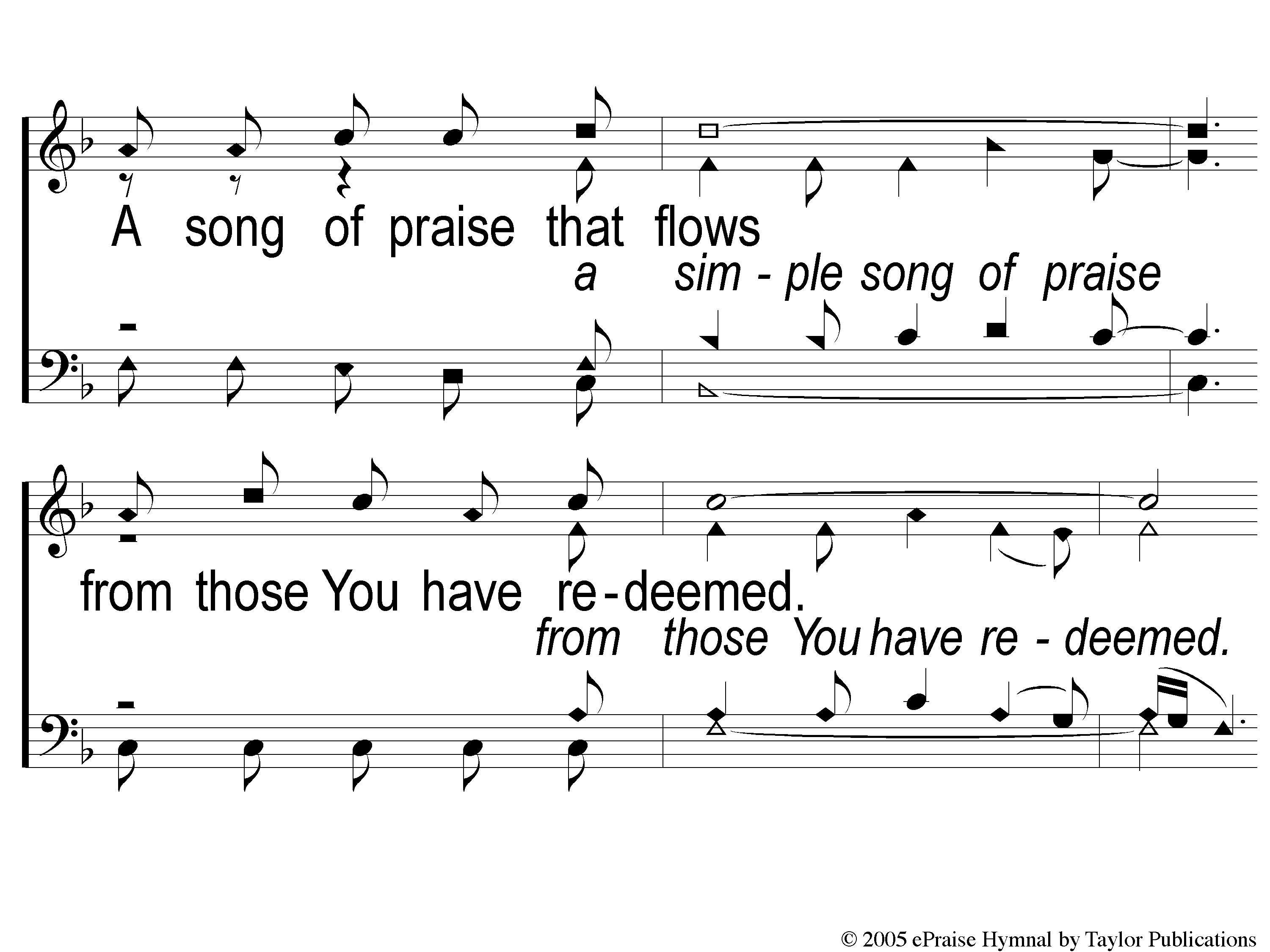 Listen To Our Hearts
810
C-2 Listen to our Hearts
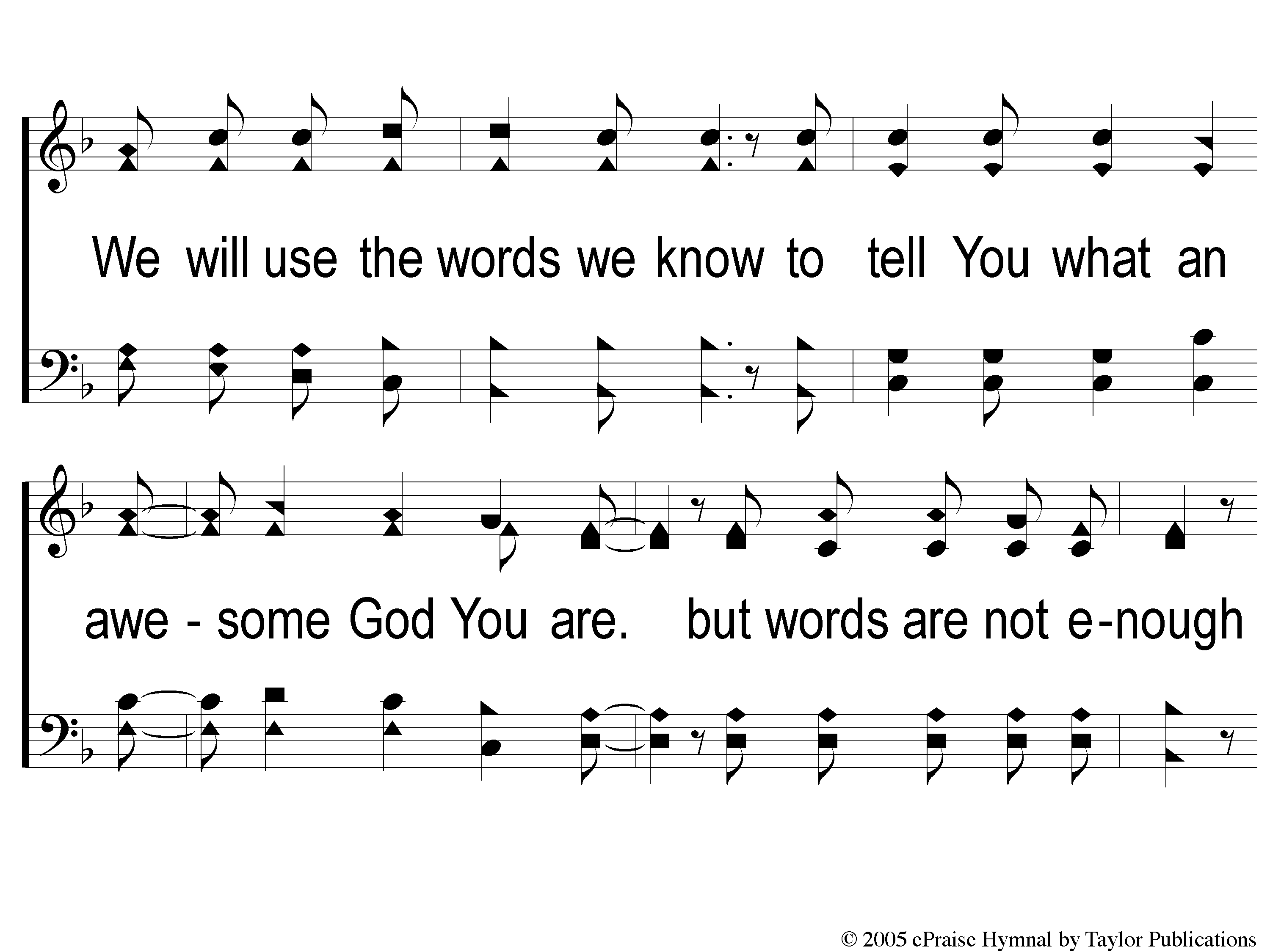 Listen To Our Hearts
810
C-3 Listen to our Hearts
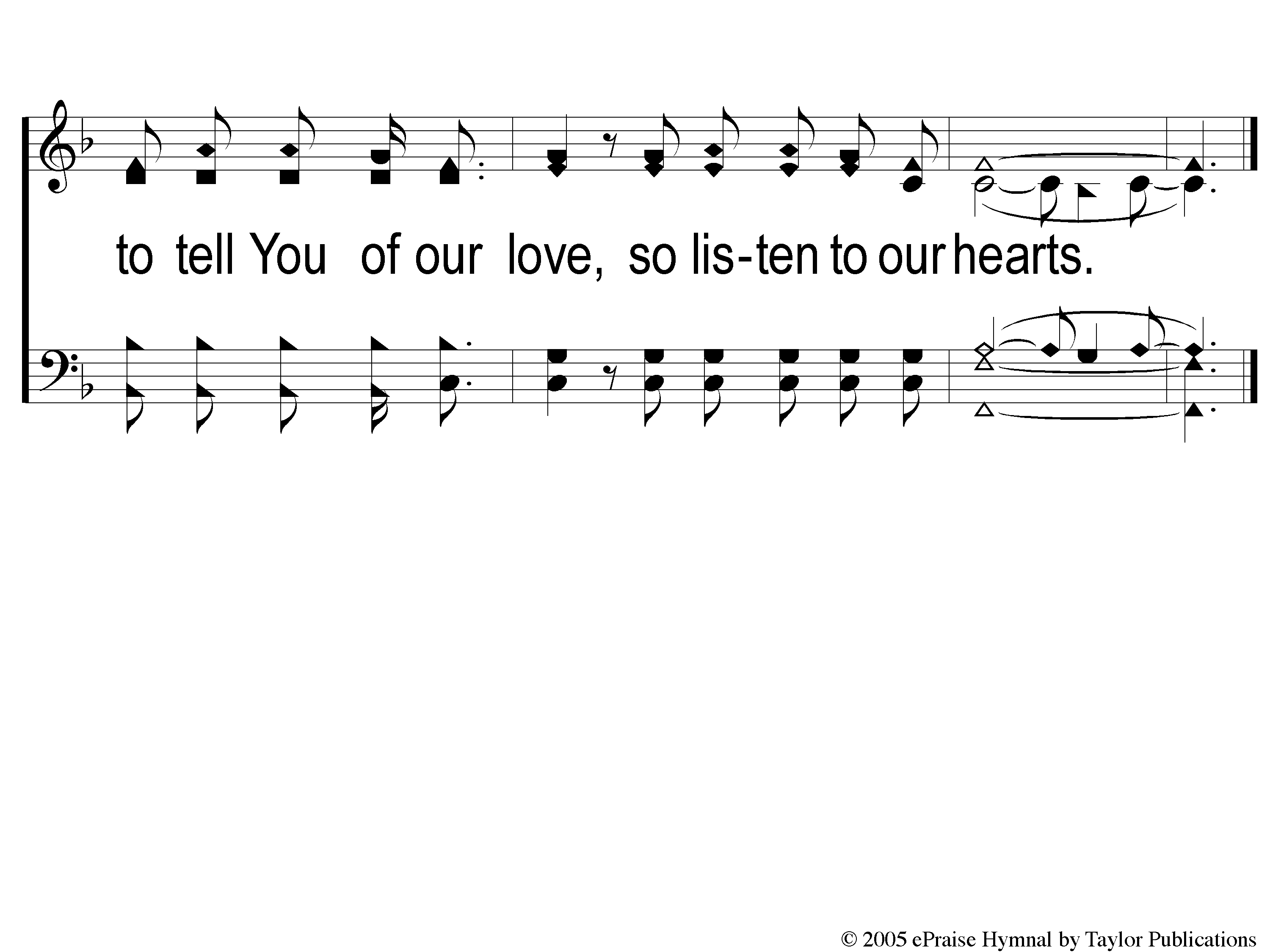 Listen To Our Hearts
810
C-4 Listen to our Hearts
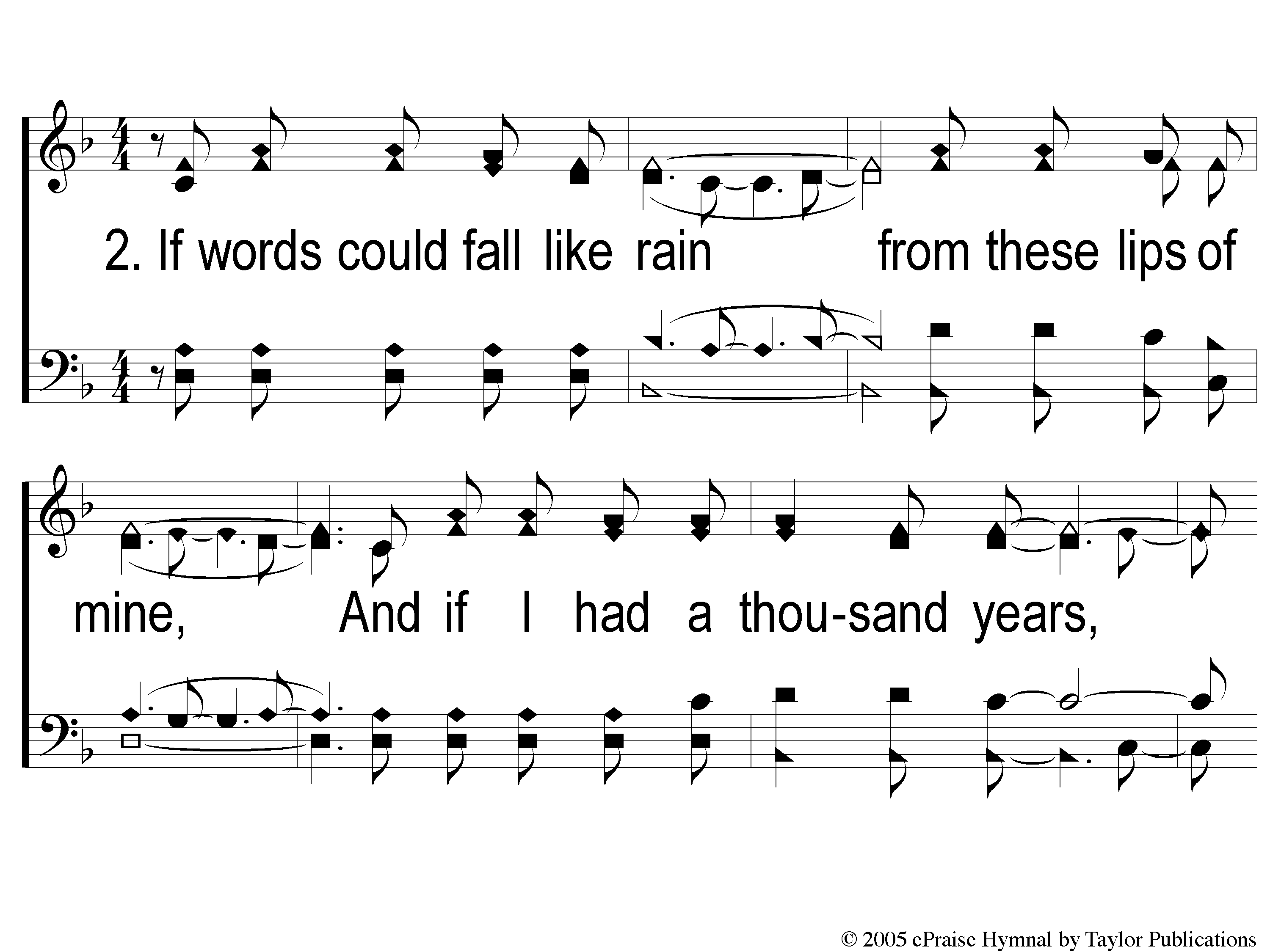 Listen To Our Hearts
810
2-1 Listen to our Hearts
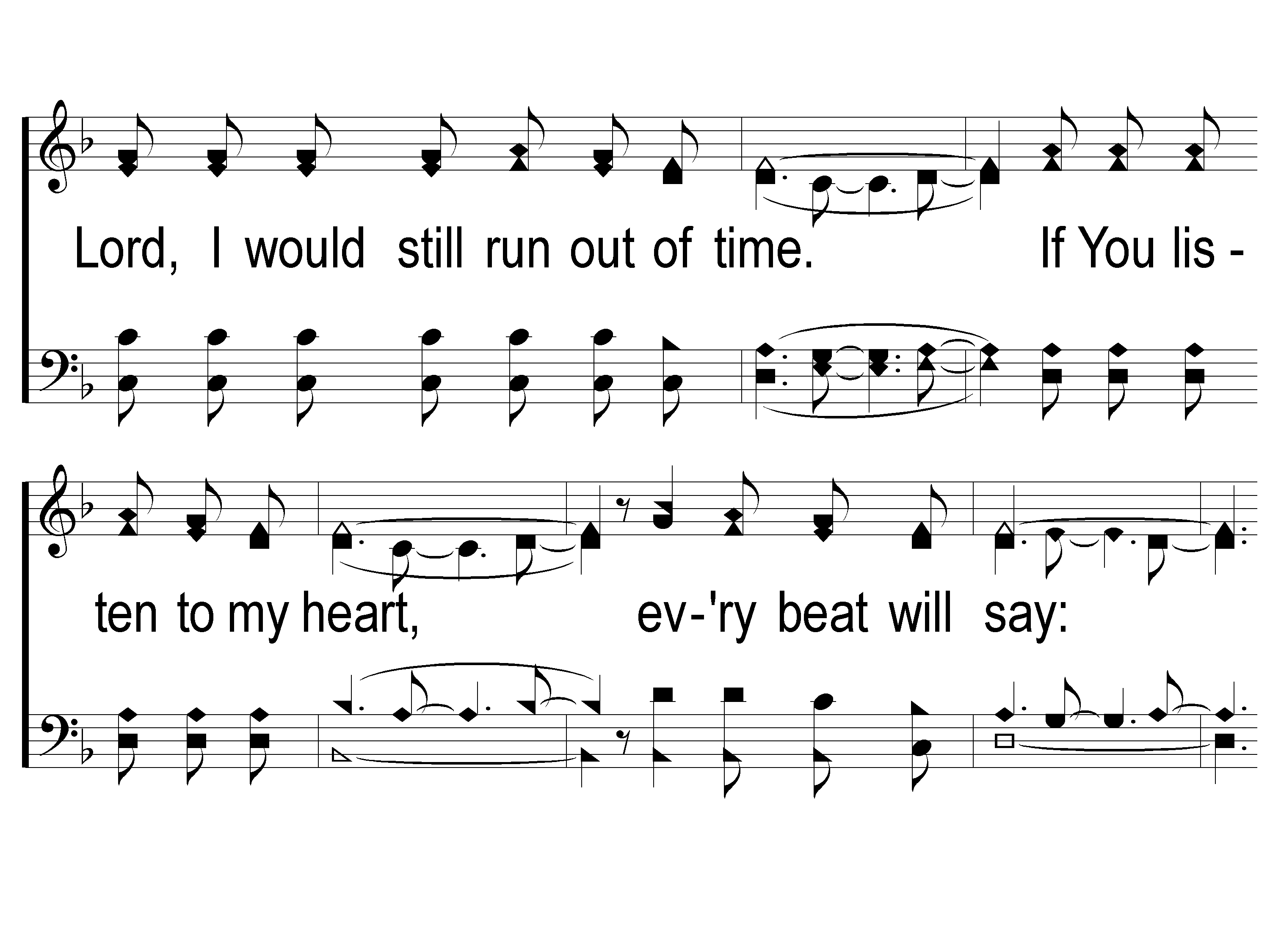 Listen To Our Hearts
810
2-2 Listen to our Hearts
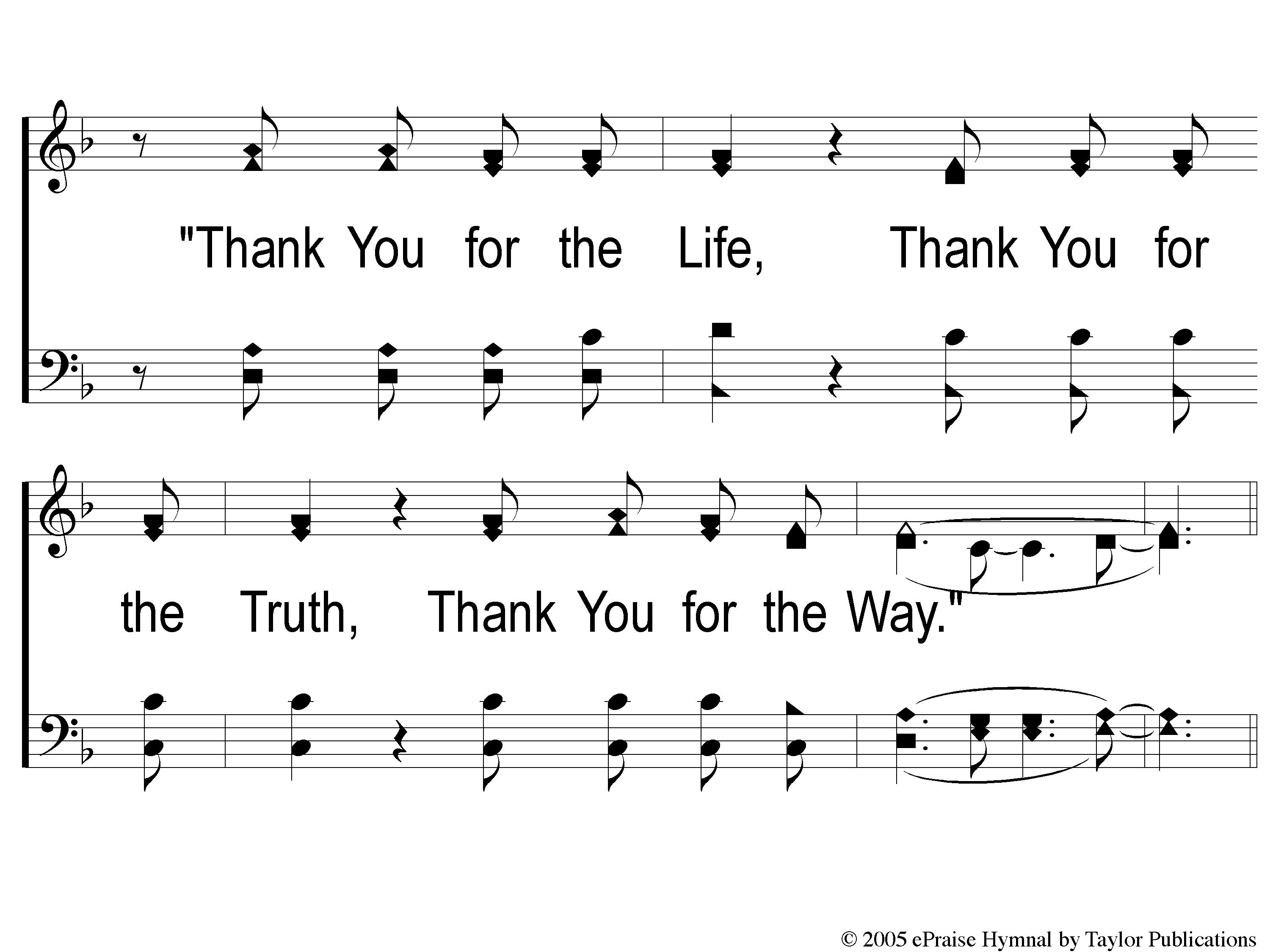 Listen To Our Hearts
810
2-3 Listen to our Hearts
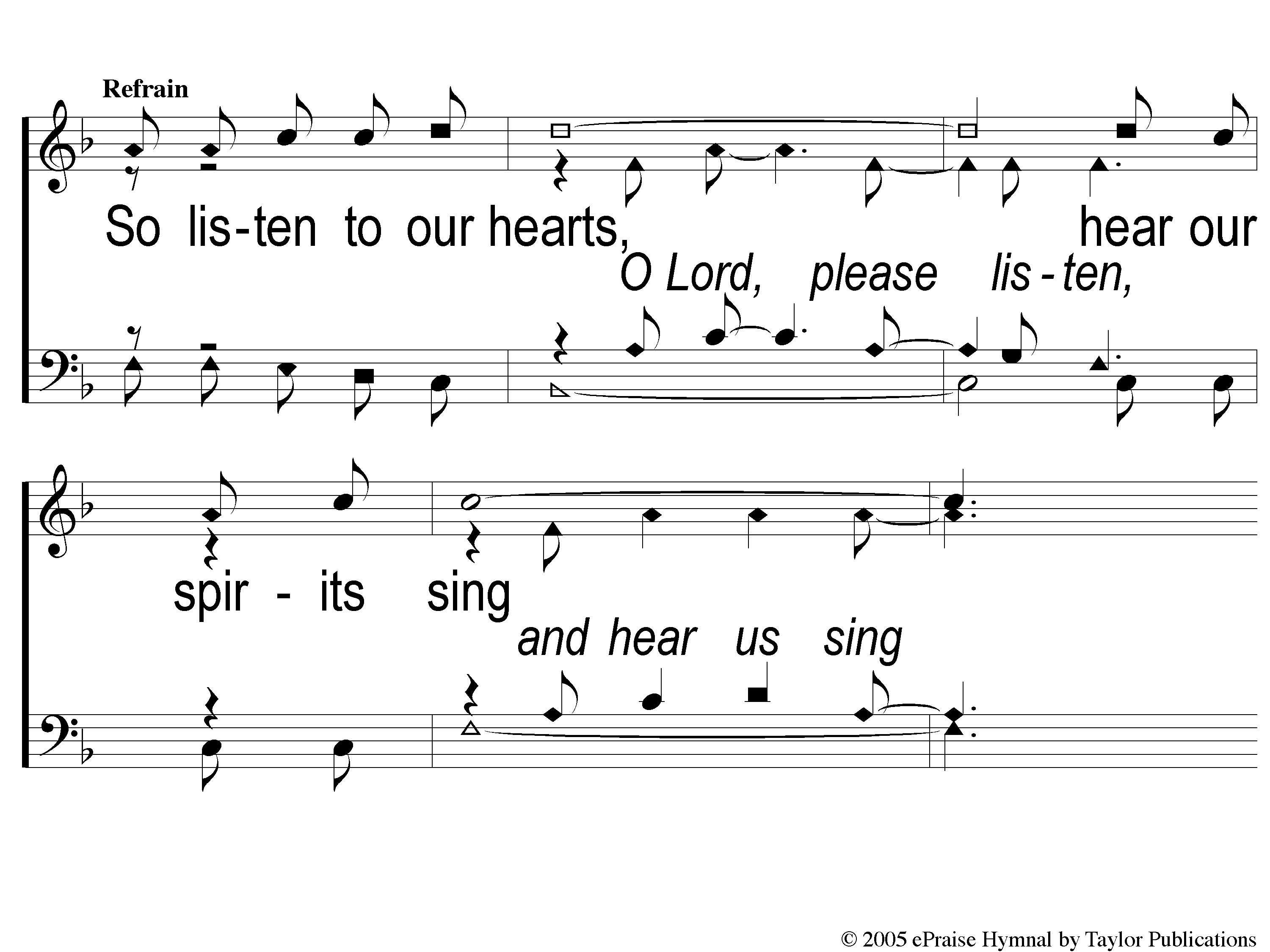 Listen To Our Hearts
810
C-1 Listen to our Hearts
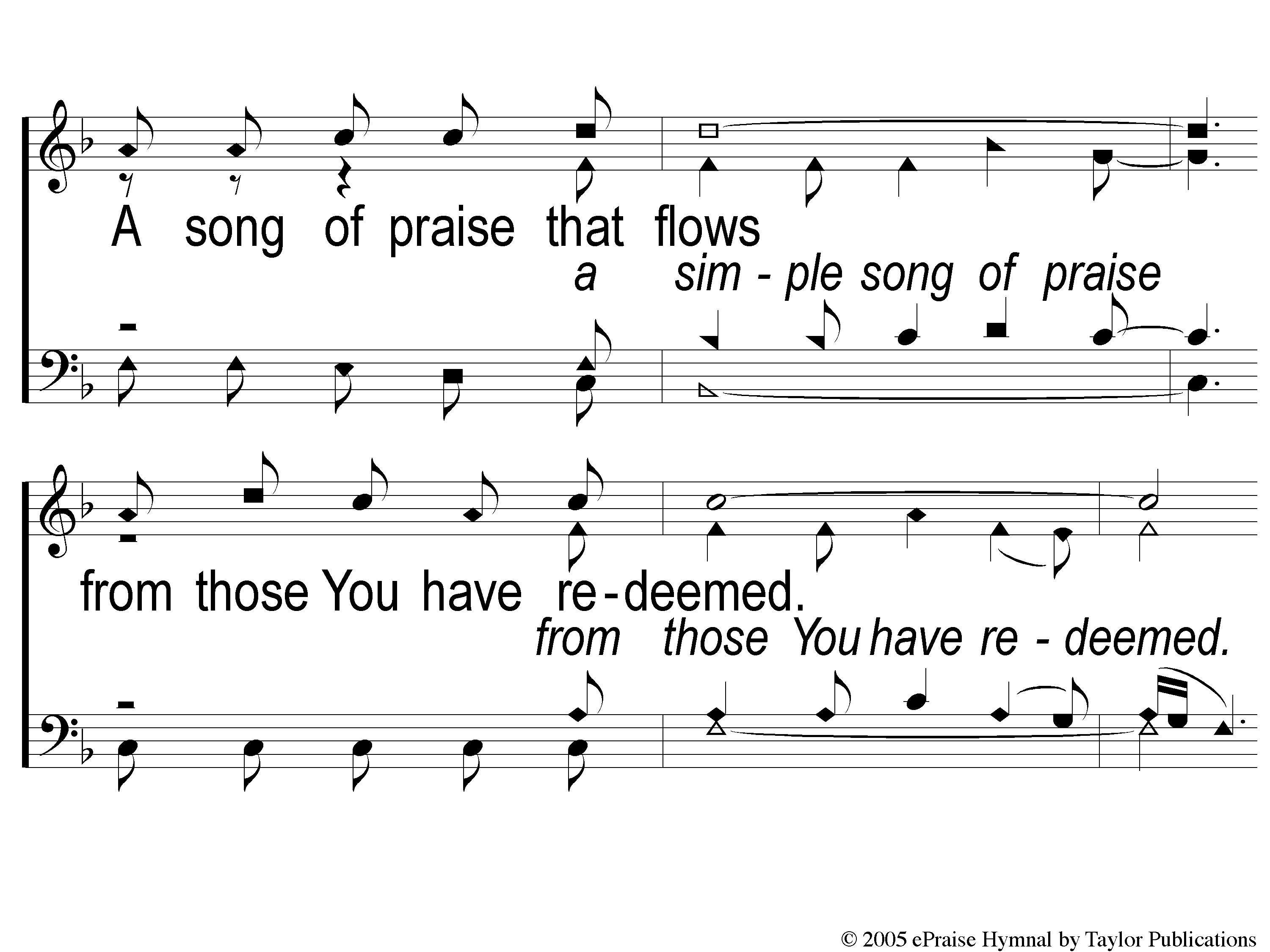 Listen To Our Hearts
810
C-2 Listen to our Hearts
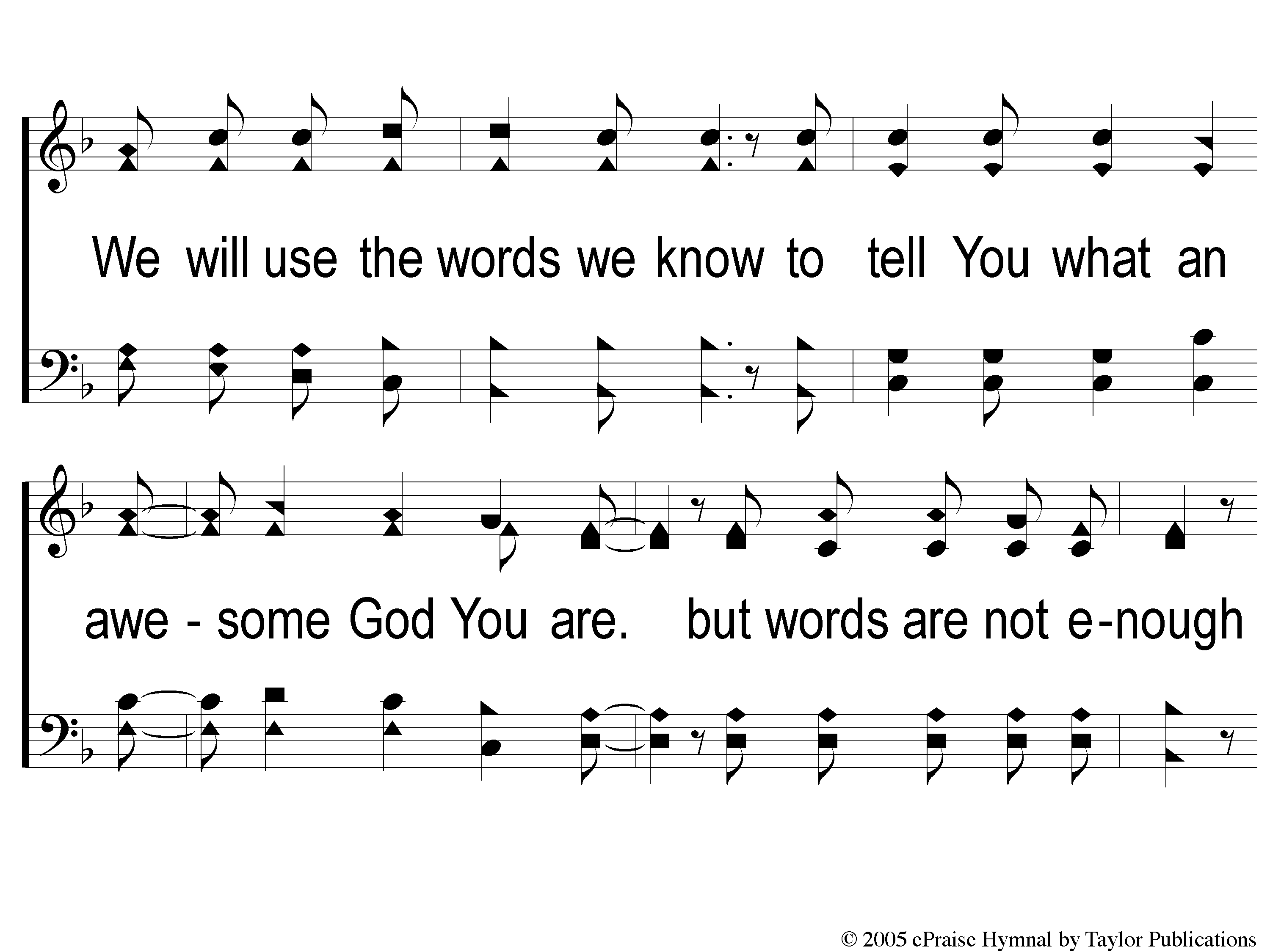 Listen To Our Hearts
810
C-3 Listen to our Hearts
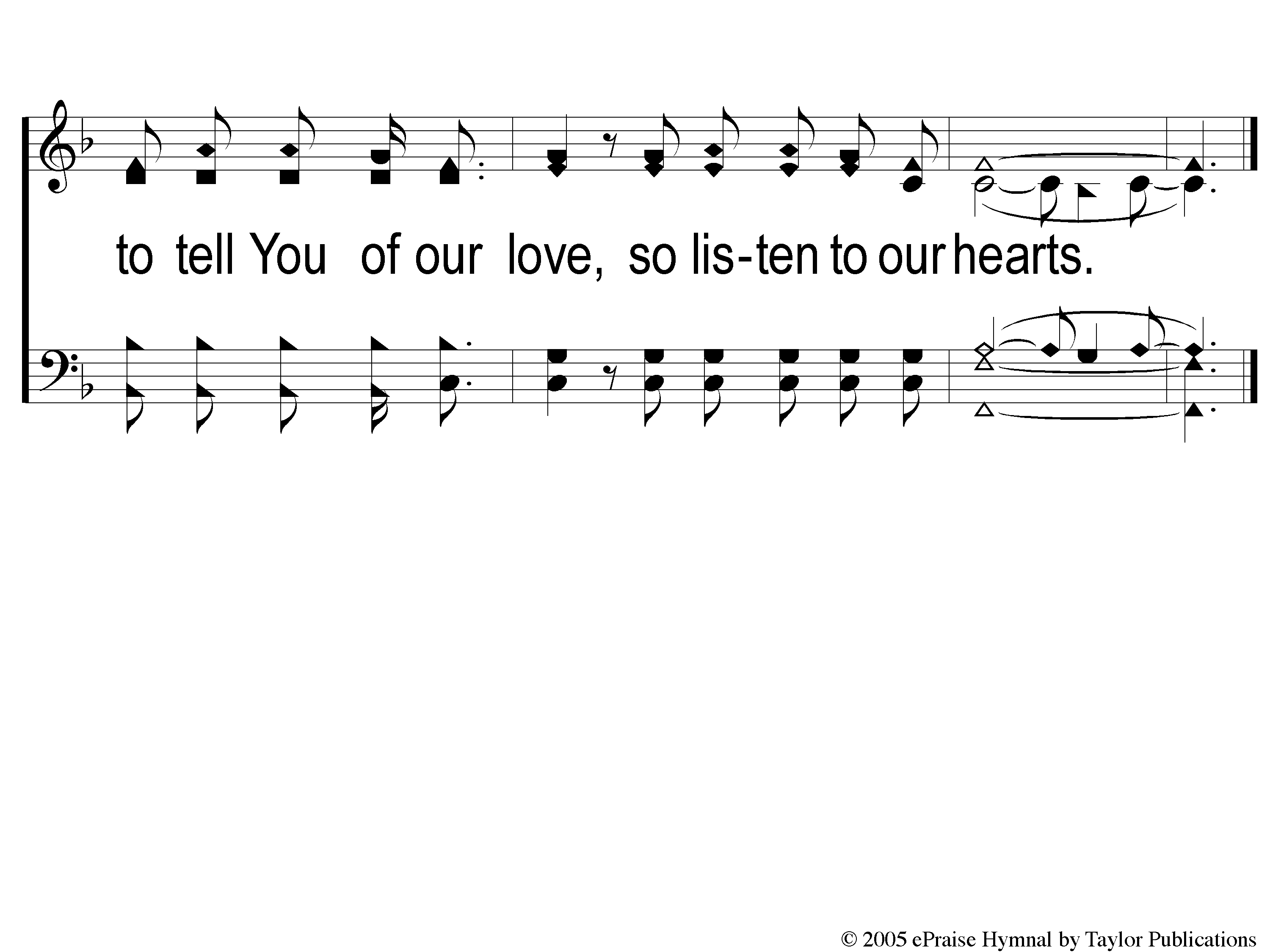 Listen To Our Hearts
810
C-4 Listen to our Hearts
RESTOREREBUILDRENEW
welcome
we are glad to
Have you with us
IN 2022
WHEELER
CHURCH
OF
CHRIST
Song:
Paradise Valley
#898
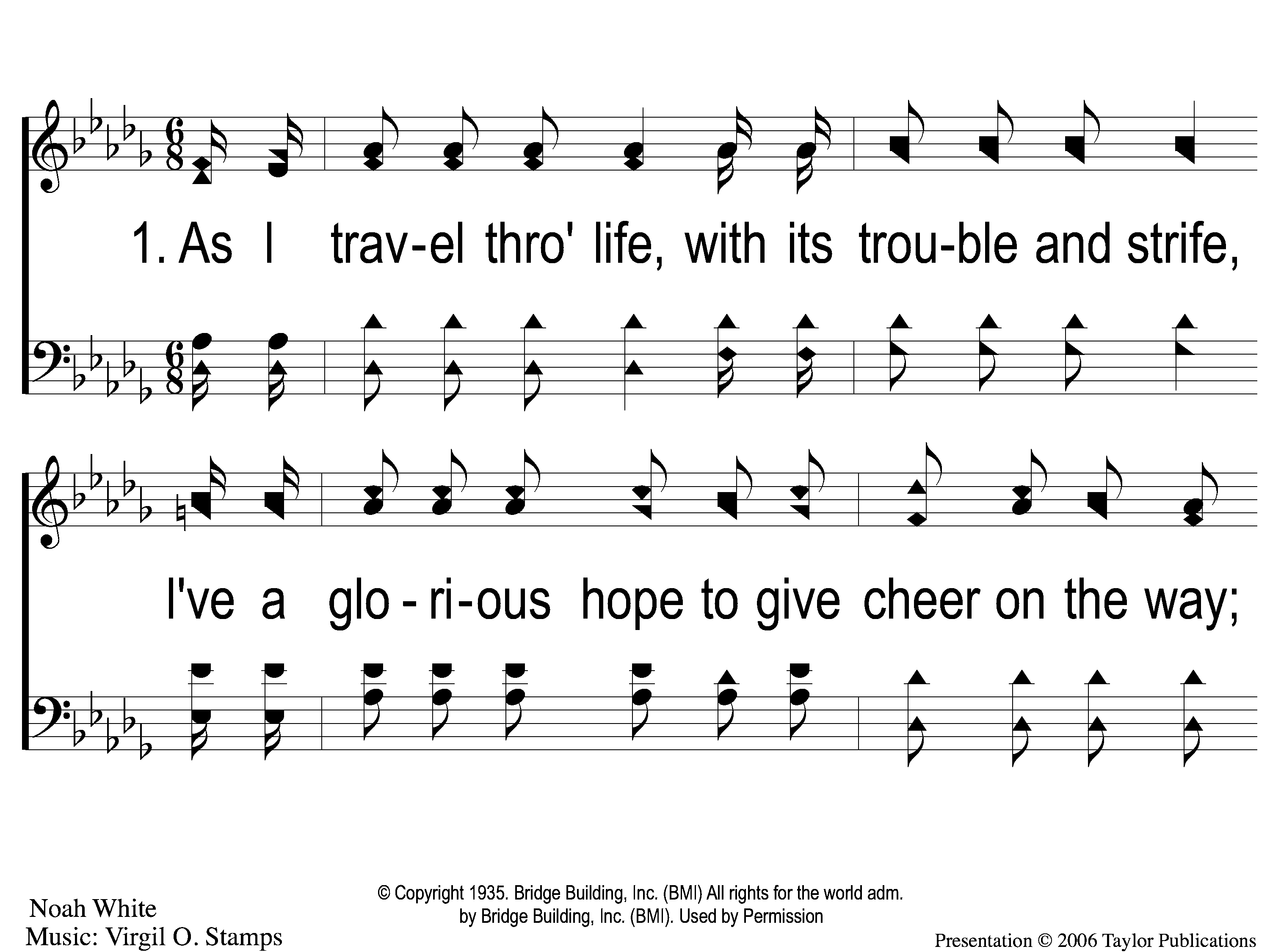 Paradise Valley
898
1-1 Paradise Valley
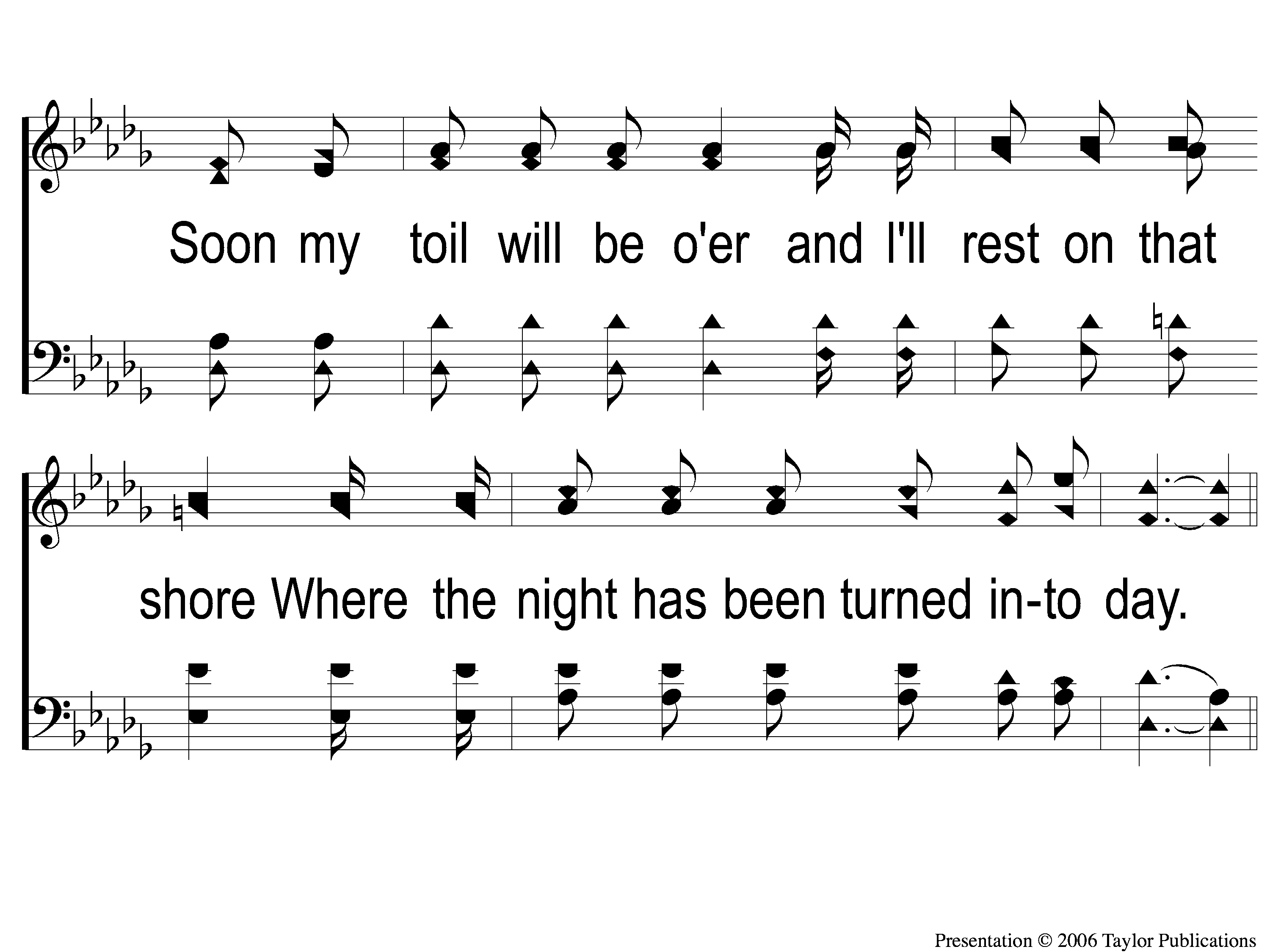 Paradise Valley
898
1-2 Paradise Valley
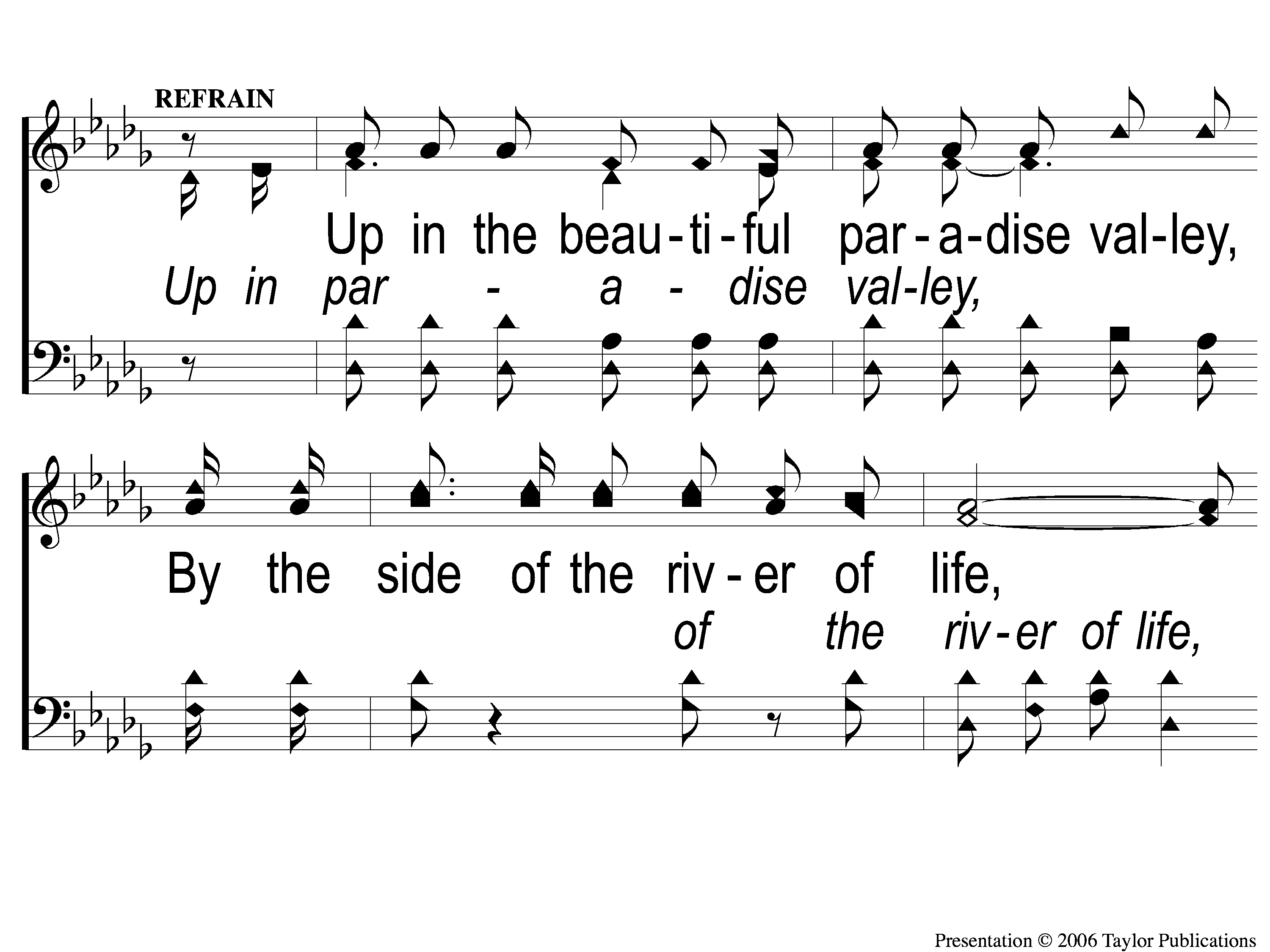 Paradise Valley
898
C-1 Paradise Valley
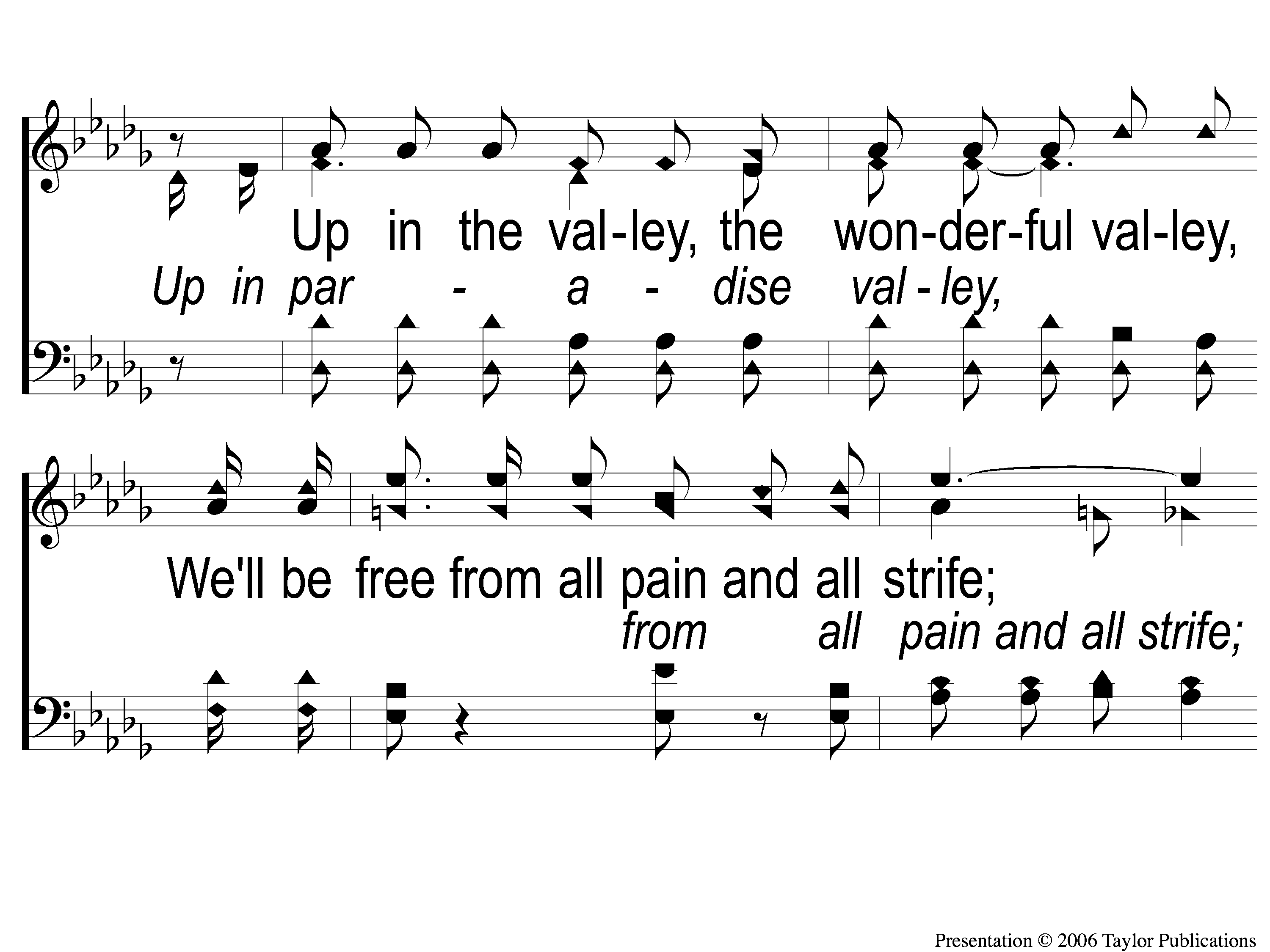 Paradise Valley
898
C-2 Paradise Valley
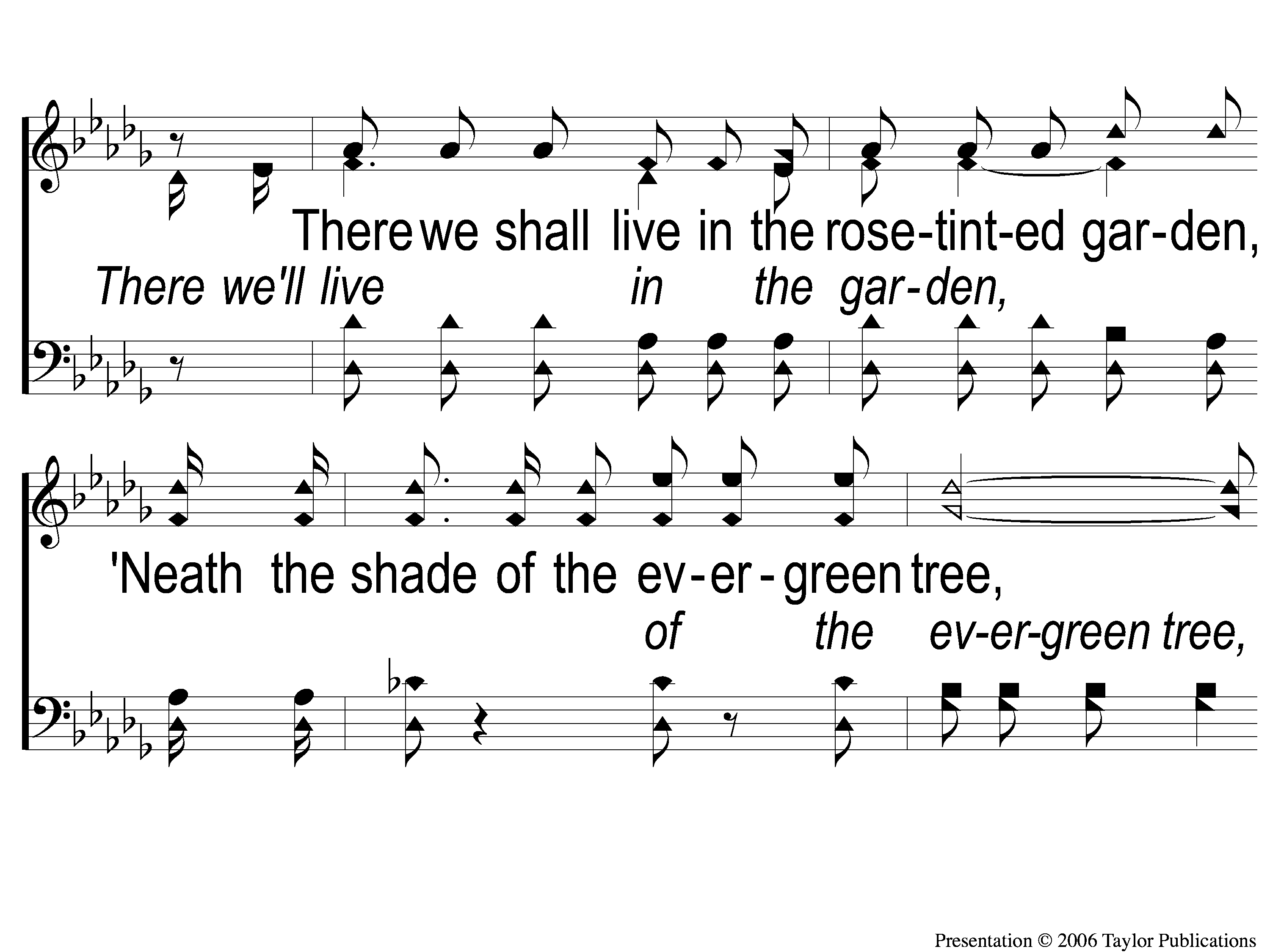 Paradise Valley
898
C-3 Paradise Valley
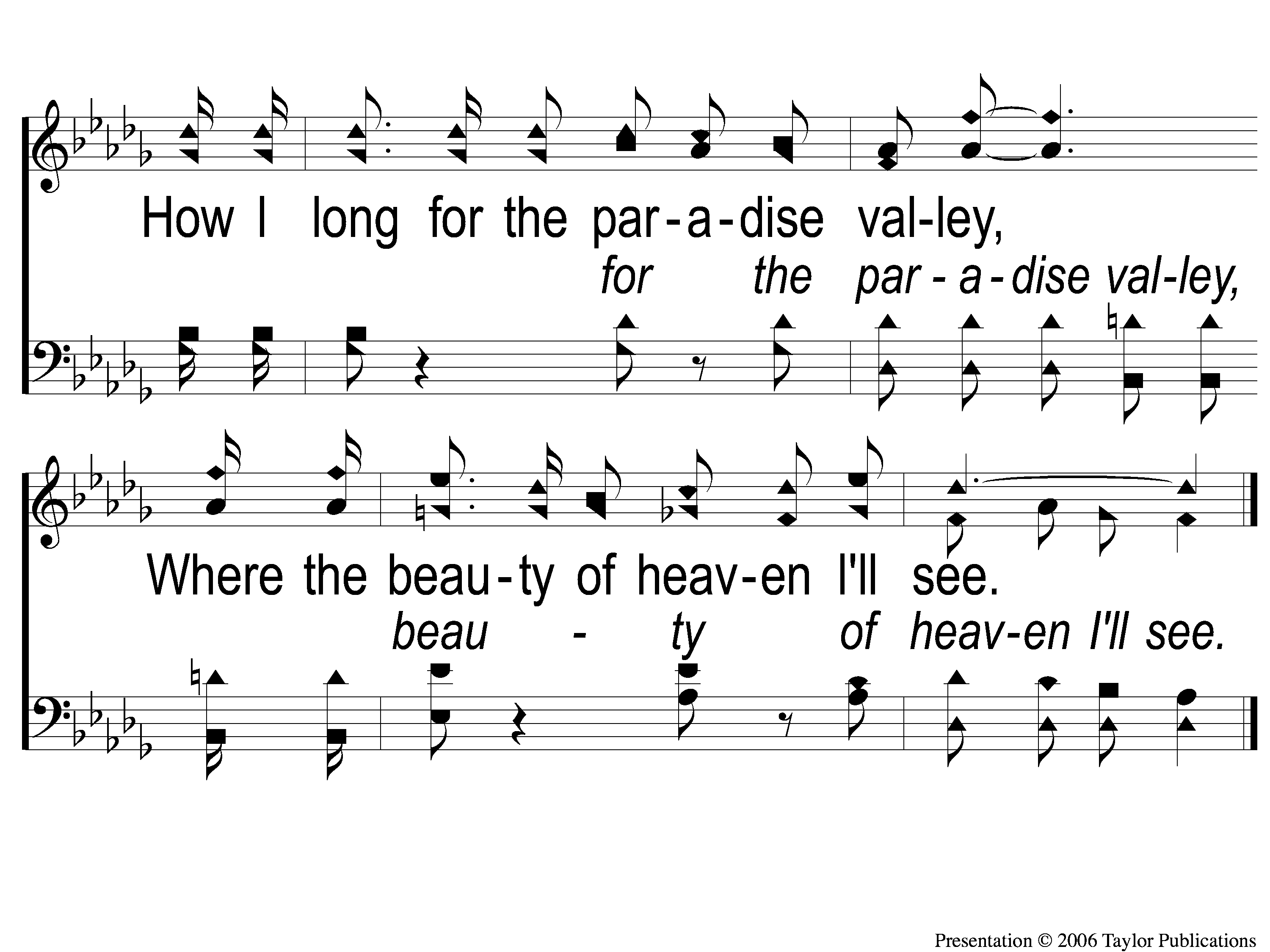 Paradise Valley
898
C-4 Paradise Valley
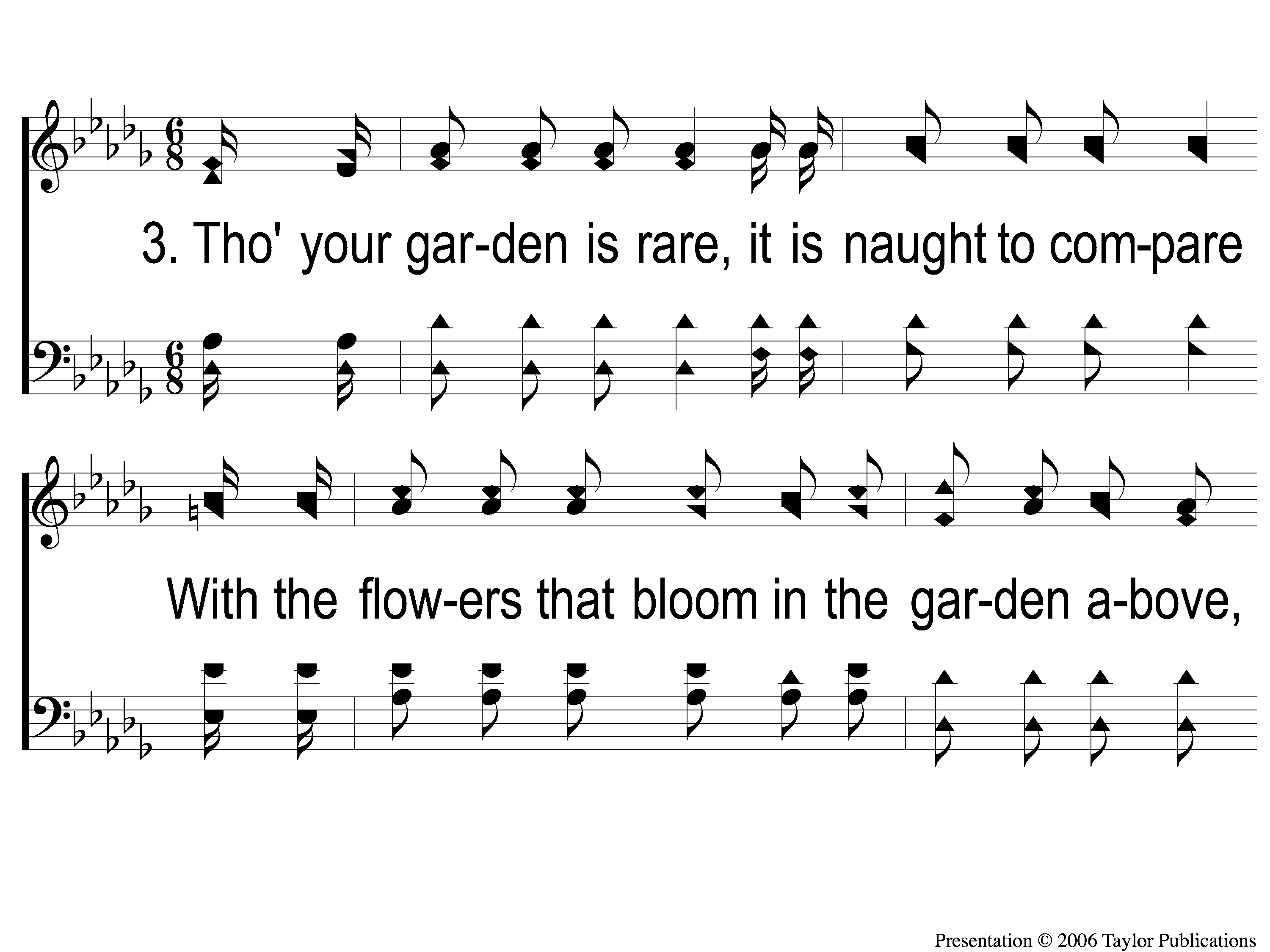 Paradise Valley
898
3-1 Paradise Valley
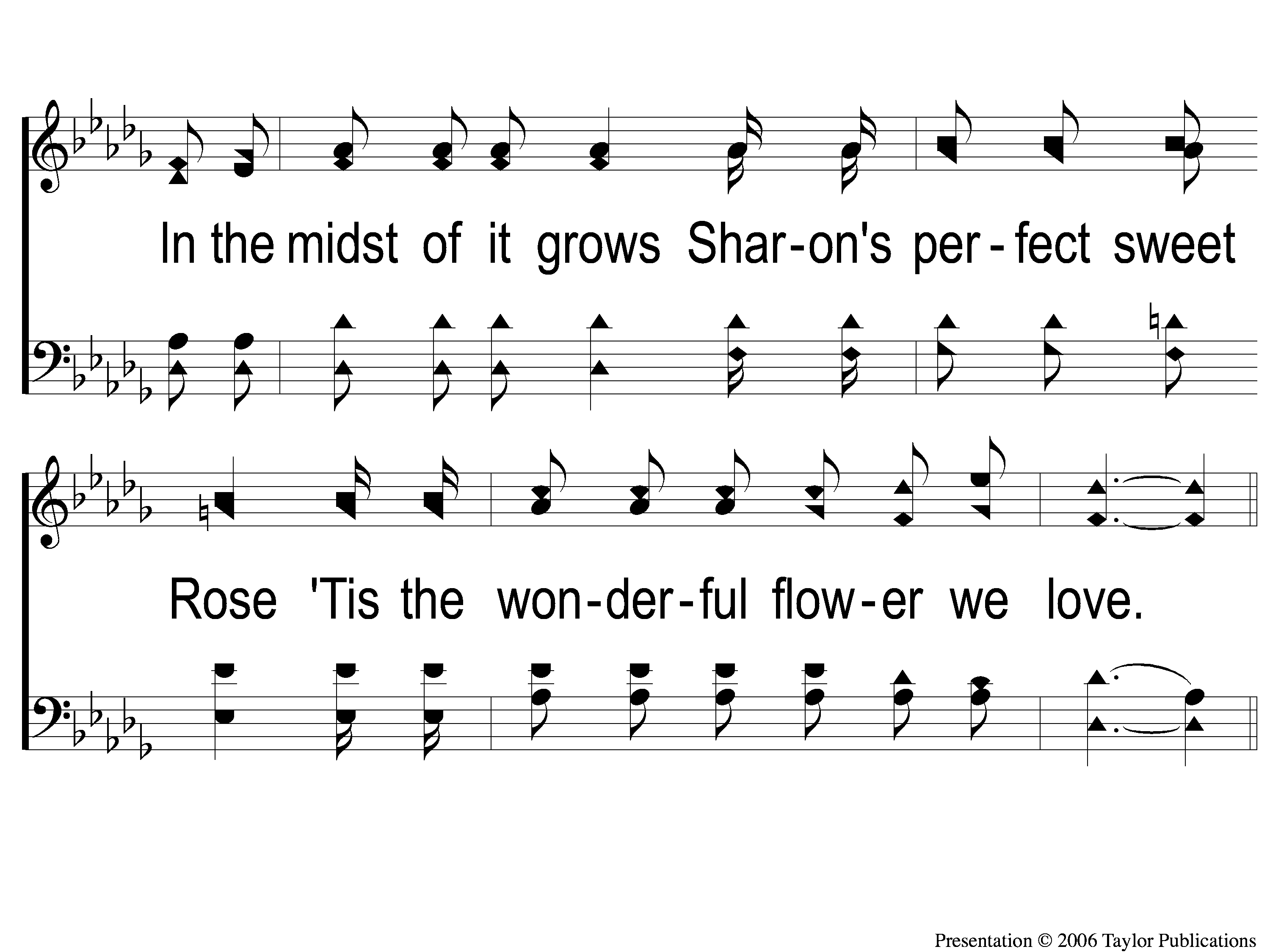 Paradise Valley
898
3-2 Paradise Valley
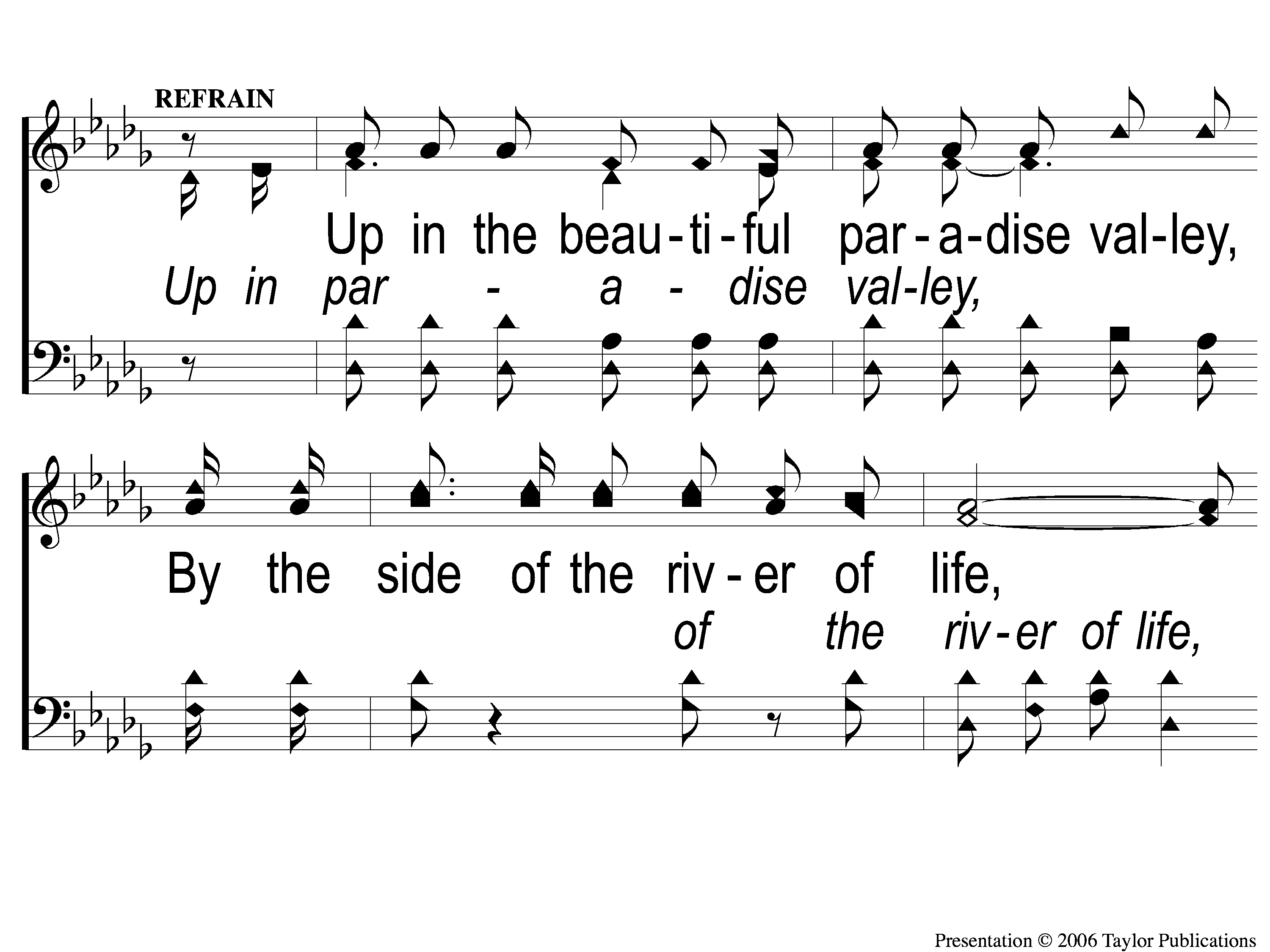 Paradise Valley
898
C-1 Paradise Valley
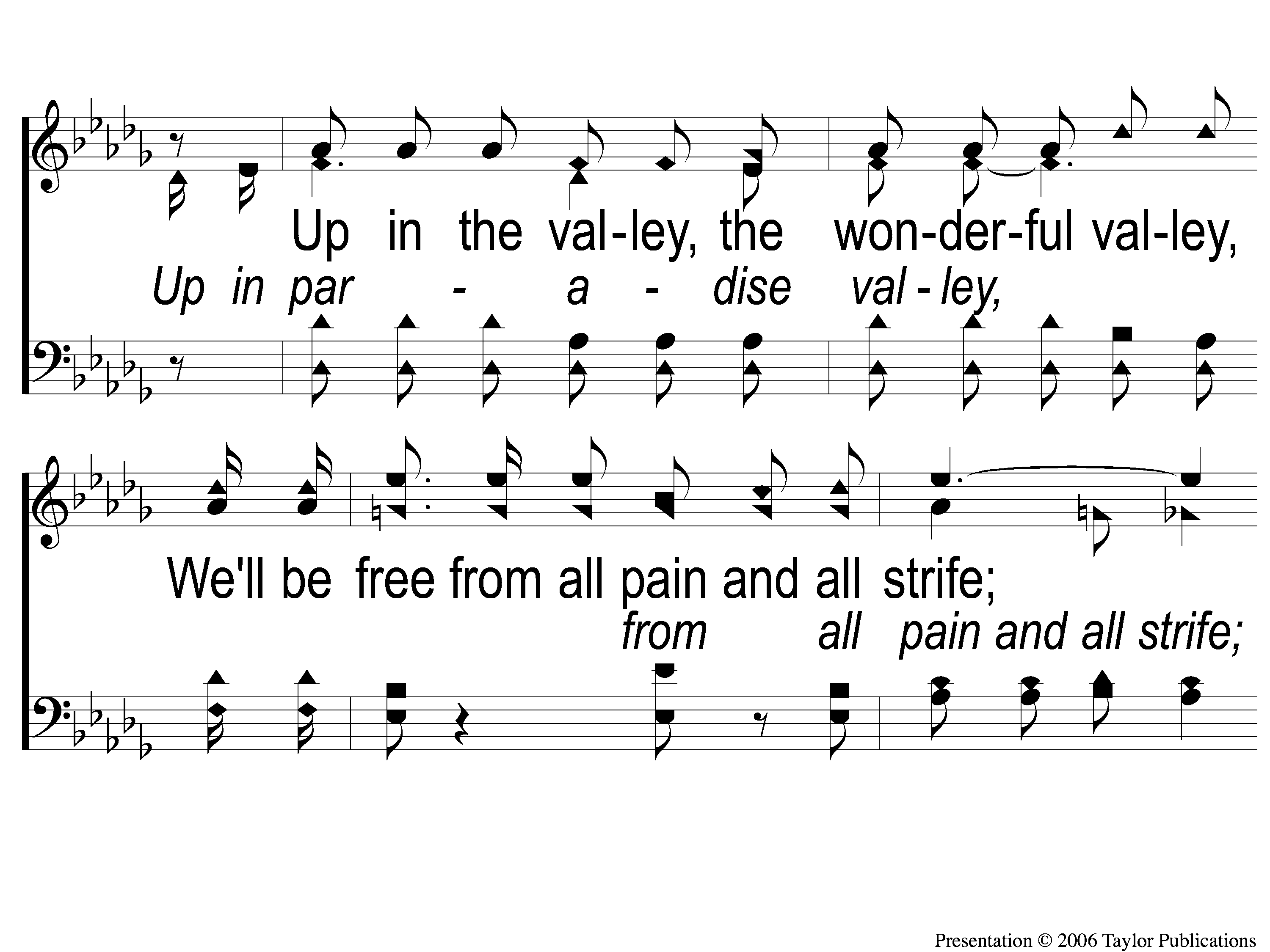 Paradise Valley
898
C-2 Paradise Valley
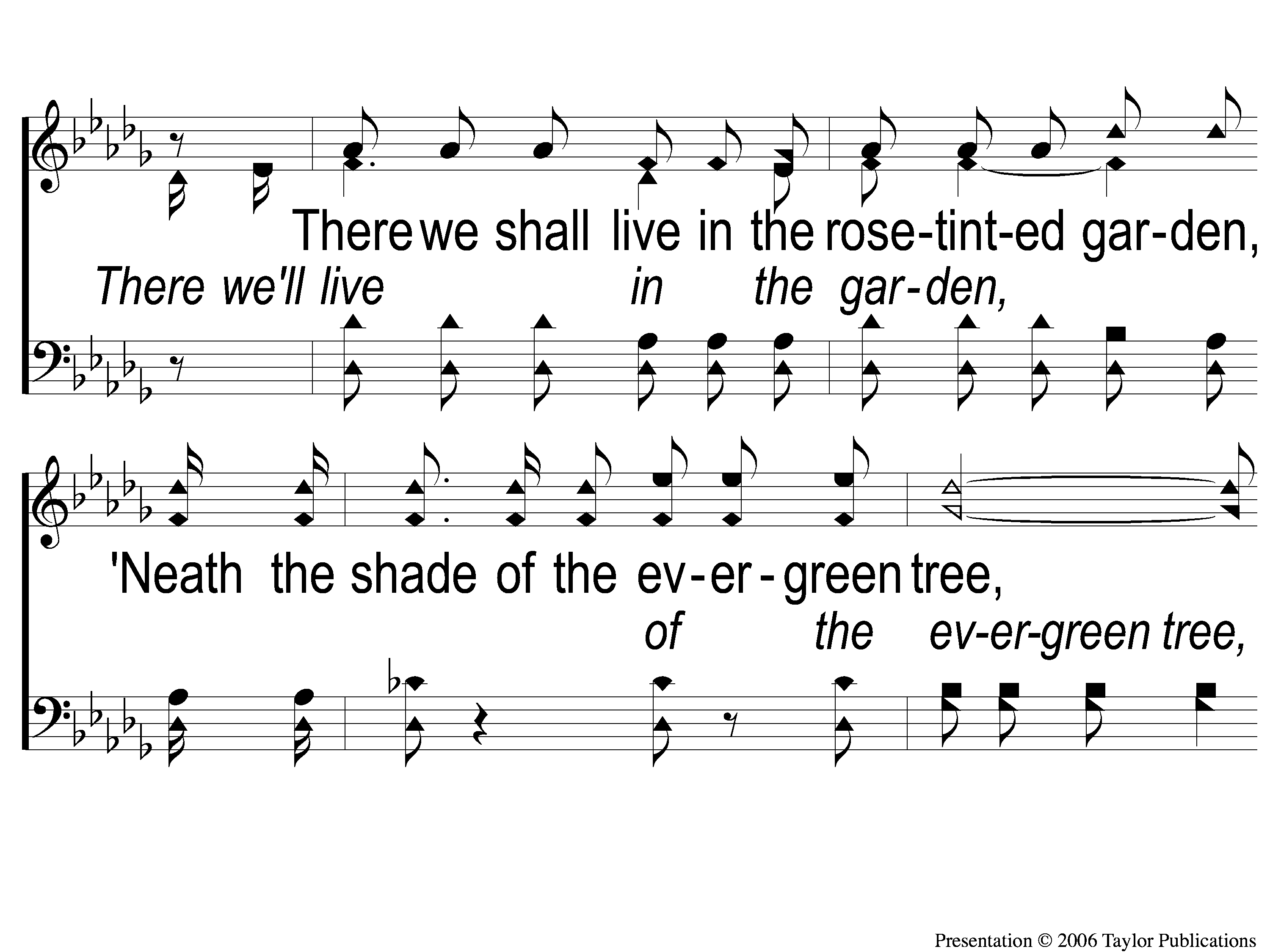 Paradise Valley
898
C-3 Paradise Valley
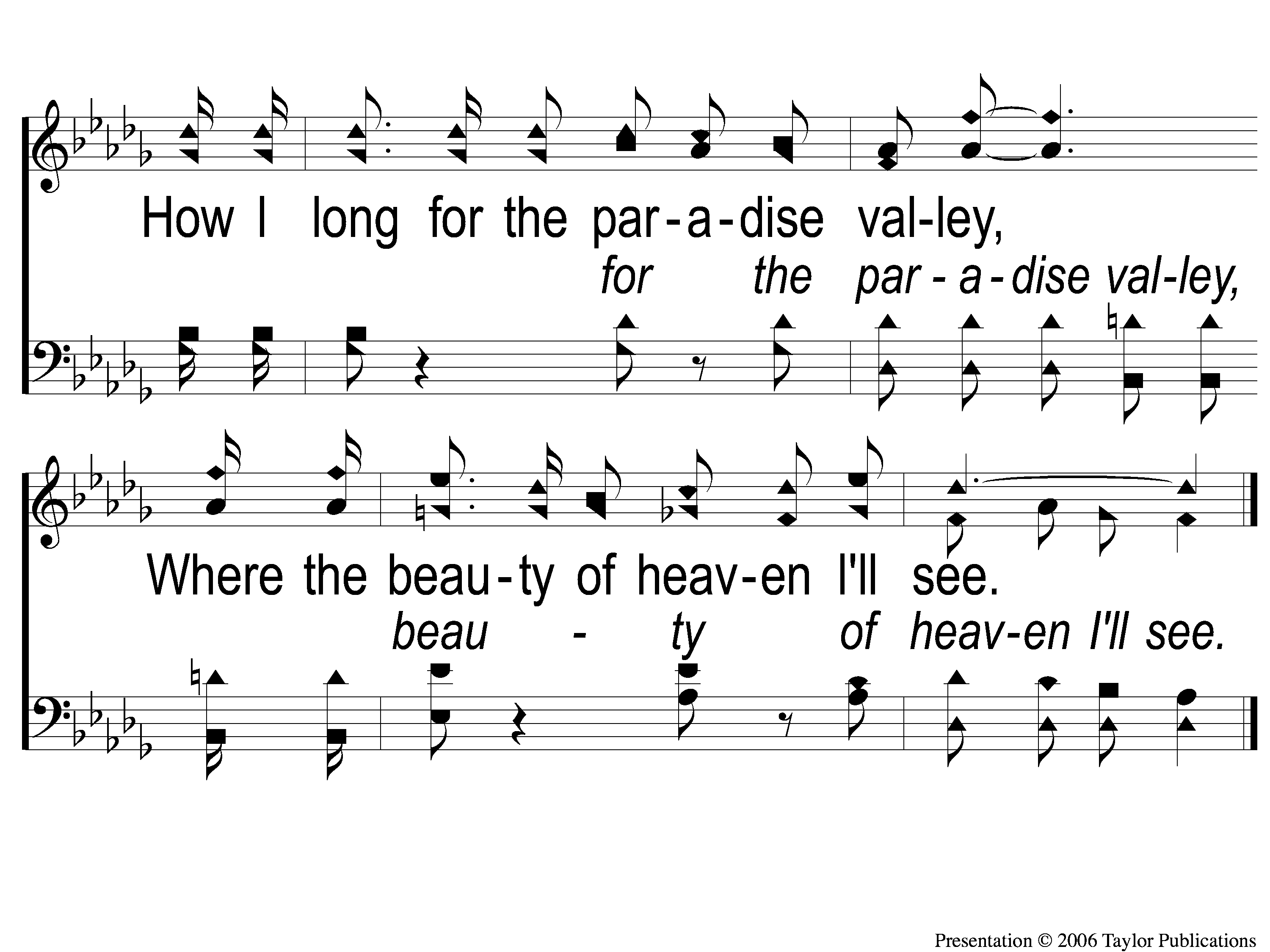 Paradise Valley
898
C-4 Paradise Valley
Song:
We Have An Anchor
#467
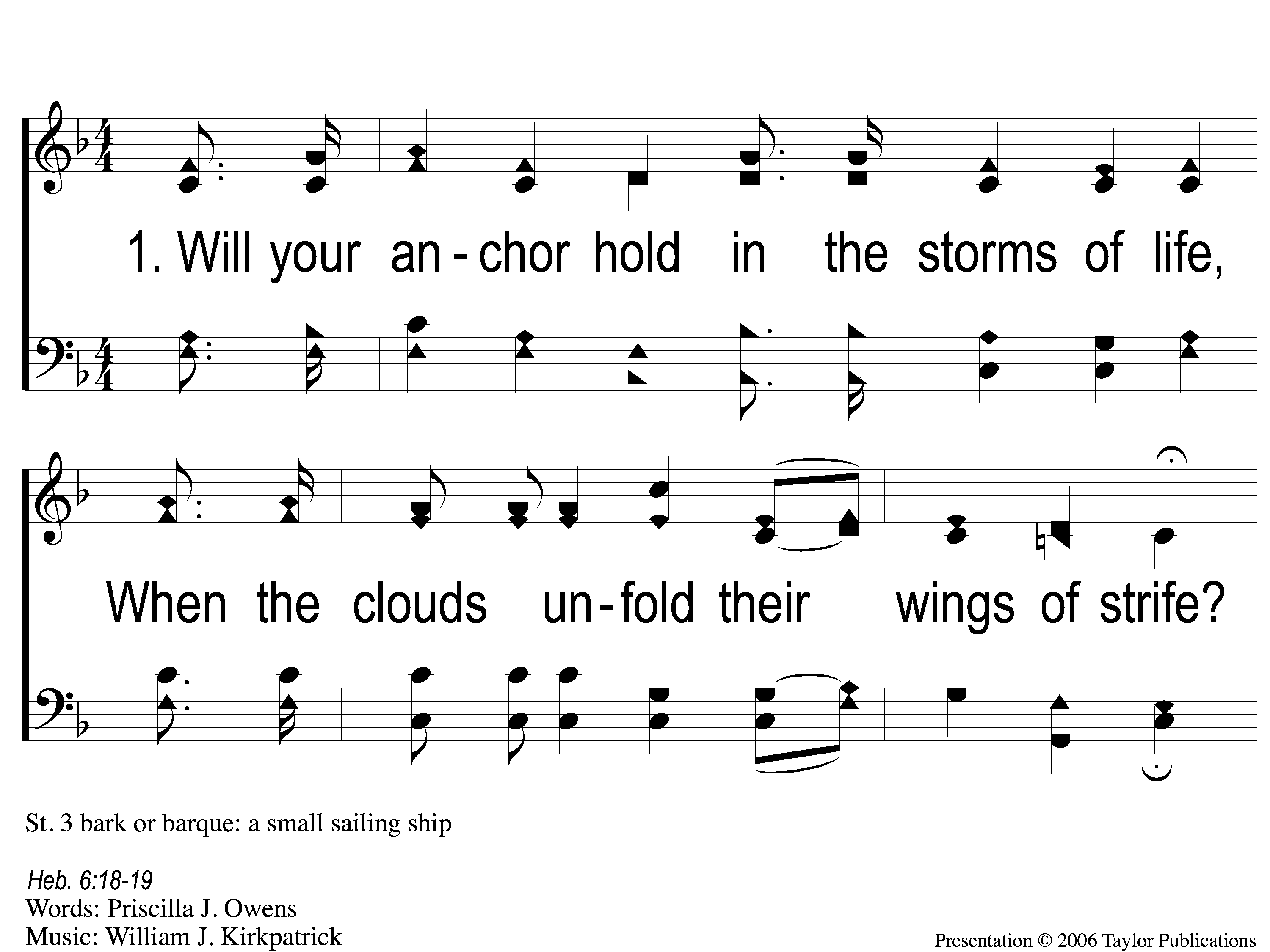 We Have an Anchor
467
1-1 We Have an Anchor
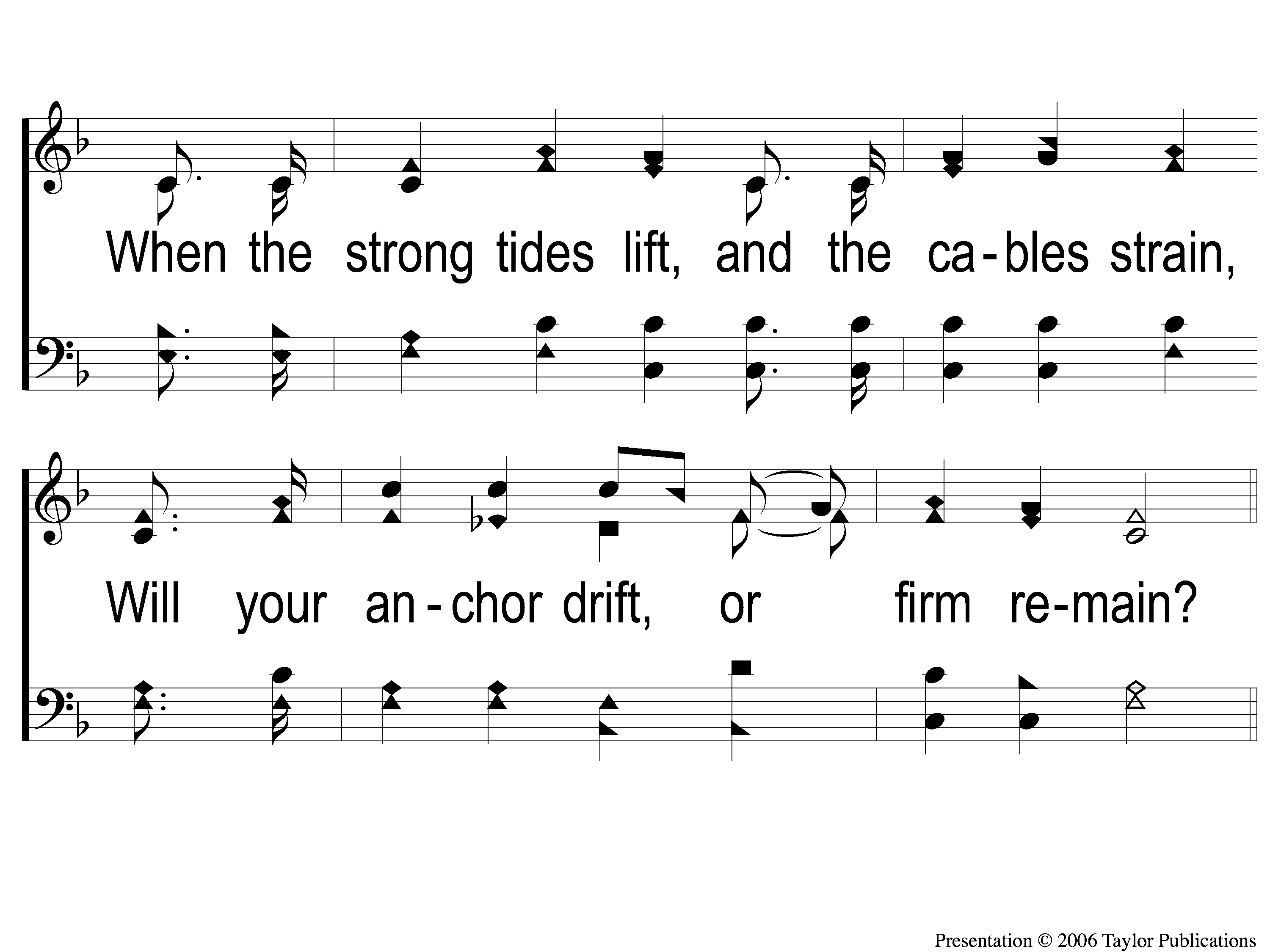 We Have an Anchor
467
1-2 We Have an Anchor
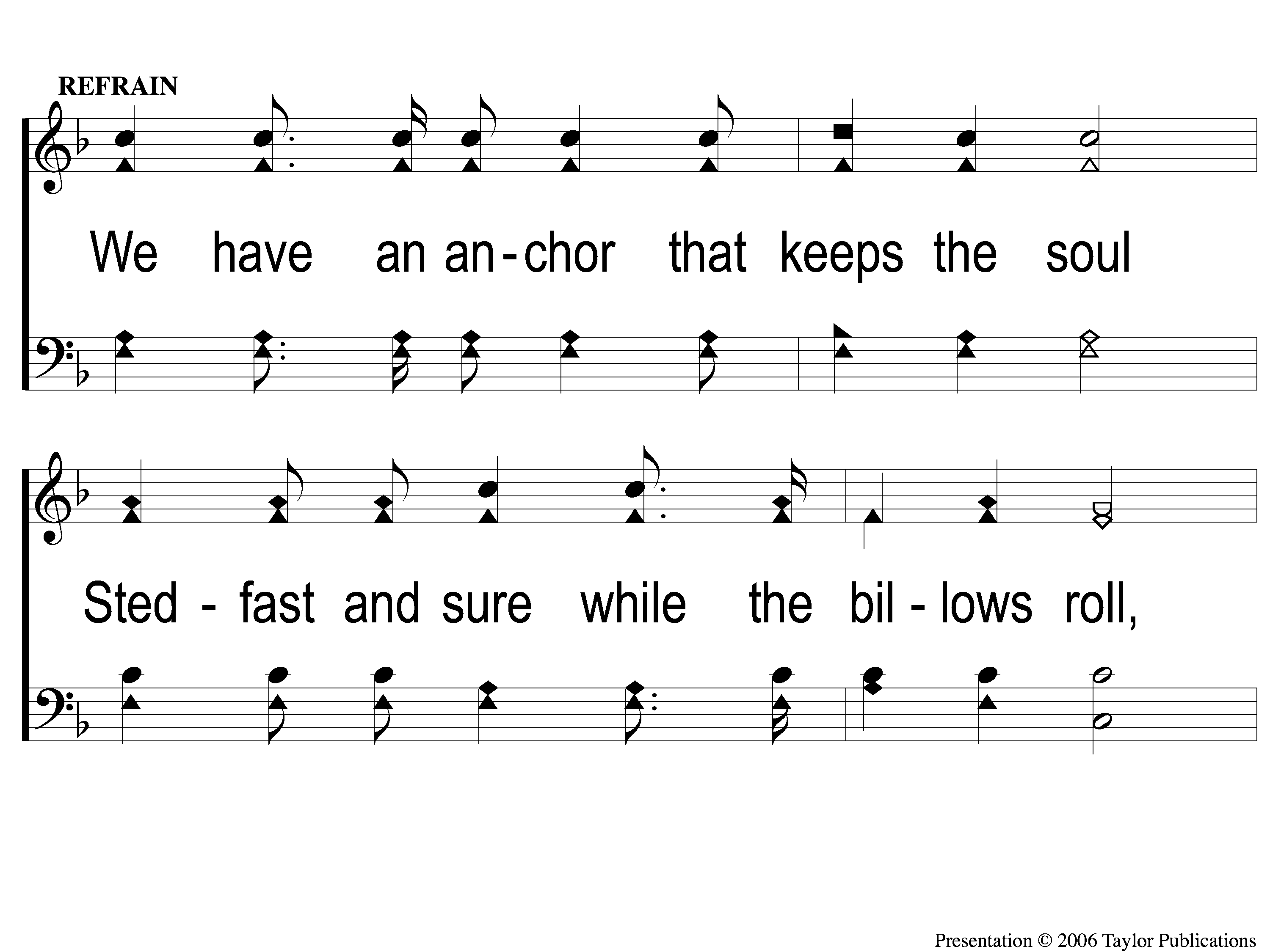 We Have an Anchor
467
C-1 We Have an Anchor
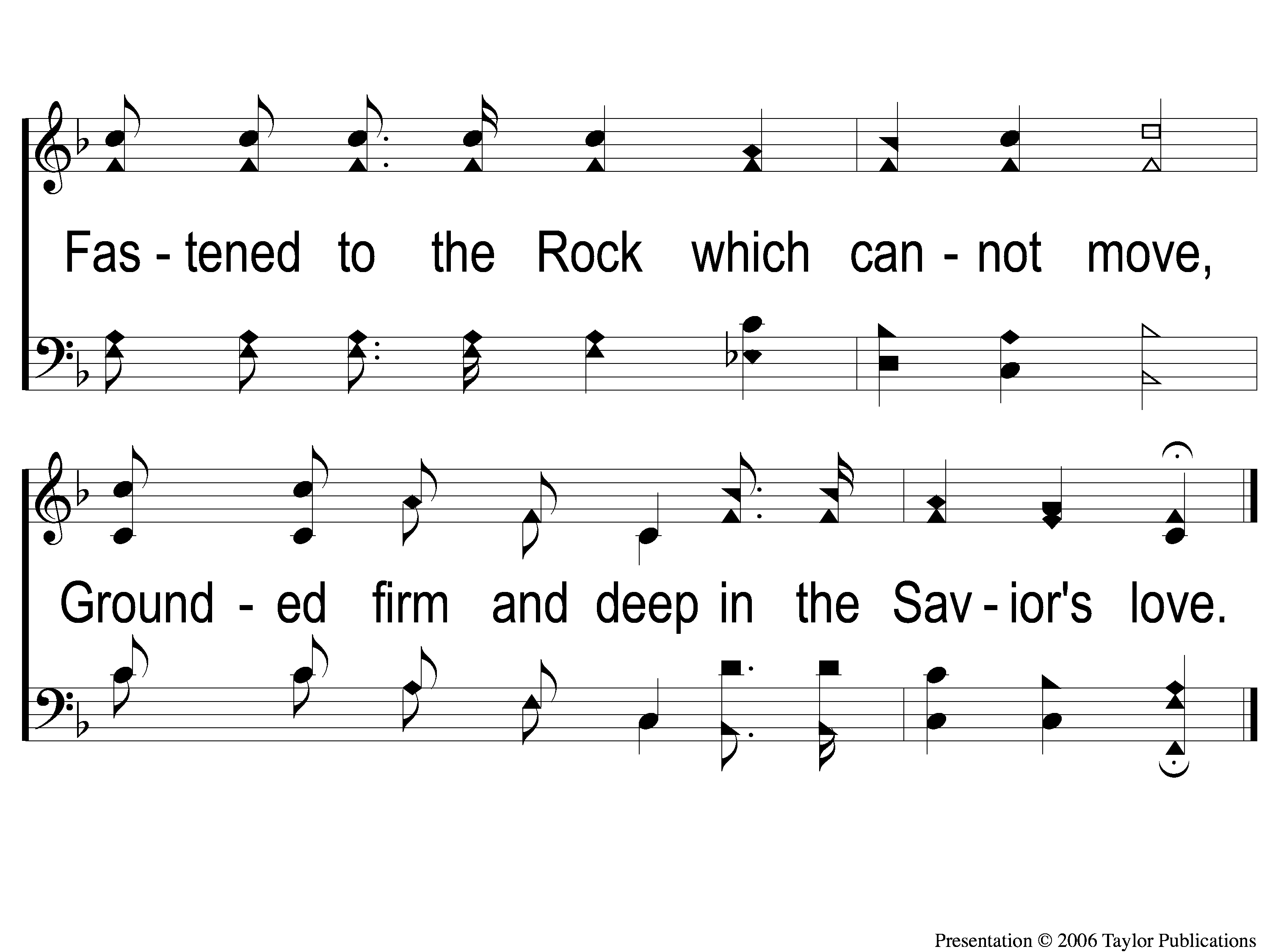 We Have an Anchor
467
C-2 We Have an Anchor
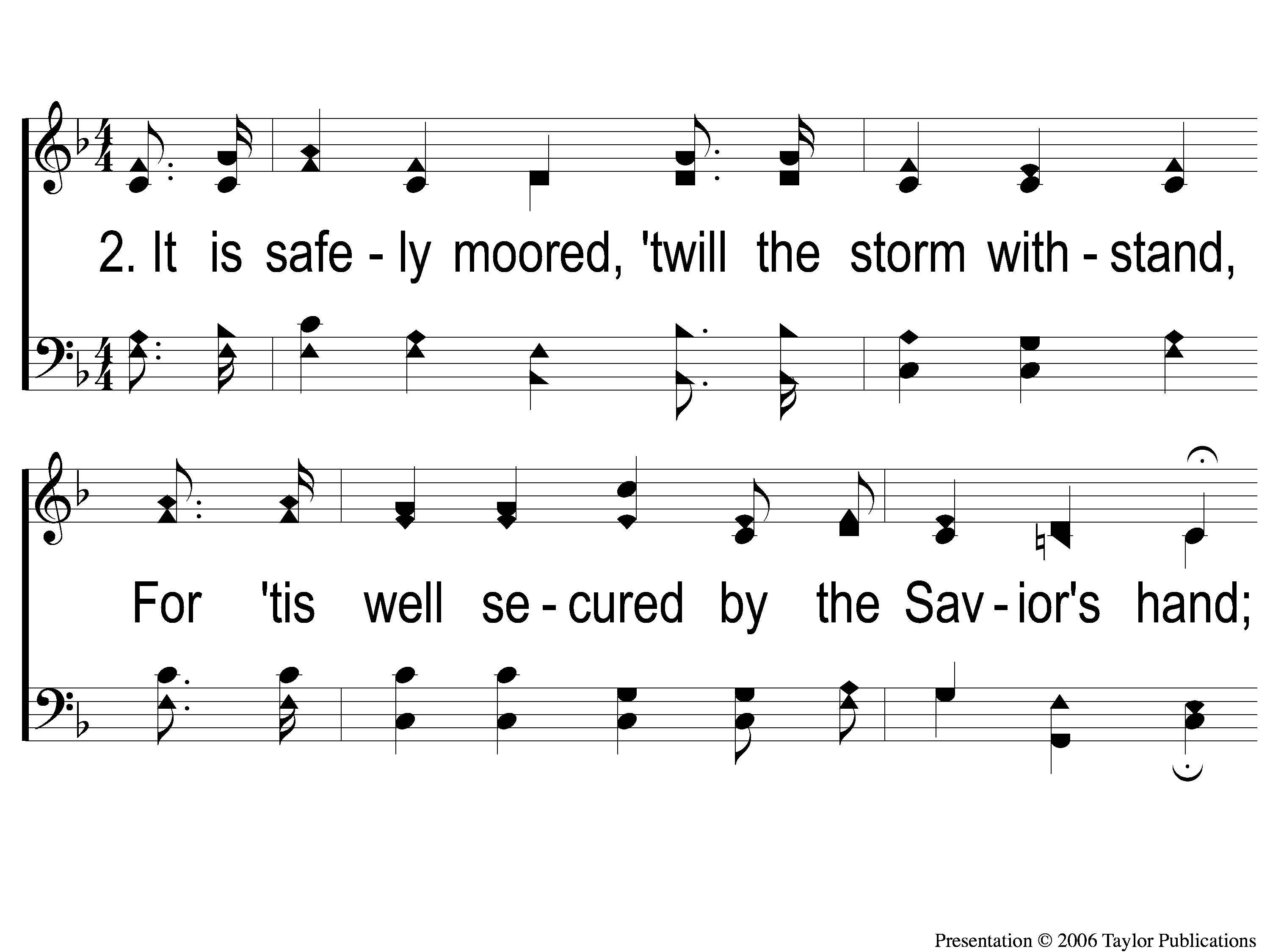 We Have an Anchor
467
2-1 We Have an Anchor
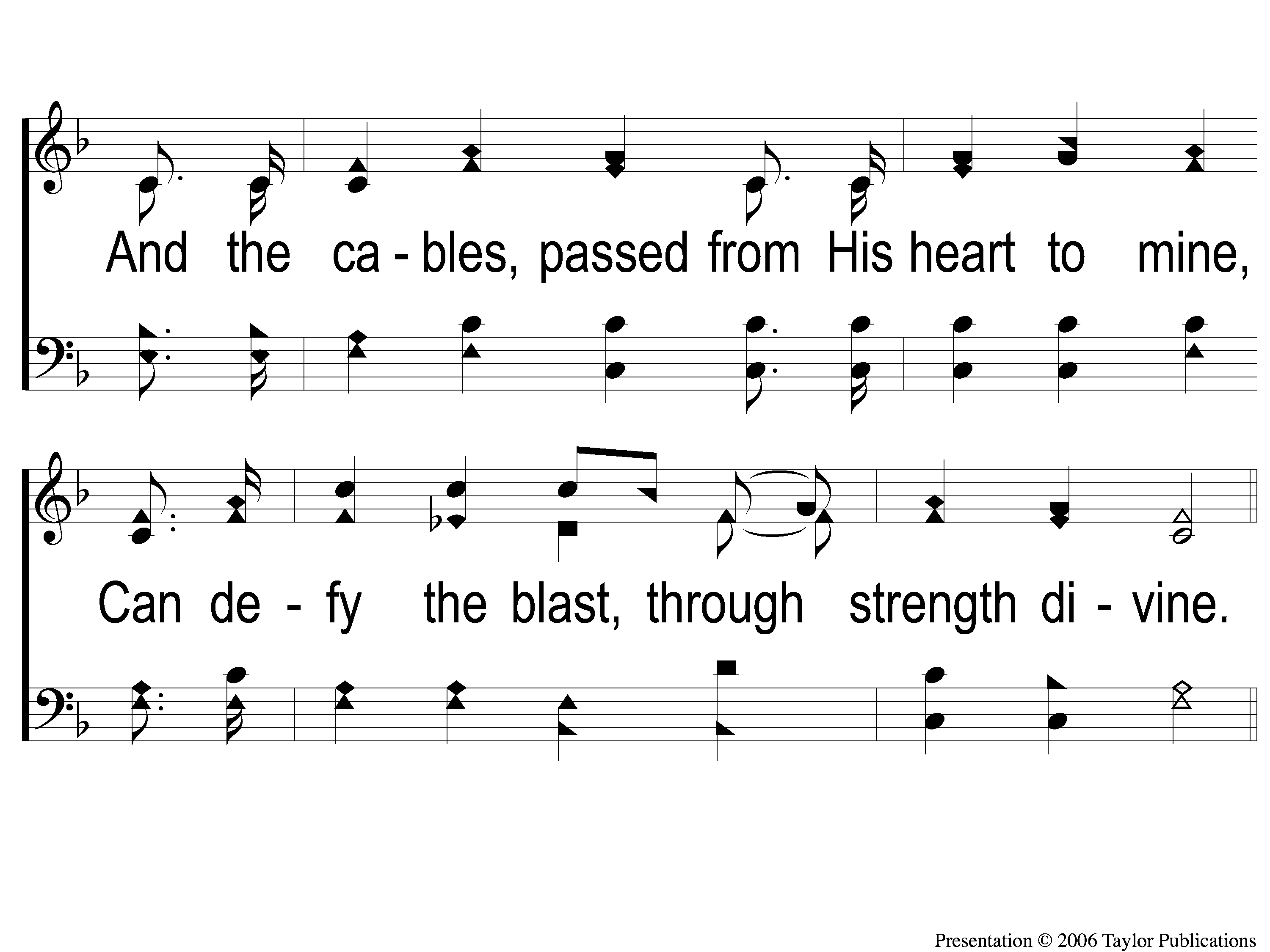 We Have an Anchor
467
2-2 We Have an Anchor
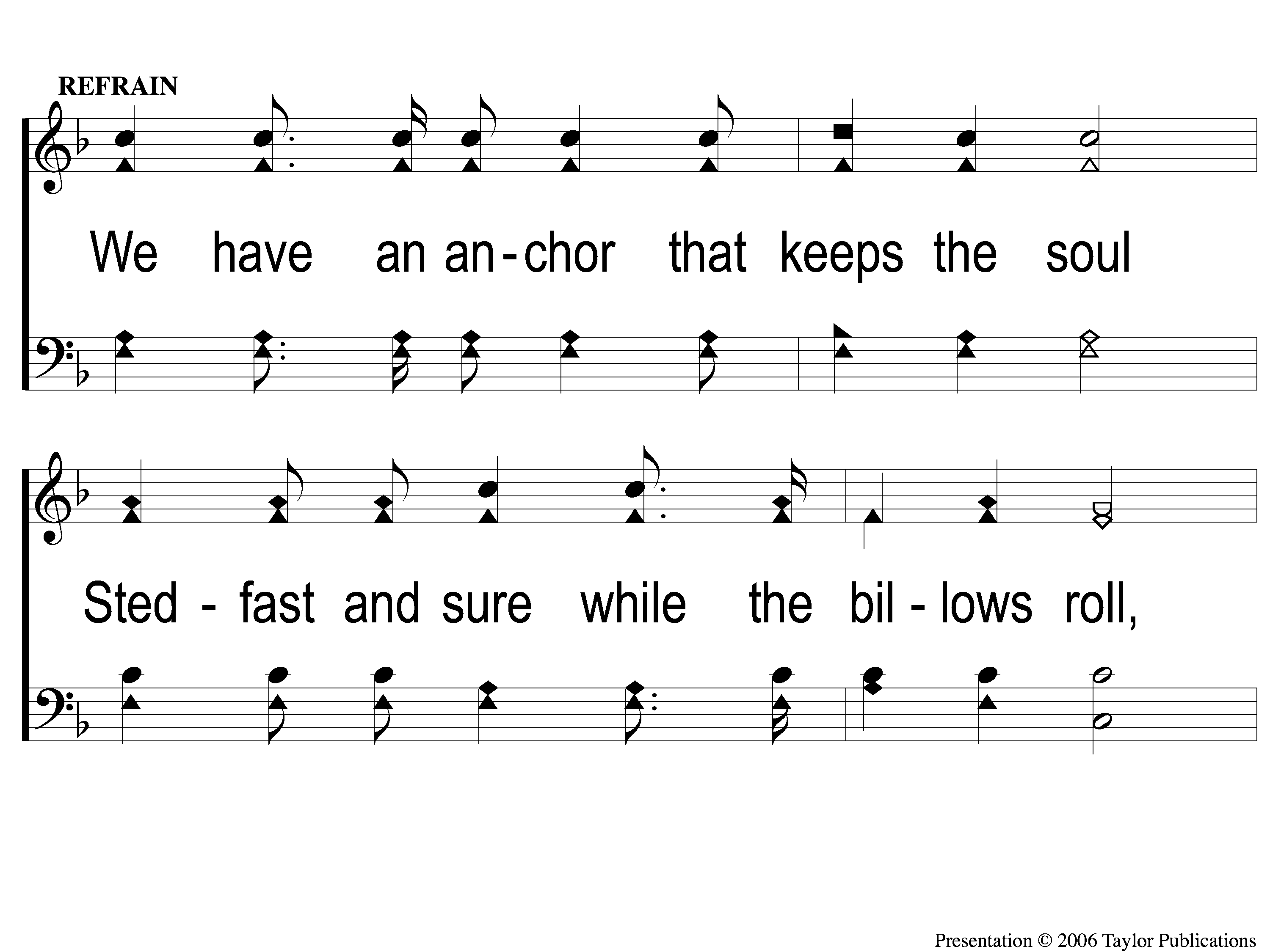 We Have an Anchor
467
C-1 We Have an Anchor
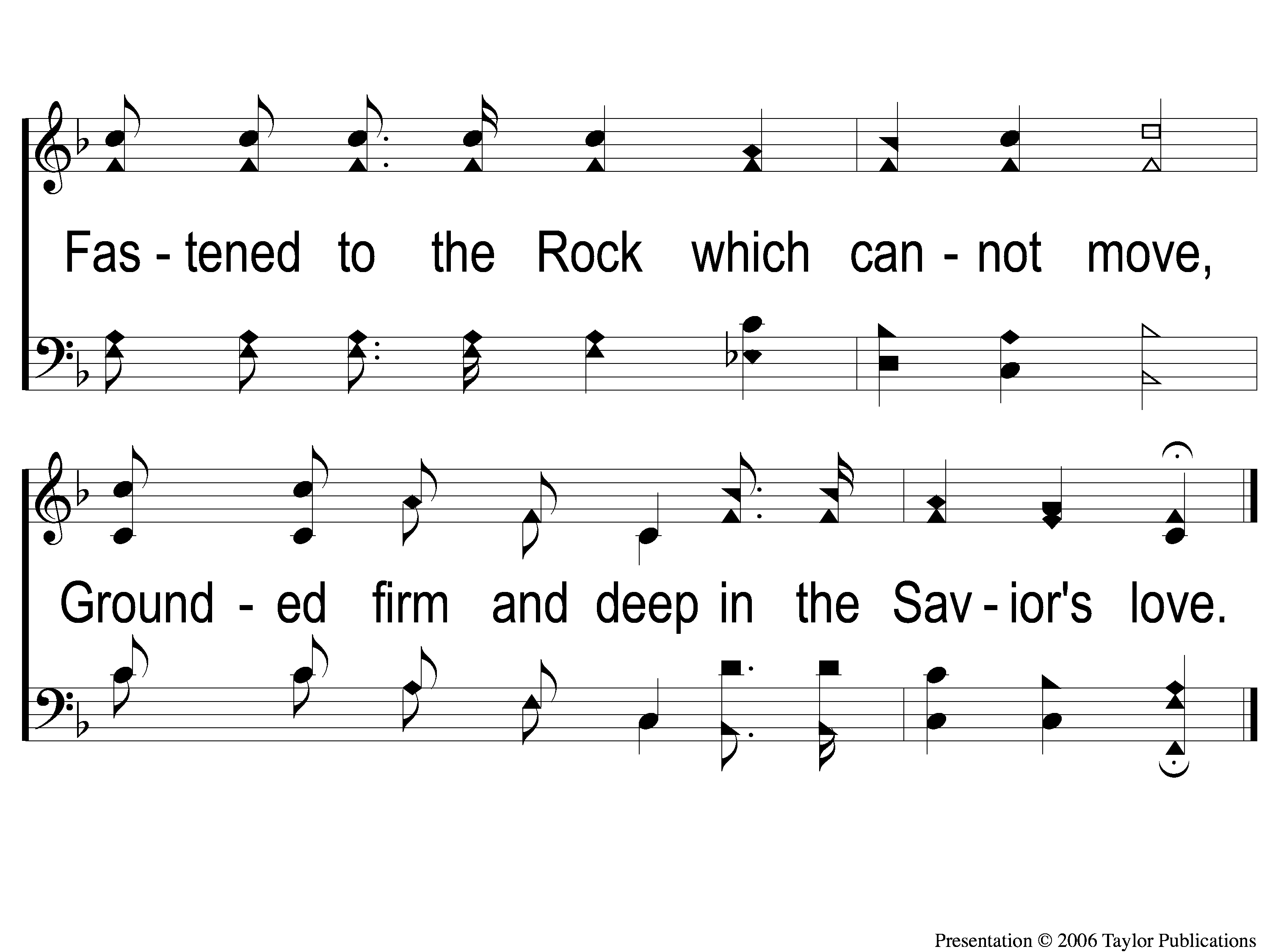 We Have an Anchor
467
C-2 We Have an Anchor
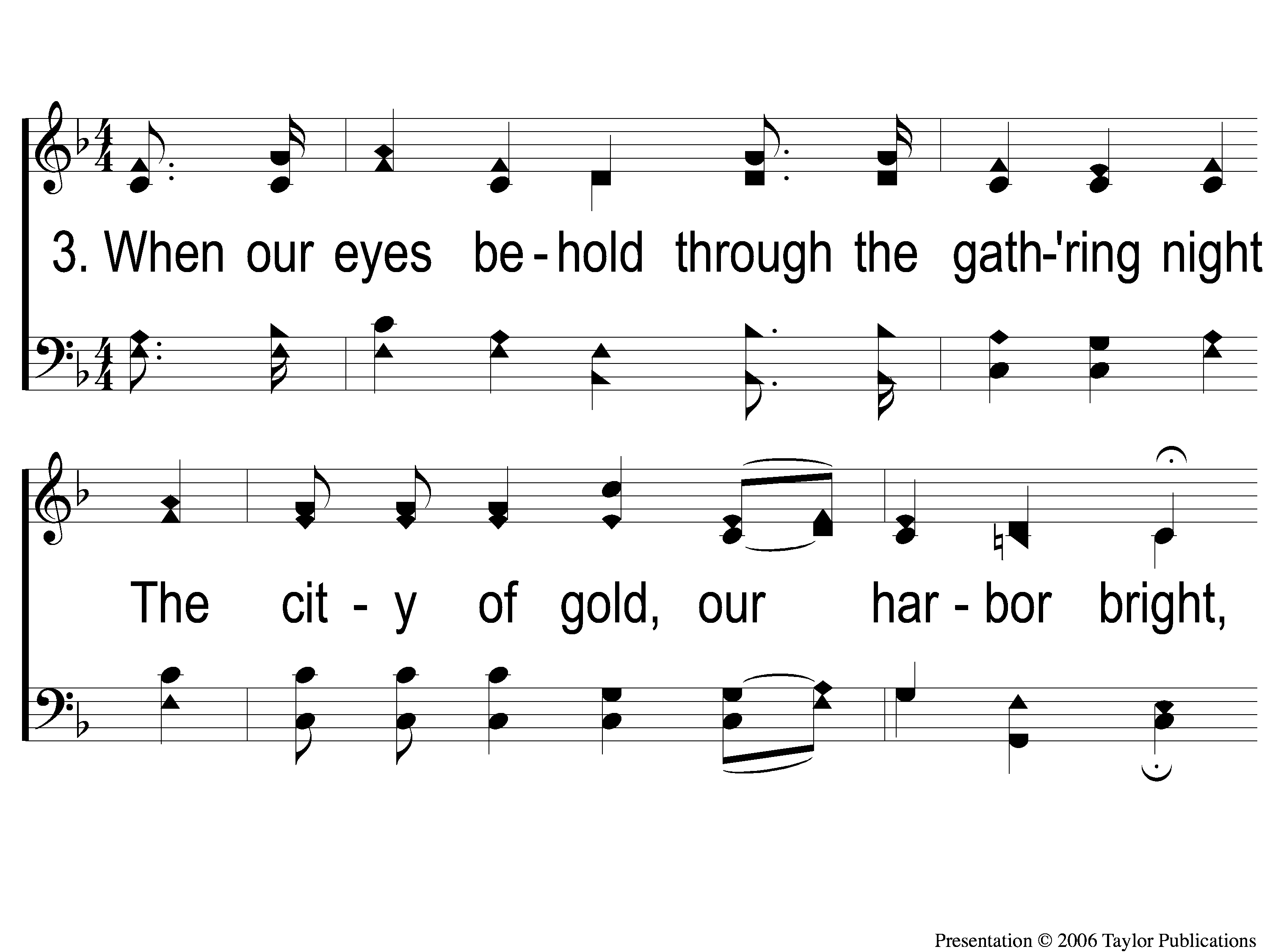 We Have an Anchor
467
3-1 We Have an Anchor
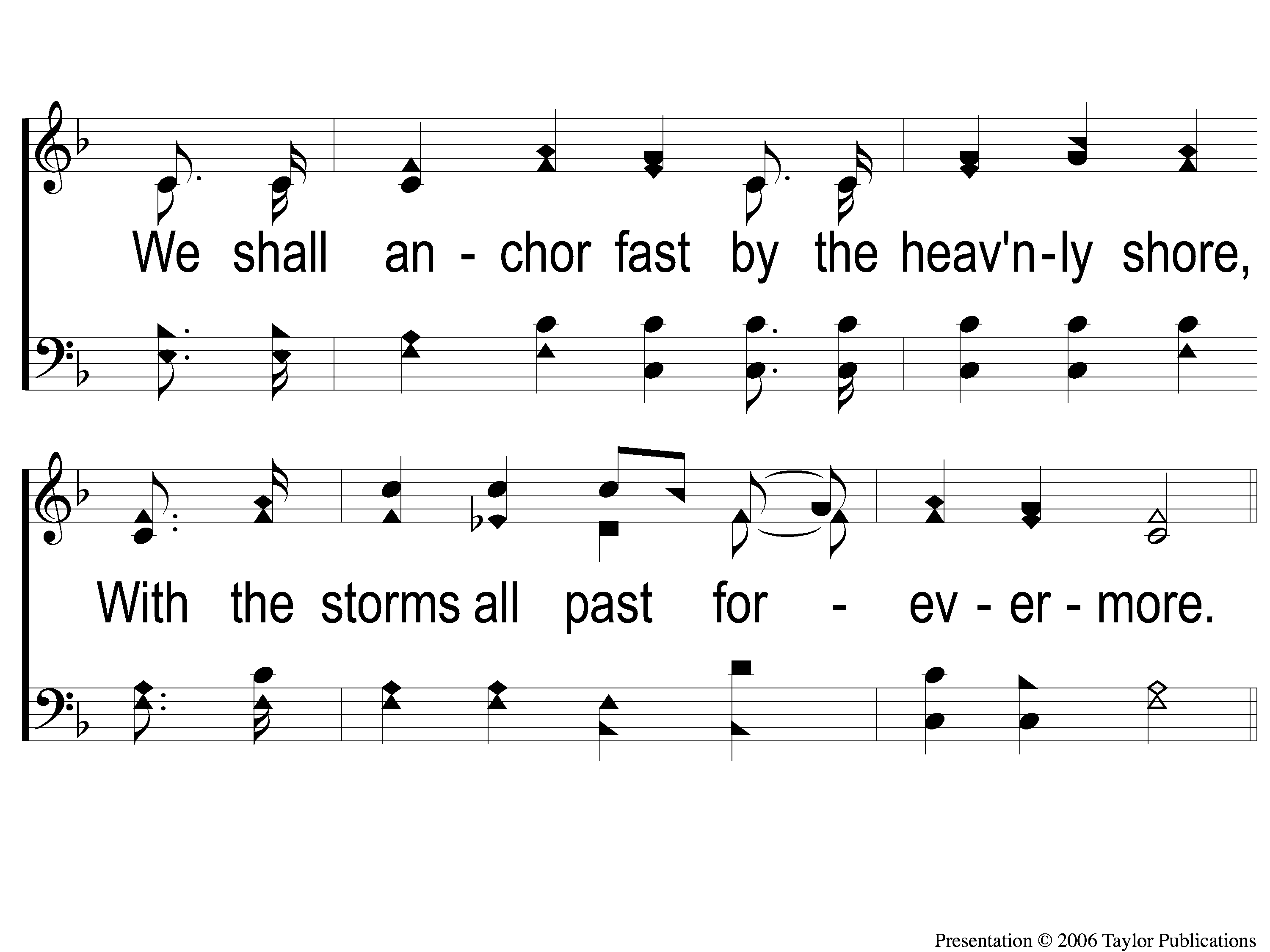 We Have an Anchor
467
3-2 We Have an Anchor
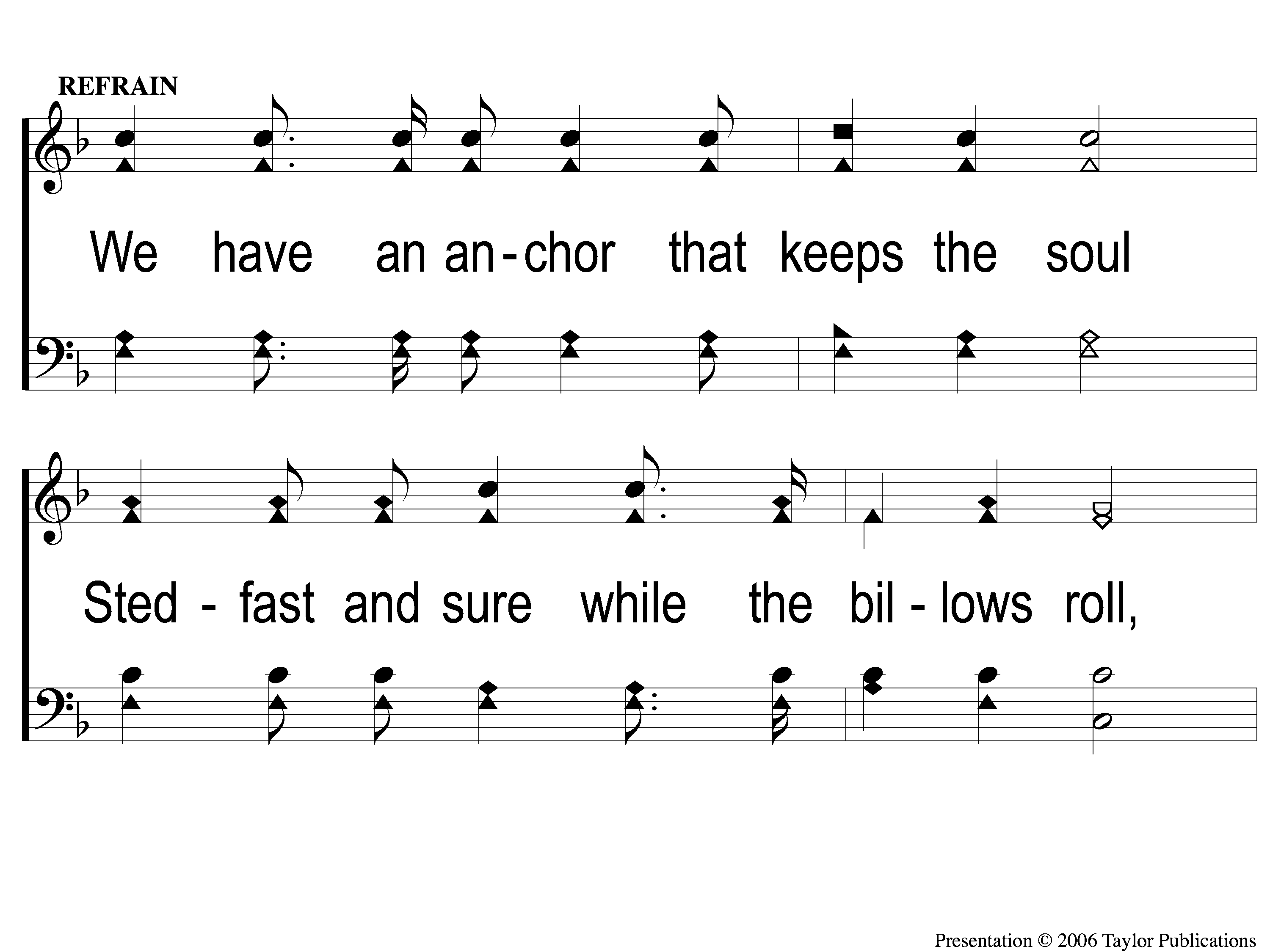 We Have an Anchor
467
C-1 We Have an Anchor
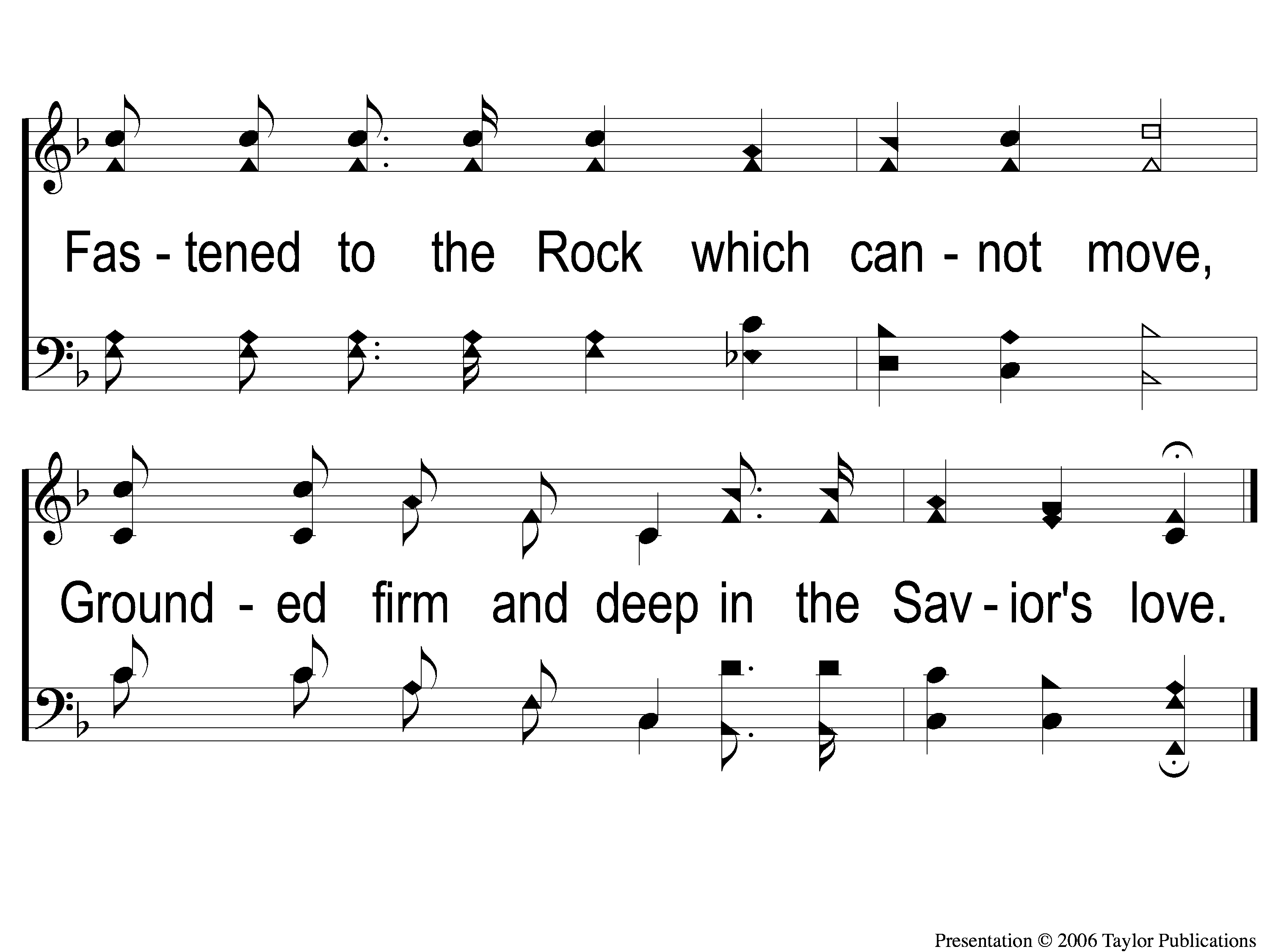 We Have an Anchor
467
C-2 We Have an Anchor
Opening Prayer
Song:
There Stands A Rock
#558
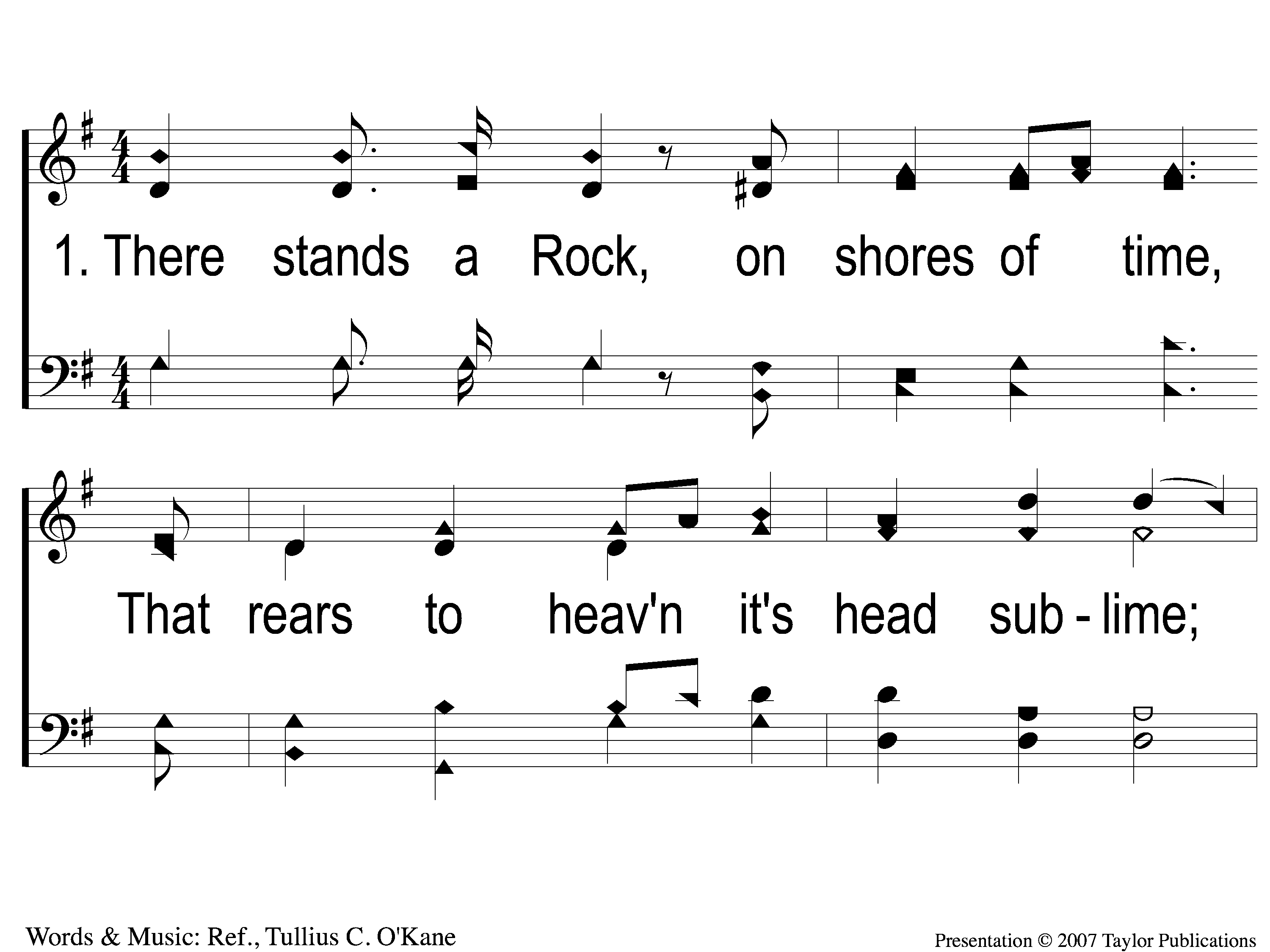 There Stands A Rock
558
1-1 There Stands A Rock
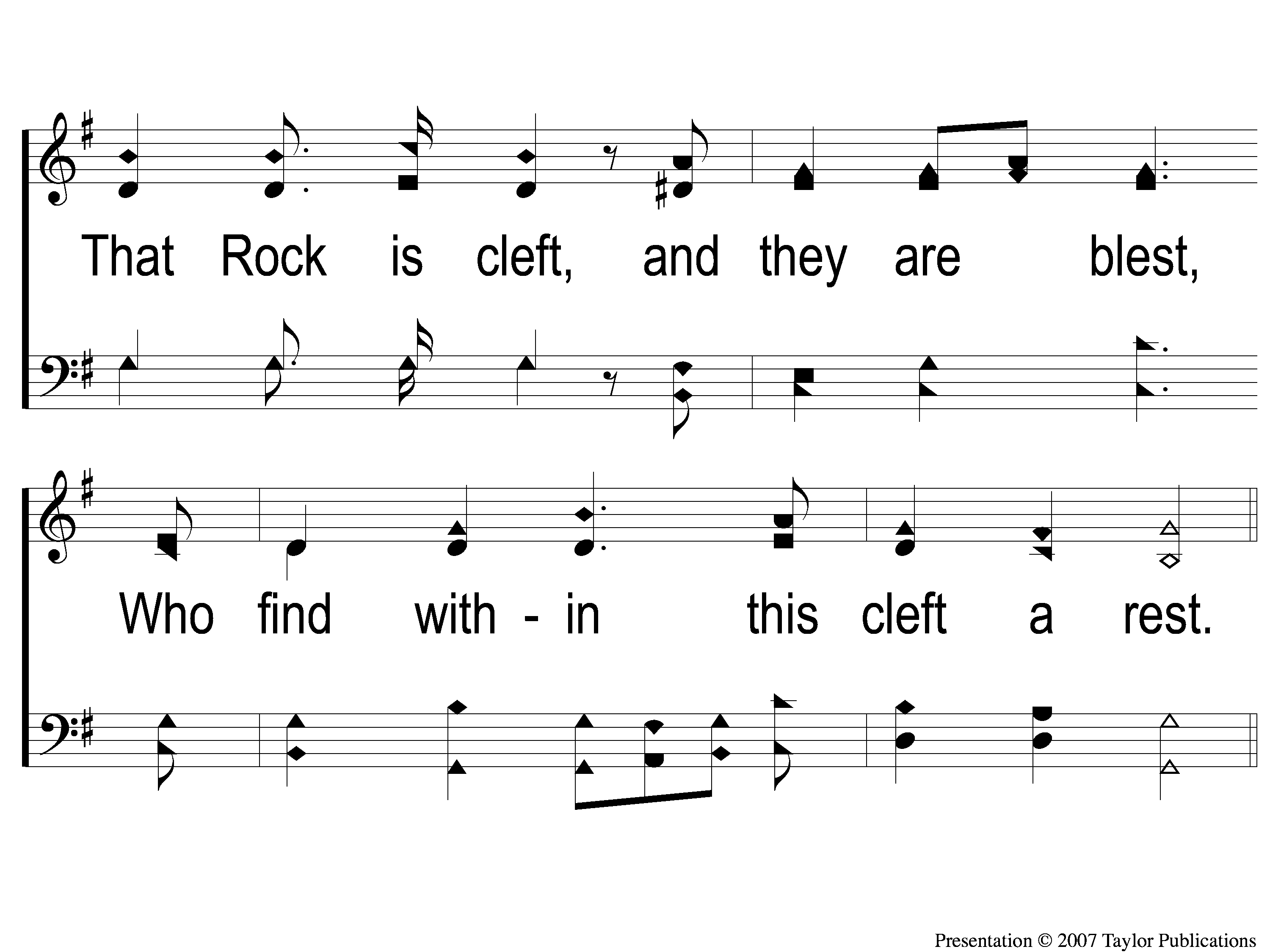 There Stands A Rock
558
1-2 There’s Stands A Rock
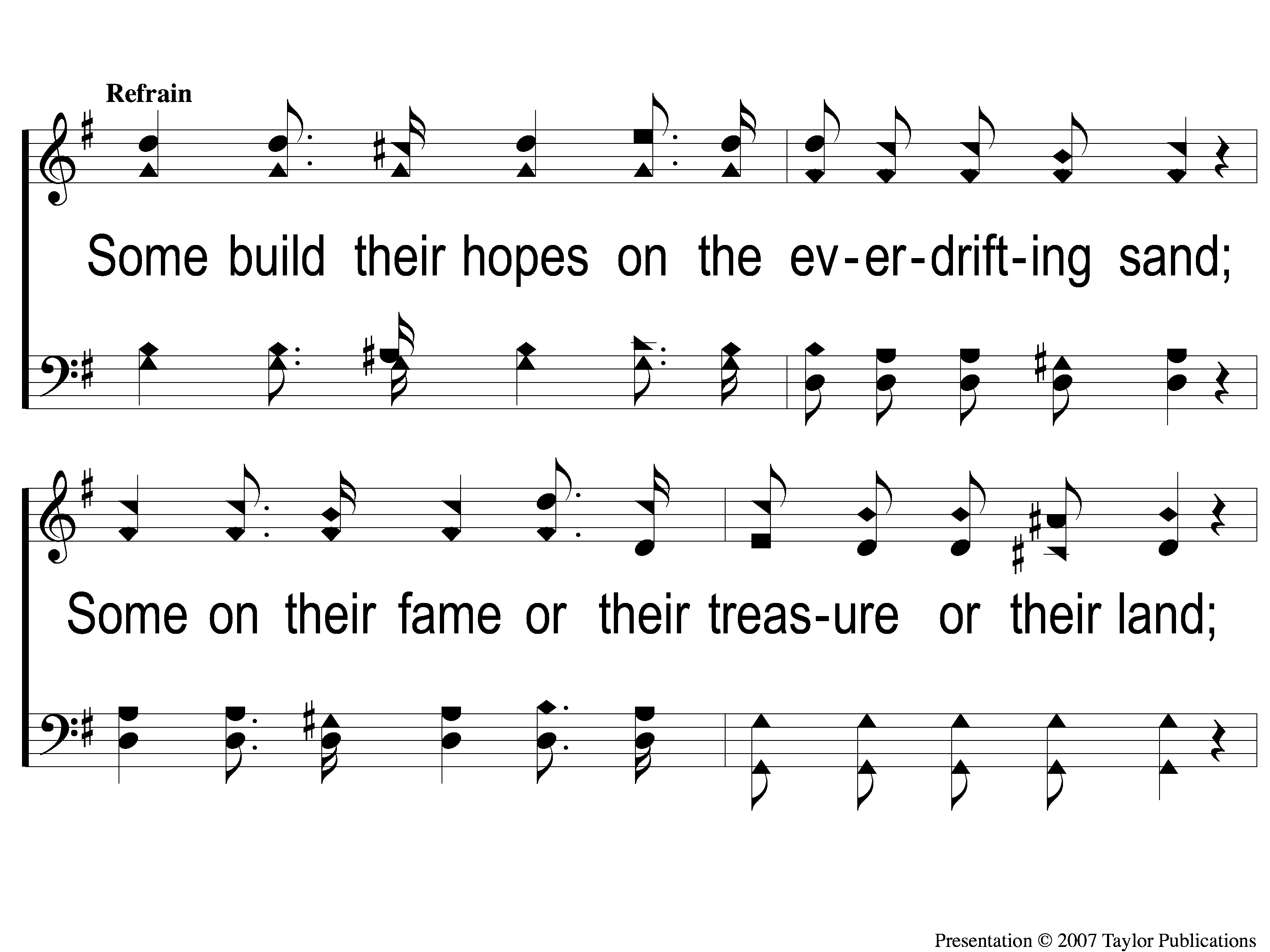 There Stands A Rock
558
C-1 There’s Stands A Rock
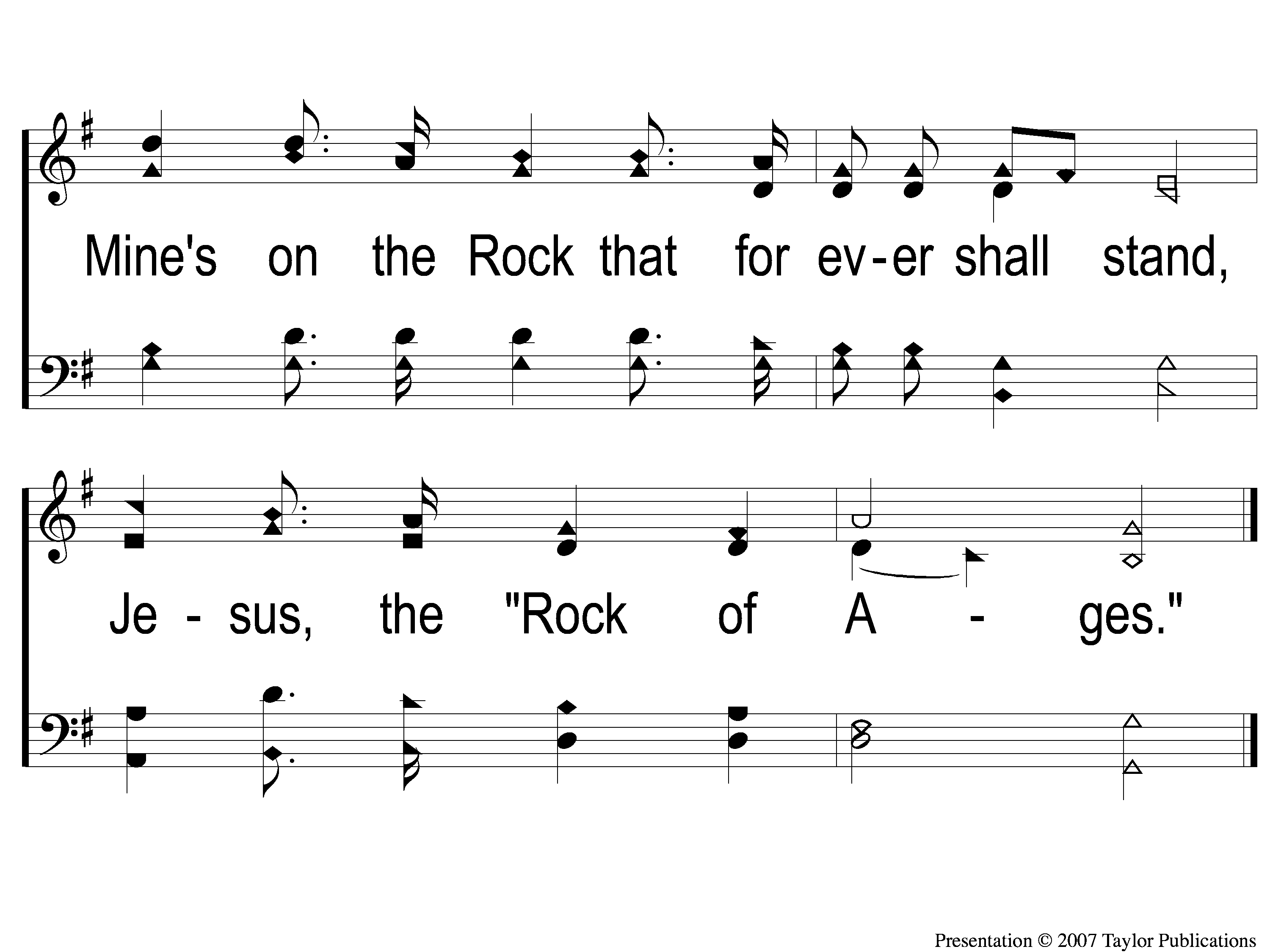 There Stands A Rock
558
C-2 There’s Stands A Rock
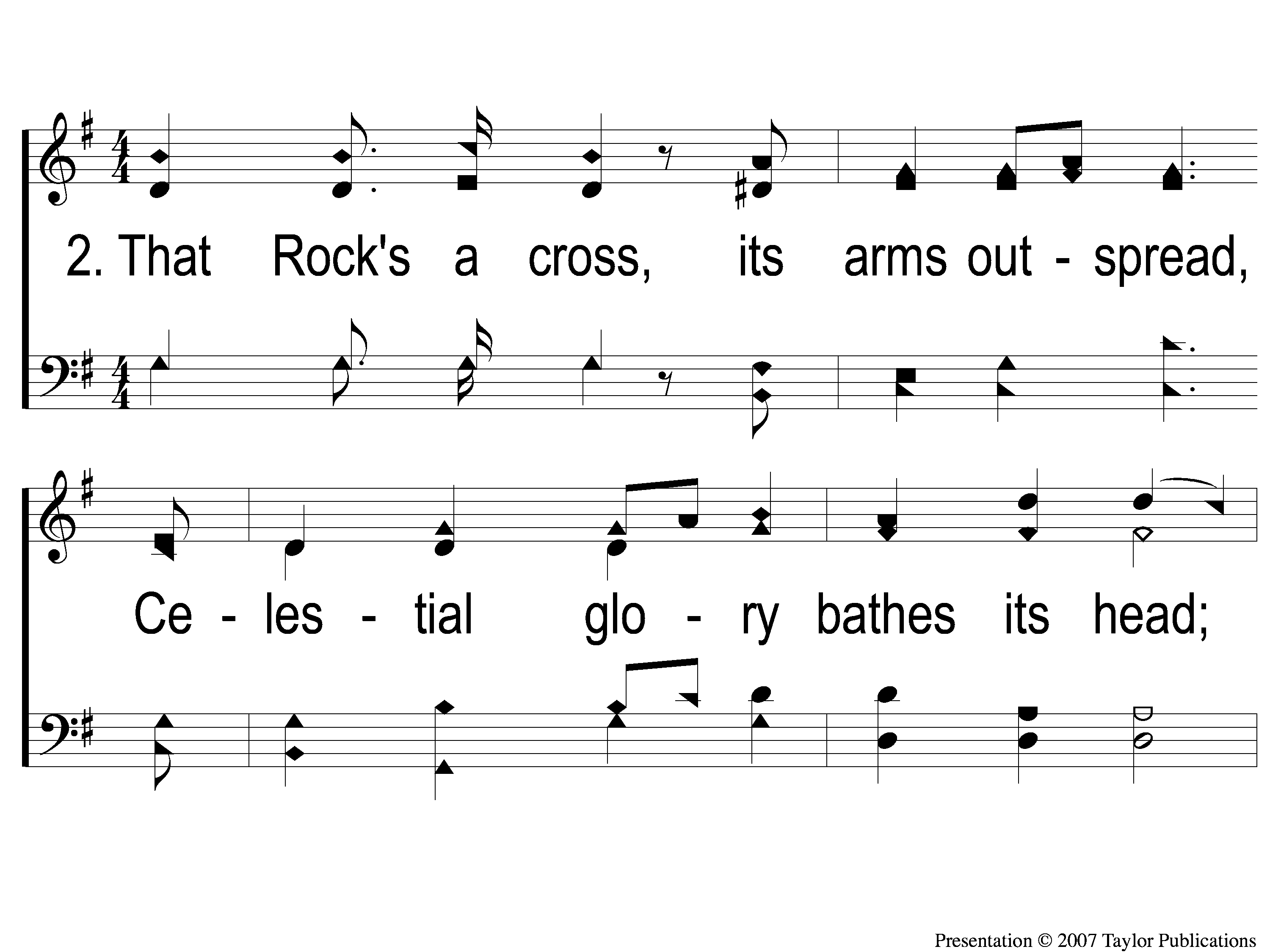 There Stands A Rock
558
2-1 There’s Stands A Rock
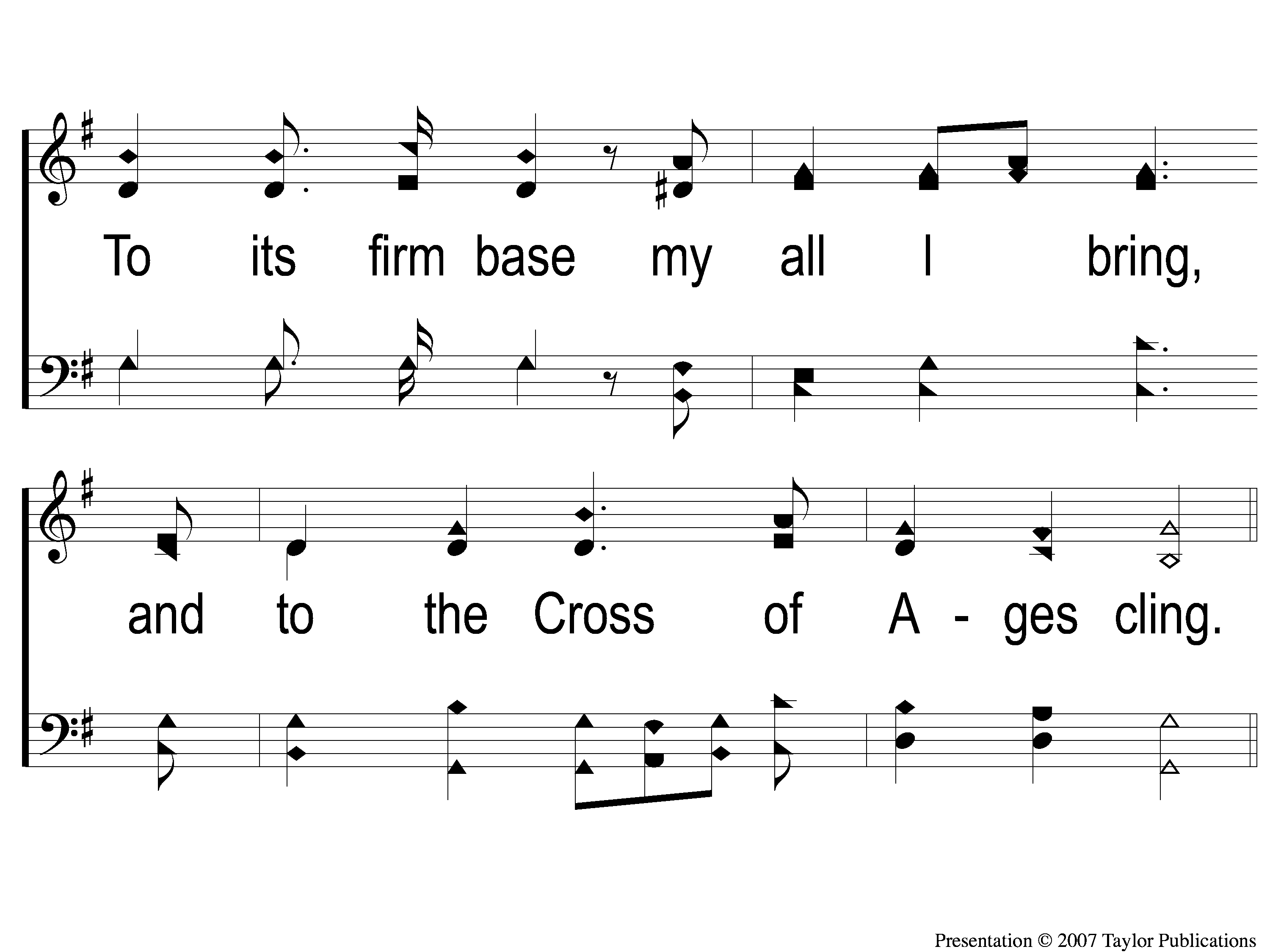 There Stands A Rock
558
2-2 There’s Stands A Rock
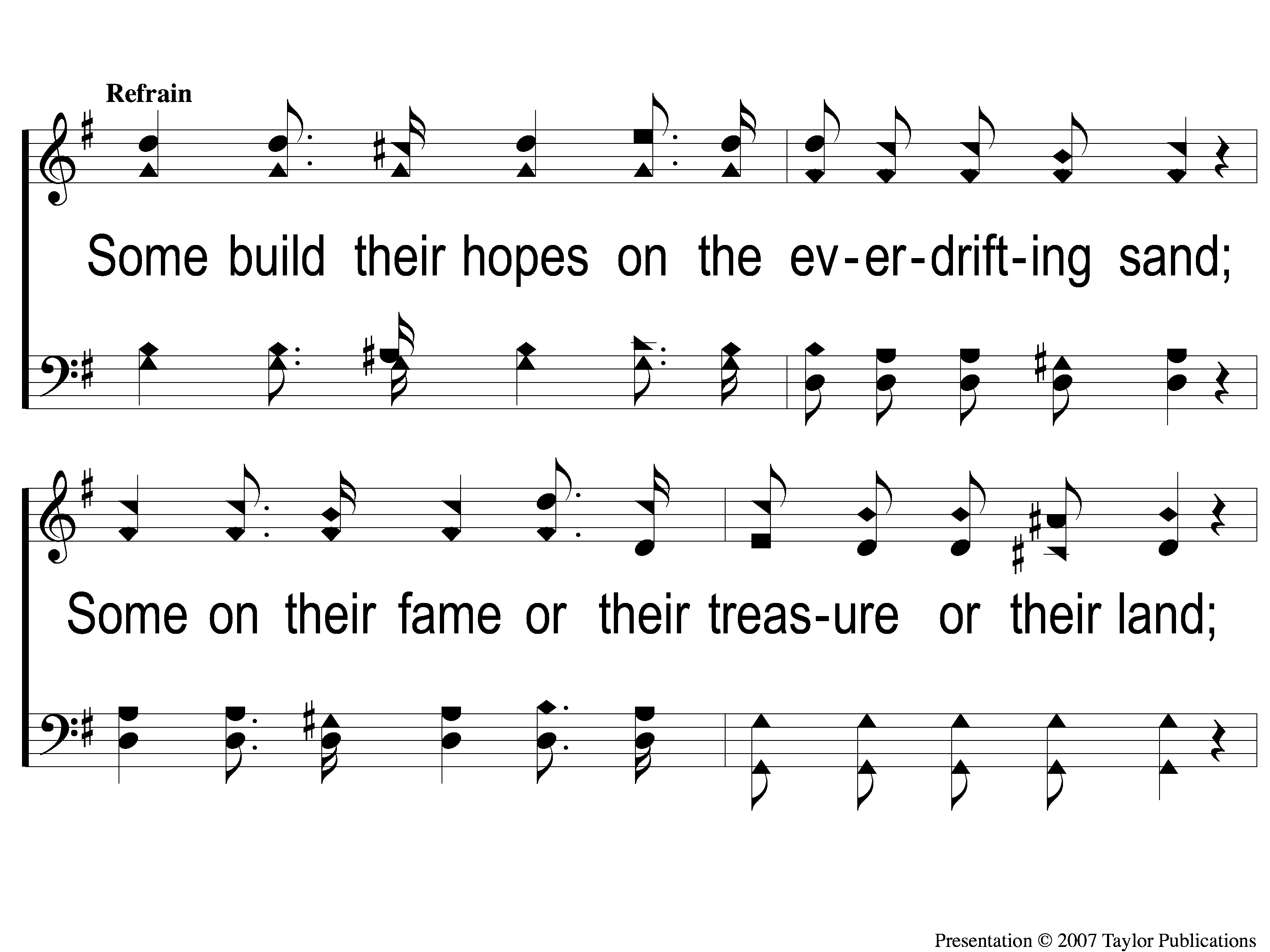 There Stands A Rock
558
C-1 There’s Stands A Rock
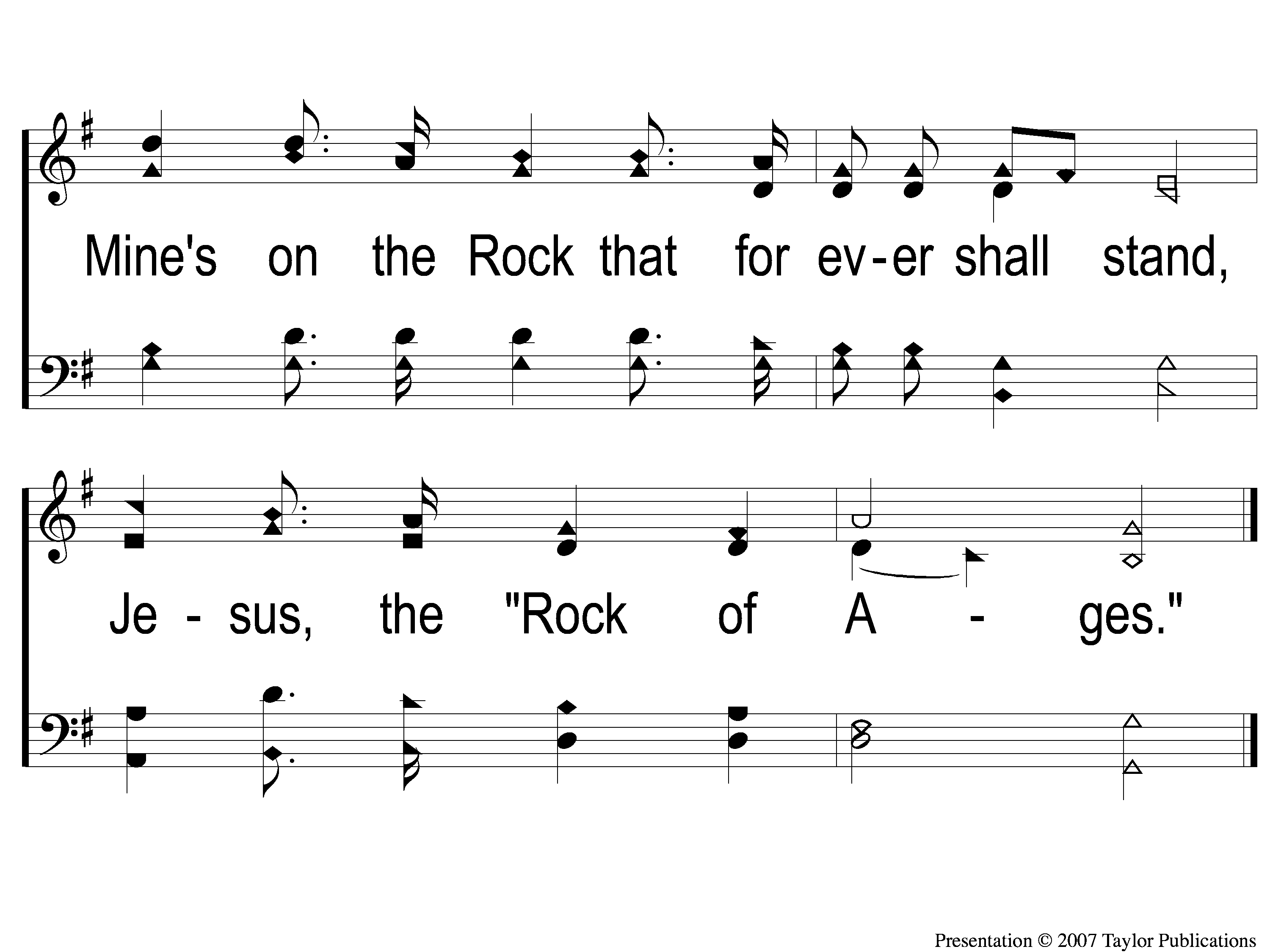 There Stands A Rock
558
C-2 There’s Stands A Rock
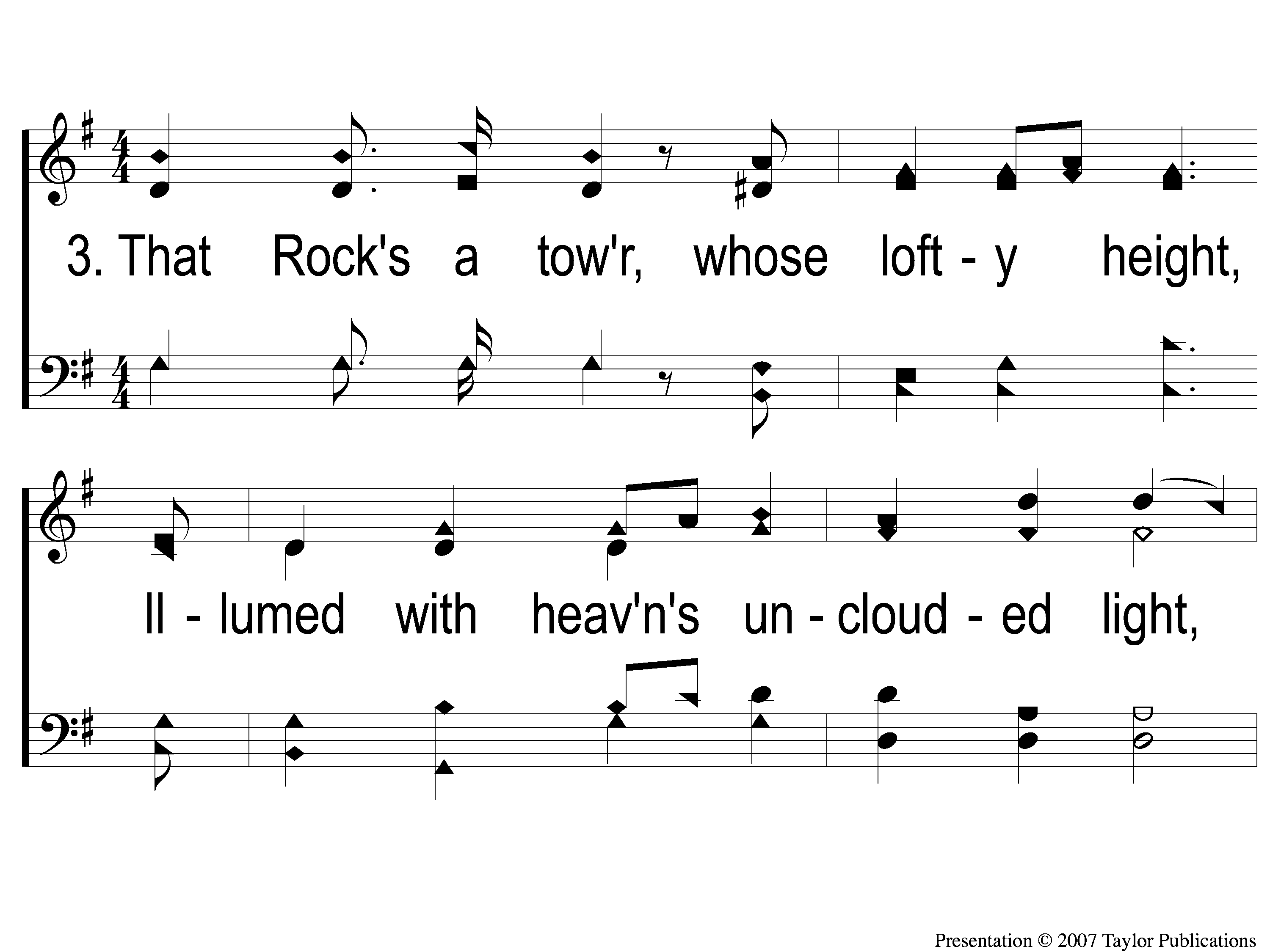 There Stands A Rock
558
3-1 There’s Stands A Rock
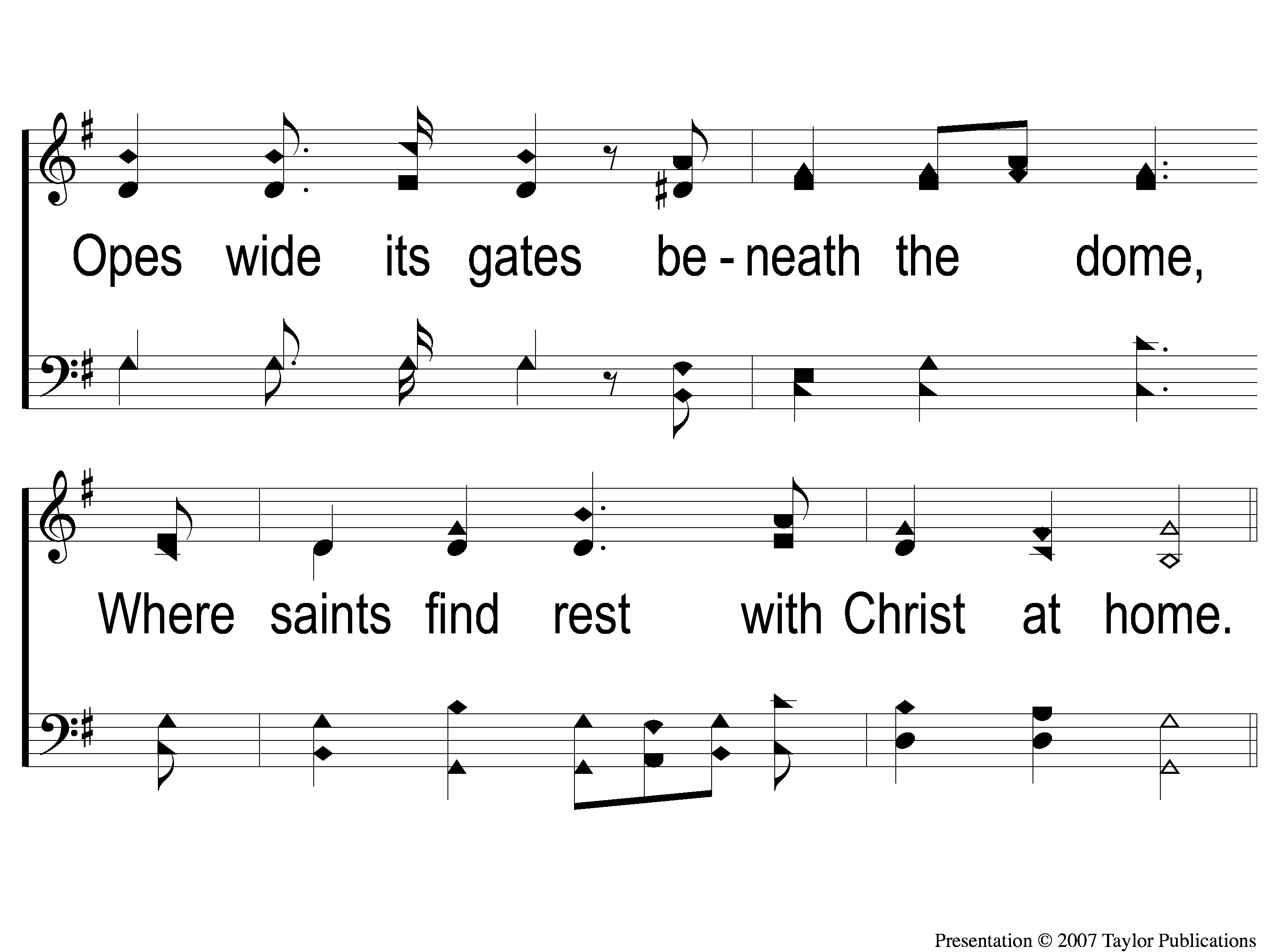 There Stands A Rock
558
3-2 There’s Stands A Rock
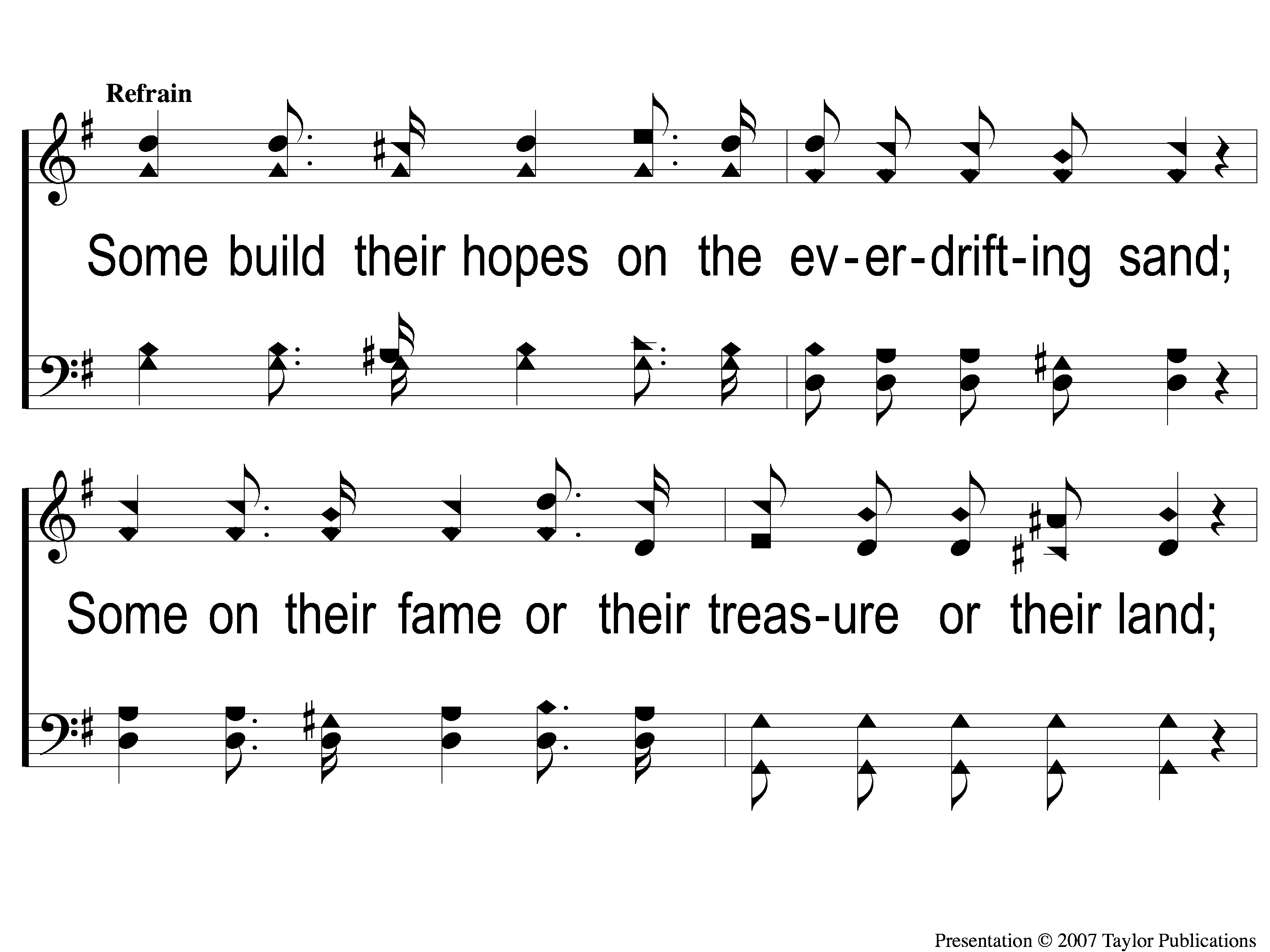 There Stands A Rock
558
C-1 There’s Stands A Rock
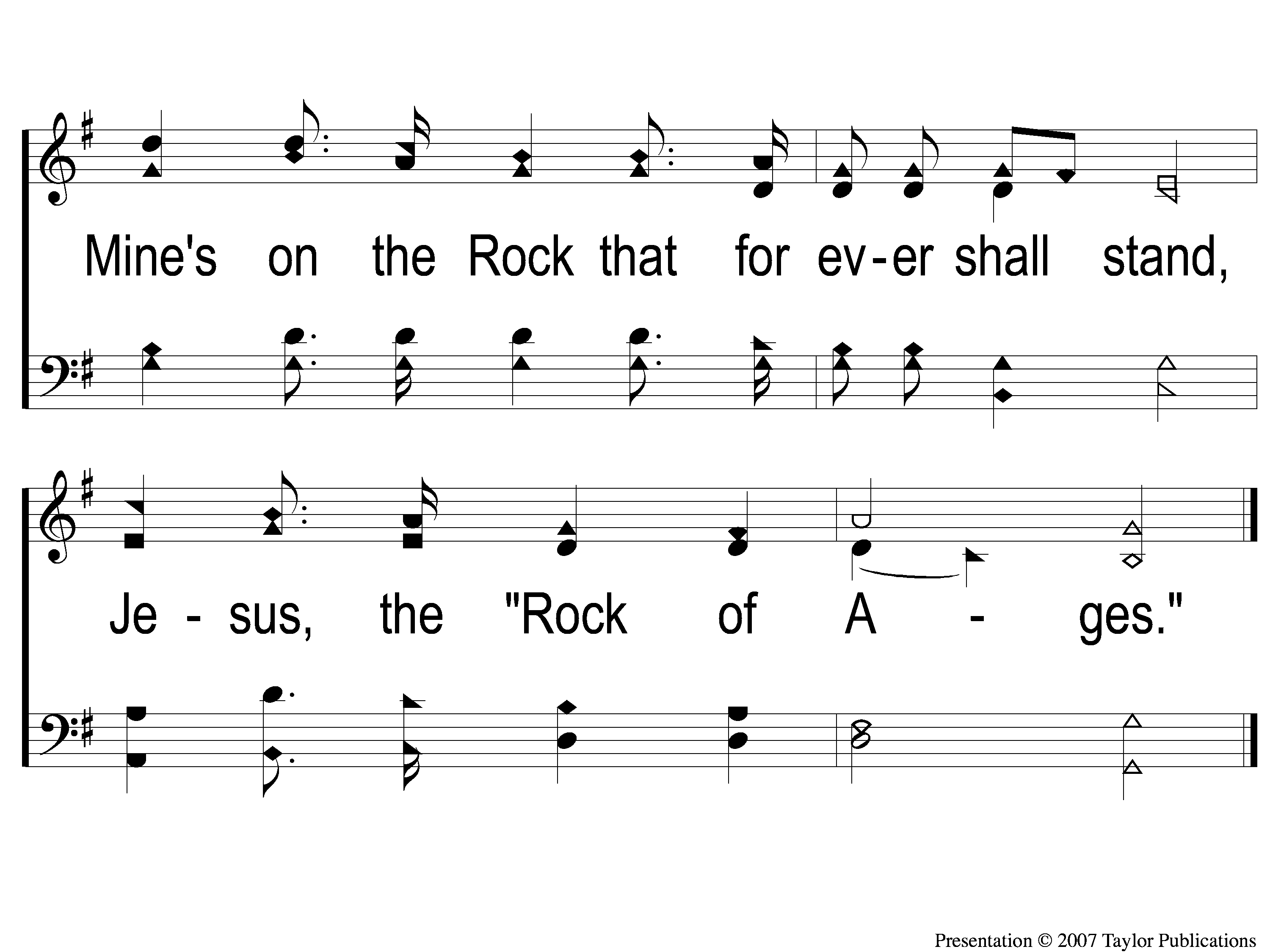 There Stands A Rock
558
C-2 There’s Stands A Rock
Song:
Remind Me, Dear Lord
#606
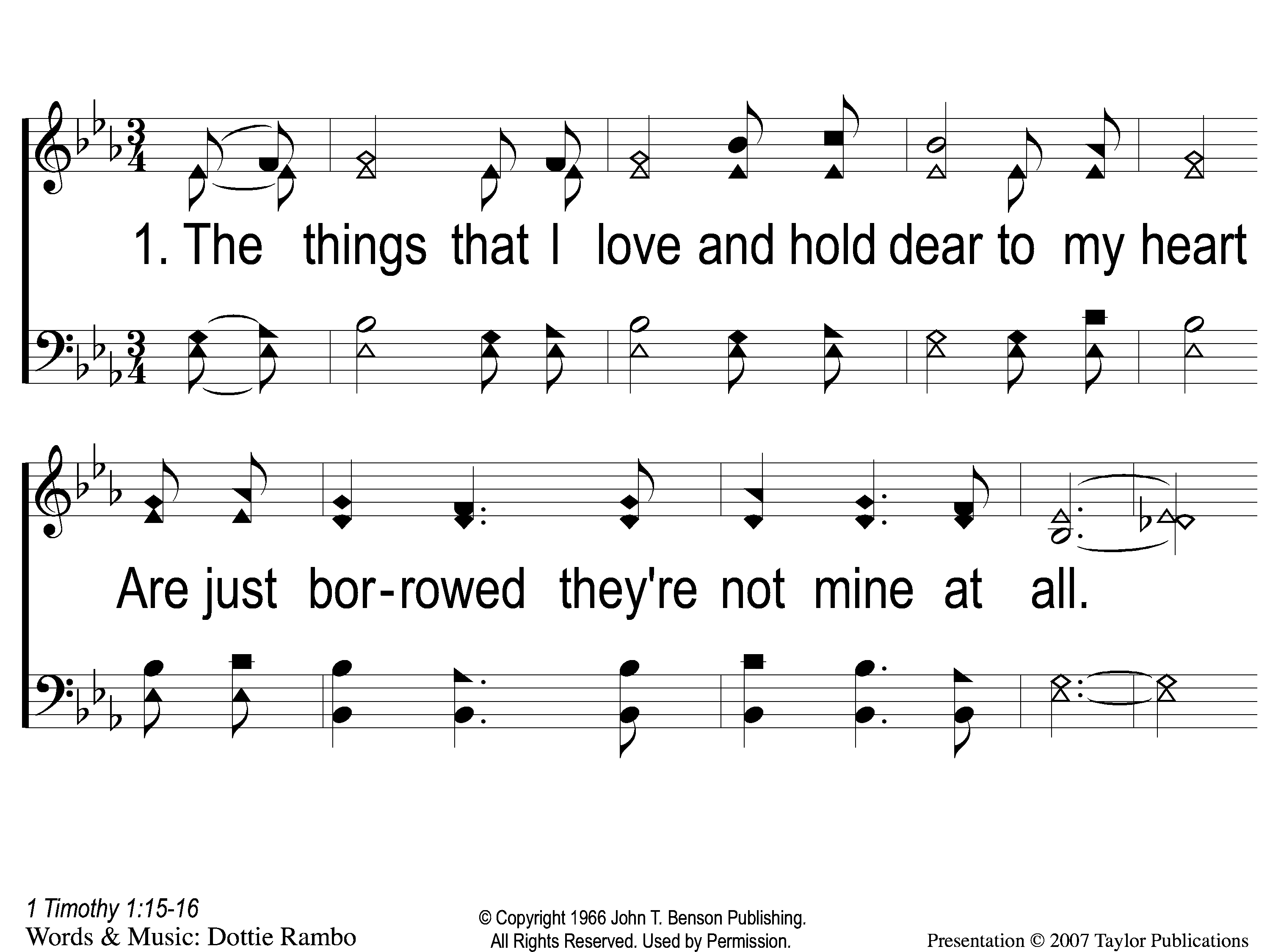 Remind Me Dear Lord
606
1-1 Remind Me Dear Lord
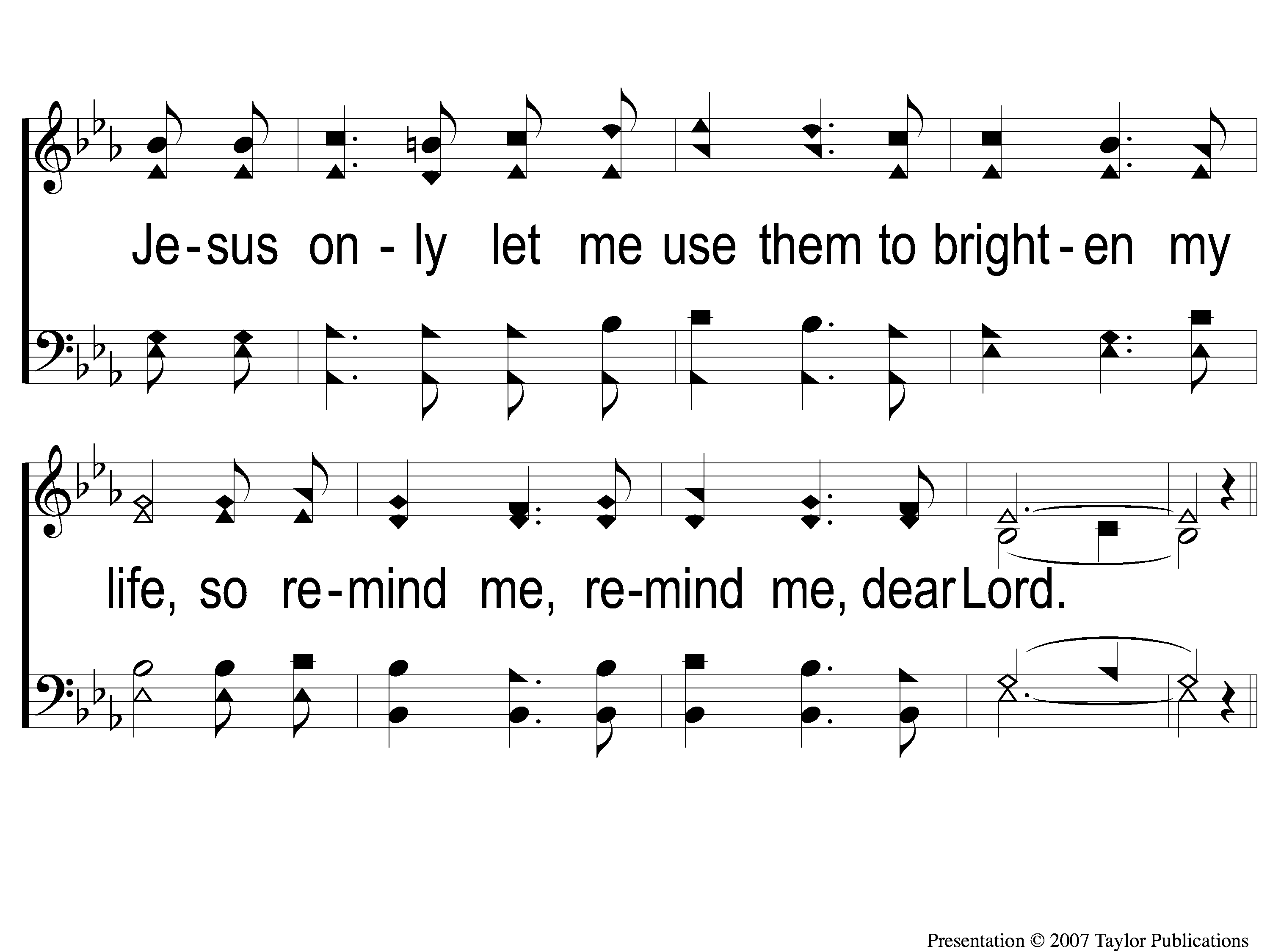 Remind Me Dear Lord
606
1-2 Remind Me Dear Lord
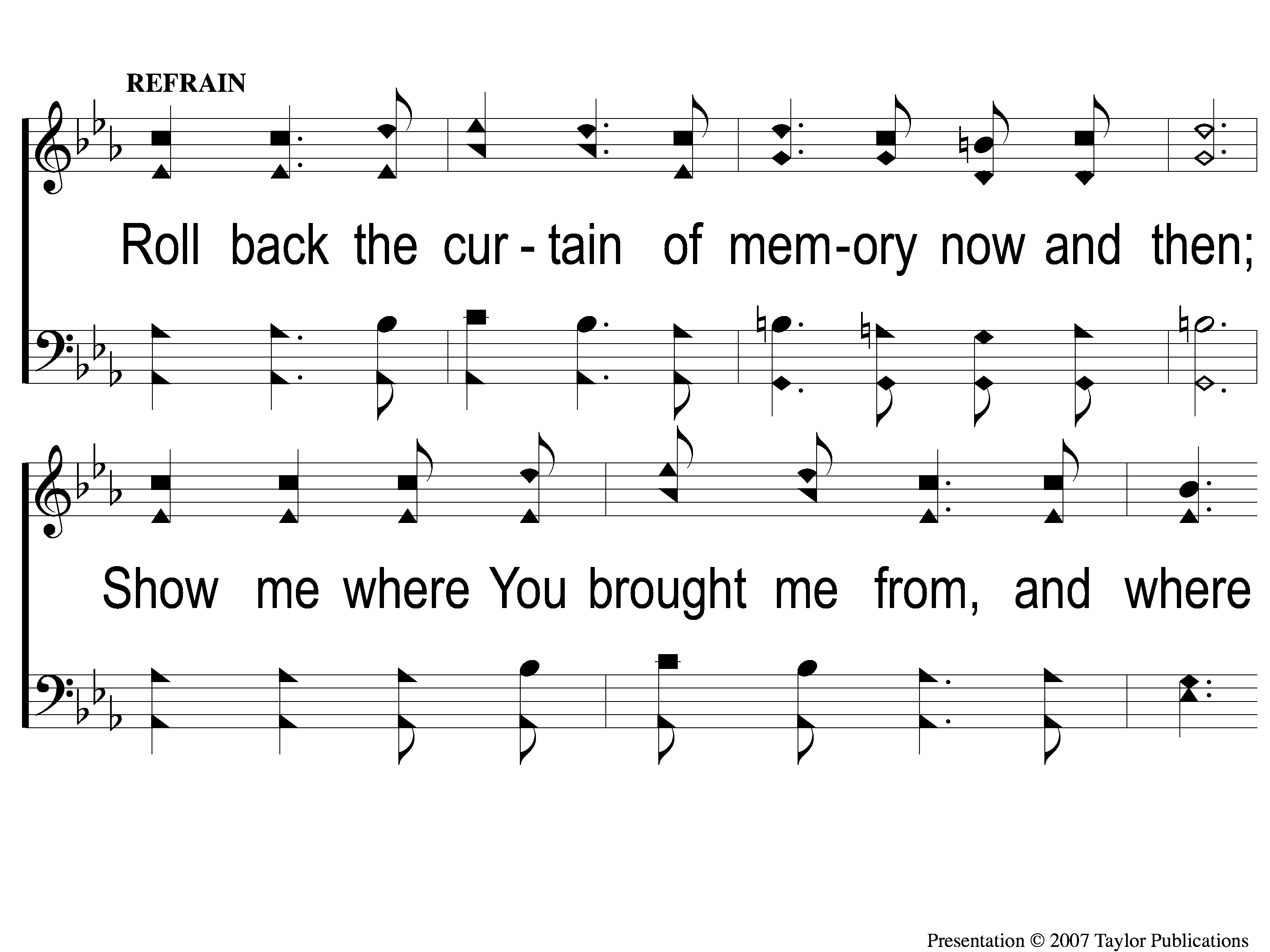 Remind Me Dear Lord
606
C-1 Remind Me Dear Lord
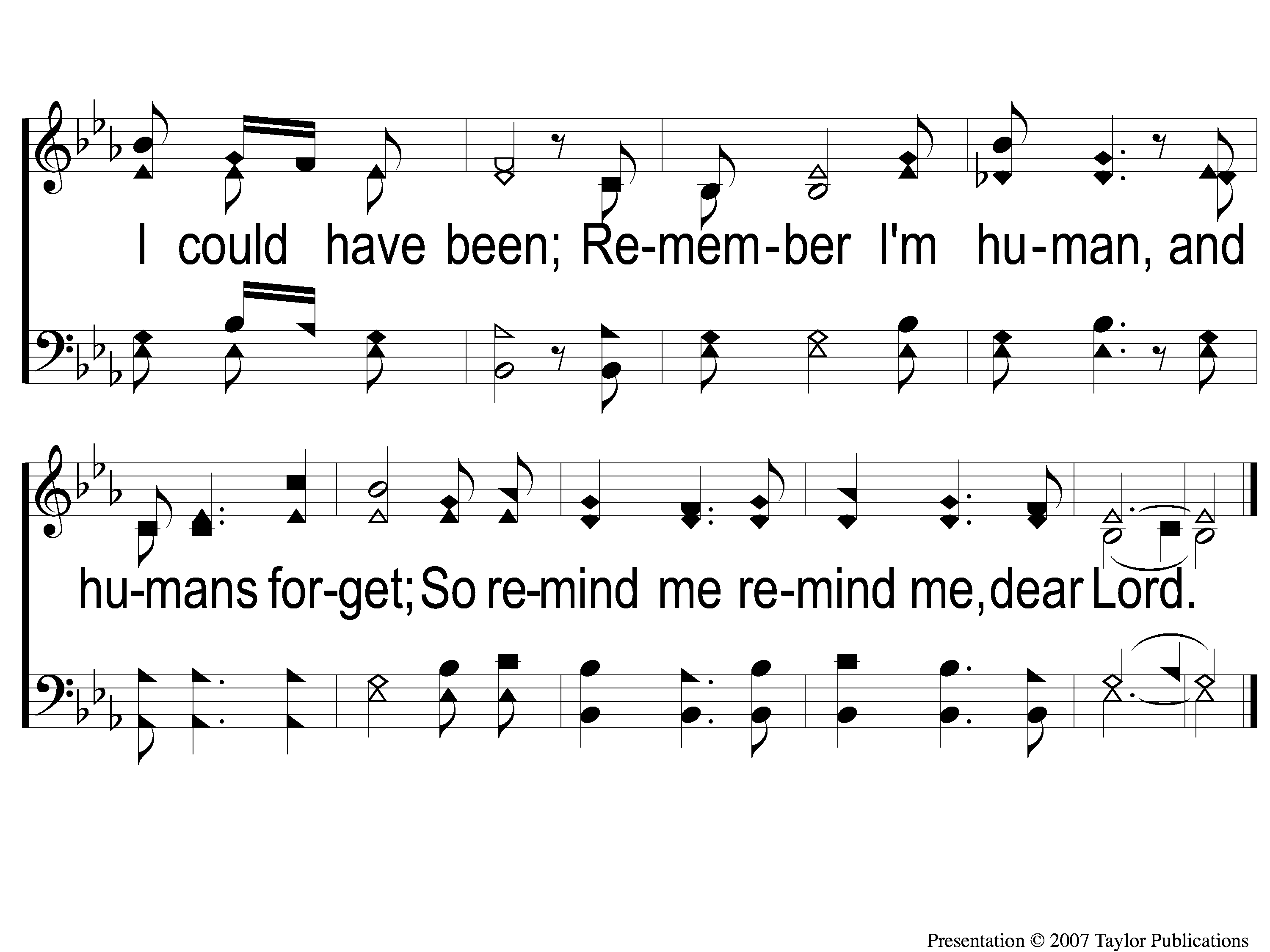 Remind Me Dear Lord
606
C-2 Remind Me Dear Lord
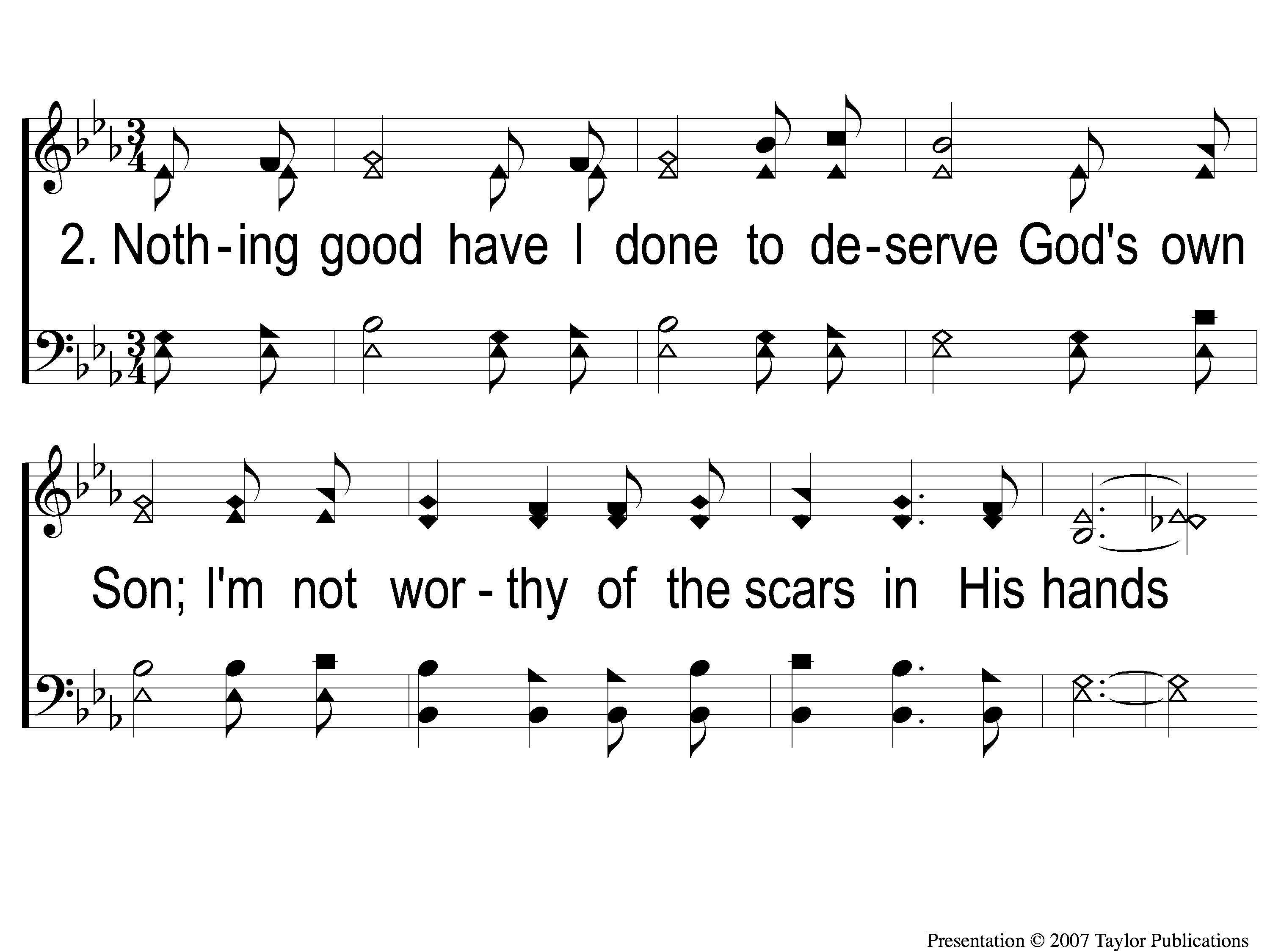 Remind Me Dear Lord
606
2-1 Remind Me Dear Lord
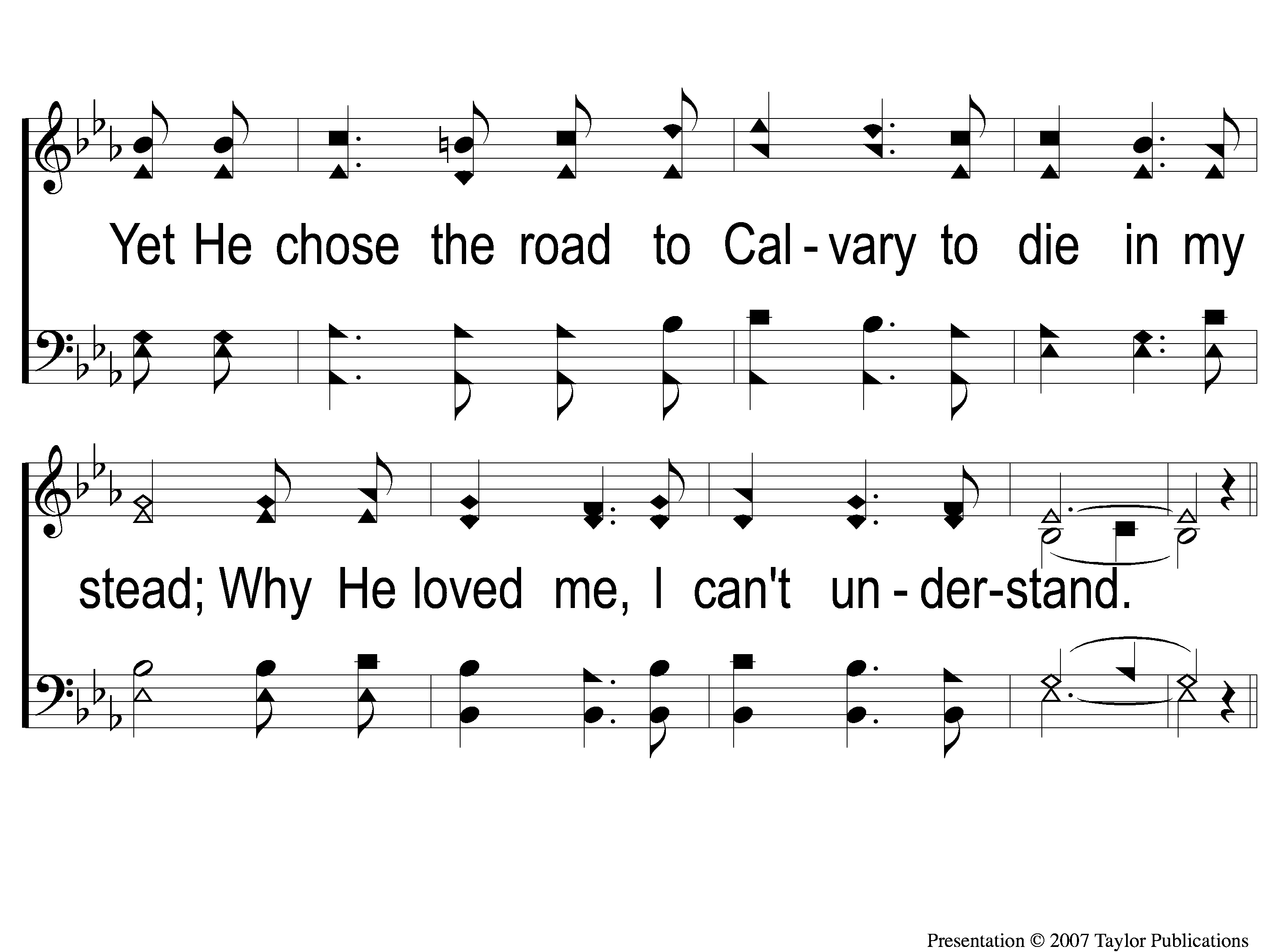 Remind Me Dear Lord
606
2-2 Remind Me Dear Lord
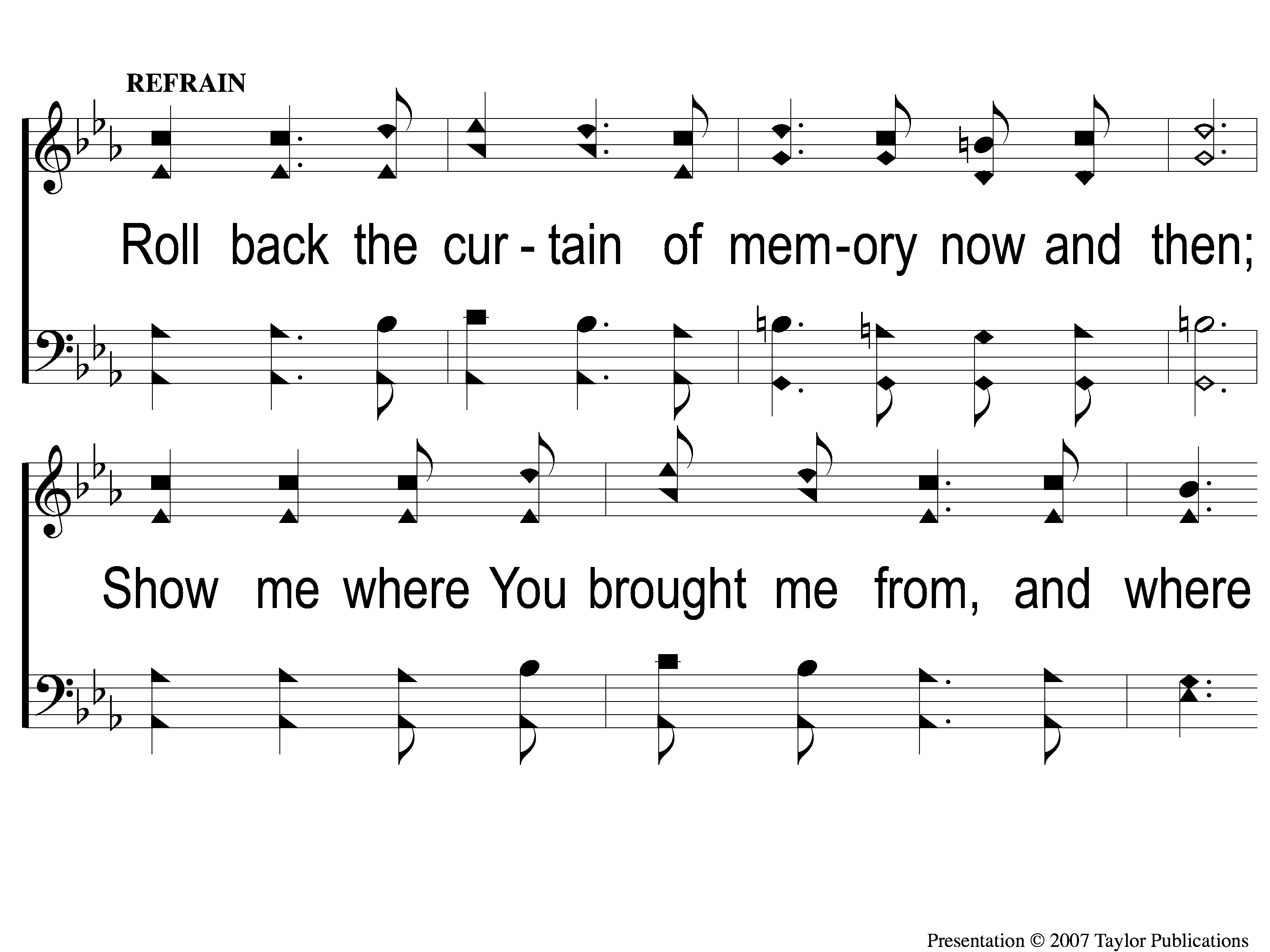 Remind Me Dear Lord
606
C-1 Remind Me Dear Lord
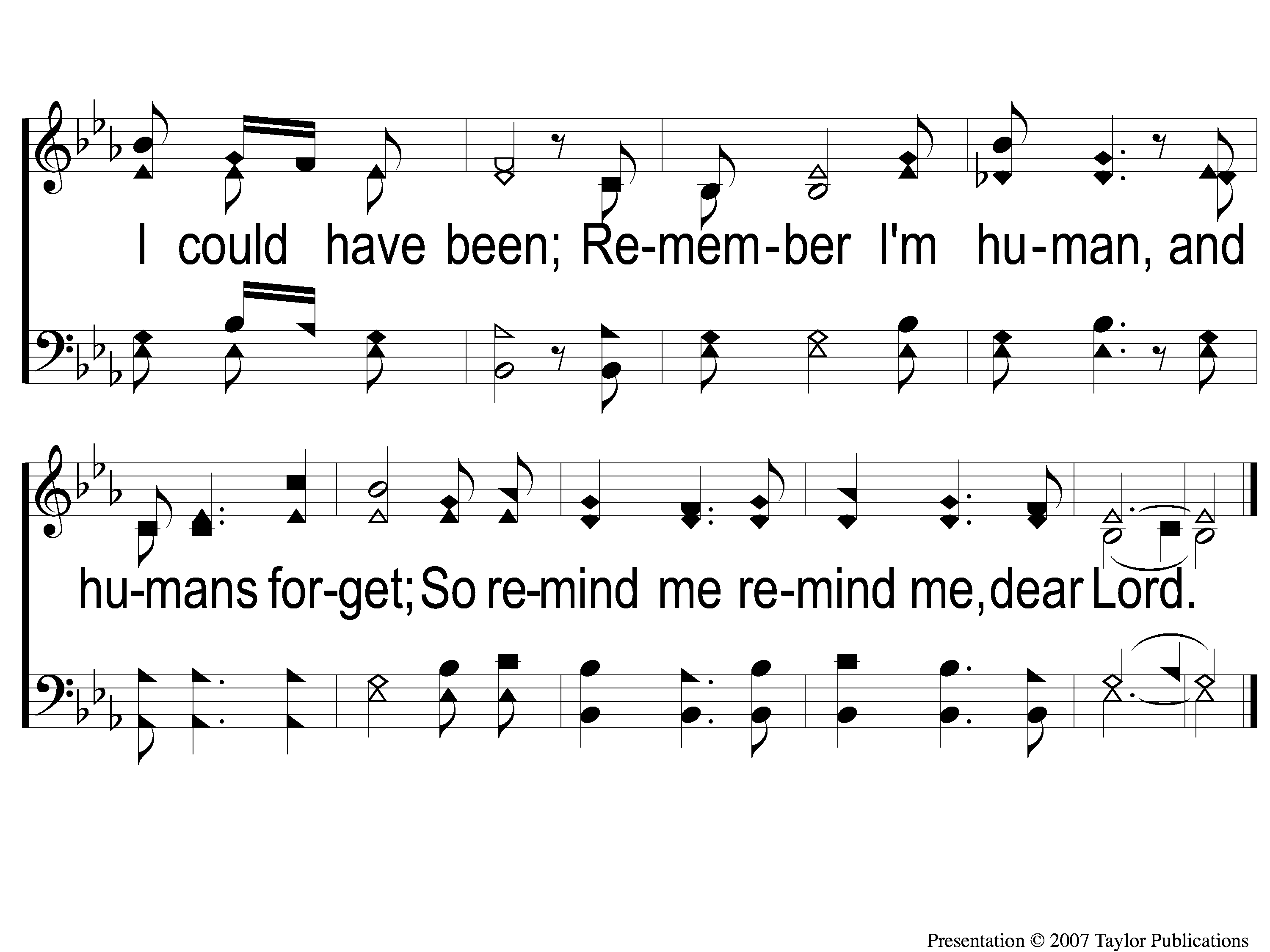 Remind Me Dear Lord
606
C-2 Remind Me Dear Lord
Scripture Reading:
Luke 5:16, 6:12
Renew My Love For
Spiritual  Growth
A Logical Argument
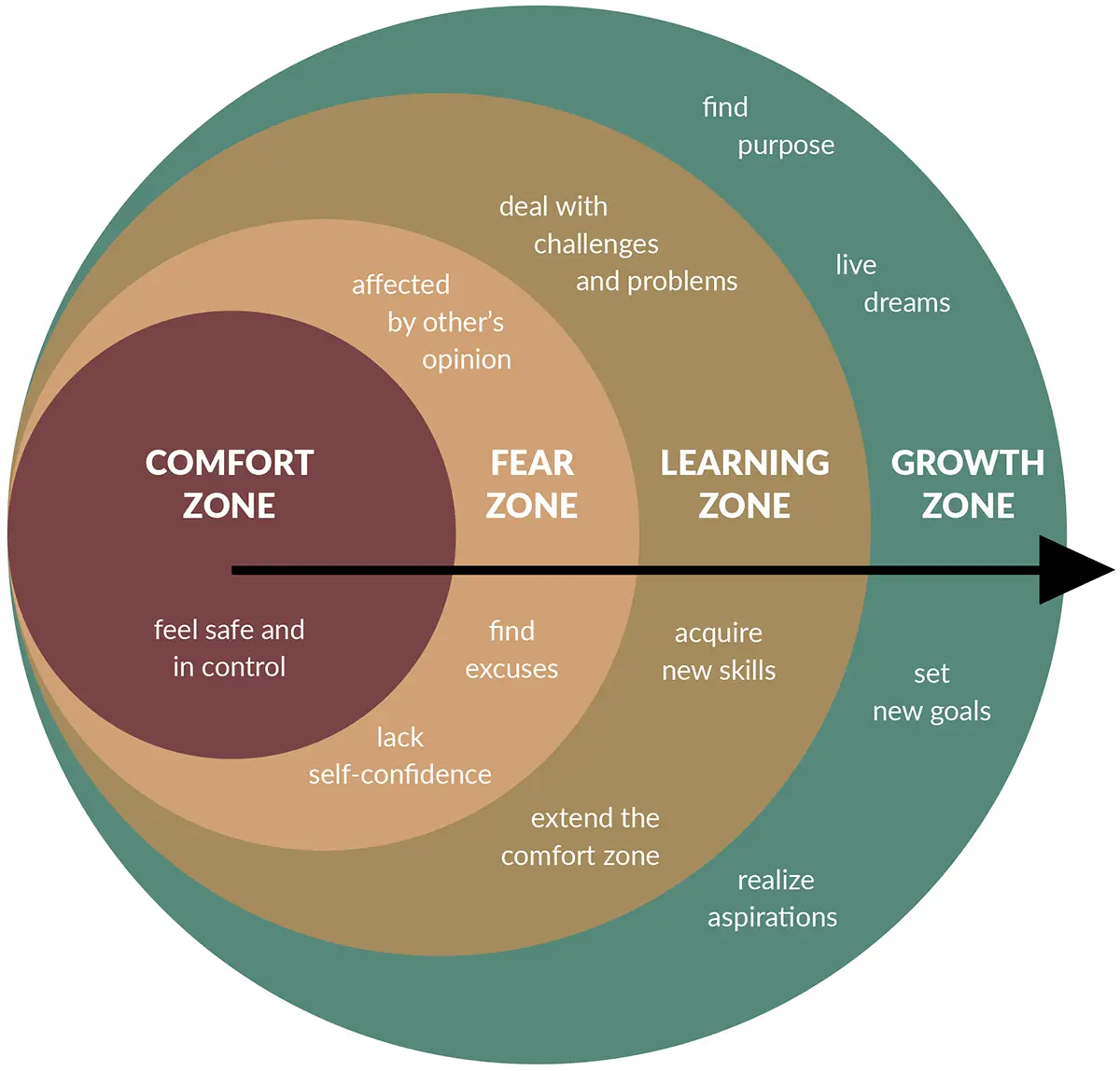 4 Ways To Grow In Prayer:
4 Ways To Grow In Prayer:
Pray for Uncomfortable Amounts of Time
4 Ways To Grow In Prayer:
Pray for Uncomfortable Amounts of Time
Longer Prayers – Matt. 6:7, Jn. 17:1-26
4 Ways To Grow In Prayer:
Pray for Uncomfortable Amounts of Time
Longer Prayers – Matt. 6:7, Jn. 17:1-26
Shorter Prayers – Lk. 23:34
1 Chron. 4:10, Ex. 32:31-32, Neh. 2:4
4 Ways To Grow In Prayer:
Pray for Uncomfortable Amounts of Time
Pray in Uncomfortable Positions
4 Ways To Grow In Prayer:
Pray in Uncomfortable Positions
Praying in Public
Praying on your Knees
Praying with Held Hands
4 Ways To Grow In Prayer:
Pray in Uncomfortable Positions
Praying in Public
4 Ways To Grow In Prayer:
Pray in Uncomfortable Positions
Praying in Public
Praying on your Knees – 1 Ki. 8:54, Eph. 3:14
4 Ways To Grow In Prayer:
Pray in Uncomfortable Positions
Praying in Public
Praying on your Knees – 1 Ki. 8:54, Eph. 3:14
Praying with Held Hands
4 Ways To Grow In Prayer:
Pray for Uncomfortable Amounts of Time
Pray in Uncomfortable Positions
Pray in Uncomfortable Situations
4 Ways To Grow In Prayer:
Pray in Uncomfortable Situations
When people Plot Against You – Dan. 6:4-10
4 Ways To Grow In Prayer:
Pray in Uncomfortable Situations
When people Plot Against You – Dan. 6:4-10
When people Act Against You – Dan. 6:13, 16-22
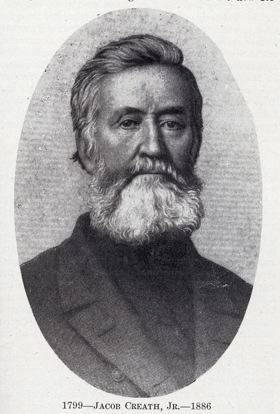 Jacob Creath, Jr. (1799-1886)
"On one occasion, during the War between the States, a company of troops was encamped near Palmyra, intending to capture the city. Creath went out to the grove to pray and the leader of the troops happened to be near. He edged closer to the grove and listened as Creath prayed for his neighbors, his town, and for peace.  The next day the troops withdrew without any attempt to capture the town.” (West, 124).
4 Ways To Grow In Prayer:
Pray in Uncomfortable Situations
When people Plot Against You – Dan. 6:4-10
When people Act Against You – Dan. 6:13, 16-22
When you Have Sinned or Tempted to Sin – Acts 8:18-23
4 Ways To Grow In Prayer:
Pray for Uncomfortable Amounts of Time
Pray in Uncomfortable Positions
Pray in Uncomfortable Situations
Pray with Uncomfortable Words
4 Ways To Grow In Prayer:
Pray with Uncomfortable Words
New Phrases – Matt. 6:7
4 Ways To Grow In Prayer:
Pray with Uncomfortable Words
New Phrases – Matt. 6:7
New Focus – Matt. 6:11-13, 1 Tim. 2:1-2, Matt. 5:44
4 Ways To Grow In Prayer:
Pray with Uncomfortable Words
New Phrases – Matt. 6:7
New Focus – Matt. 6:11-13, 1 Tim. 2:1-2, Matt. 5:44
New Situations – Jn. 17:15, Lk. 22:32
Practical Prayer Pointers:
Practical Prayer Pointers:
Be Sincere – Matt. 23:14
Practical Prayer Pointers:
Be Sincere – Matt. 23:14
Be Consistent – 1 Thess. 5:17
Practical Prayer Pointers:
Be Sincere – Matt. 23:14
Be Consistent – 1 Thess. 5:17
Be Humble – Matt. 5:3
Are you Praying?
Just As I Am
#924
Invitation
Song:
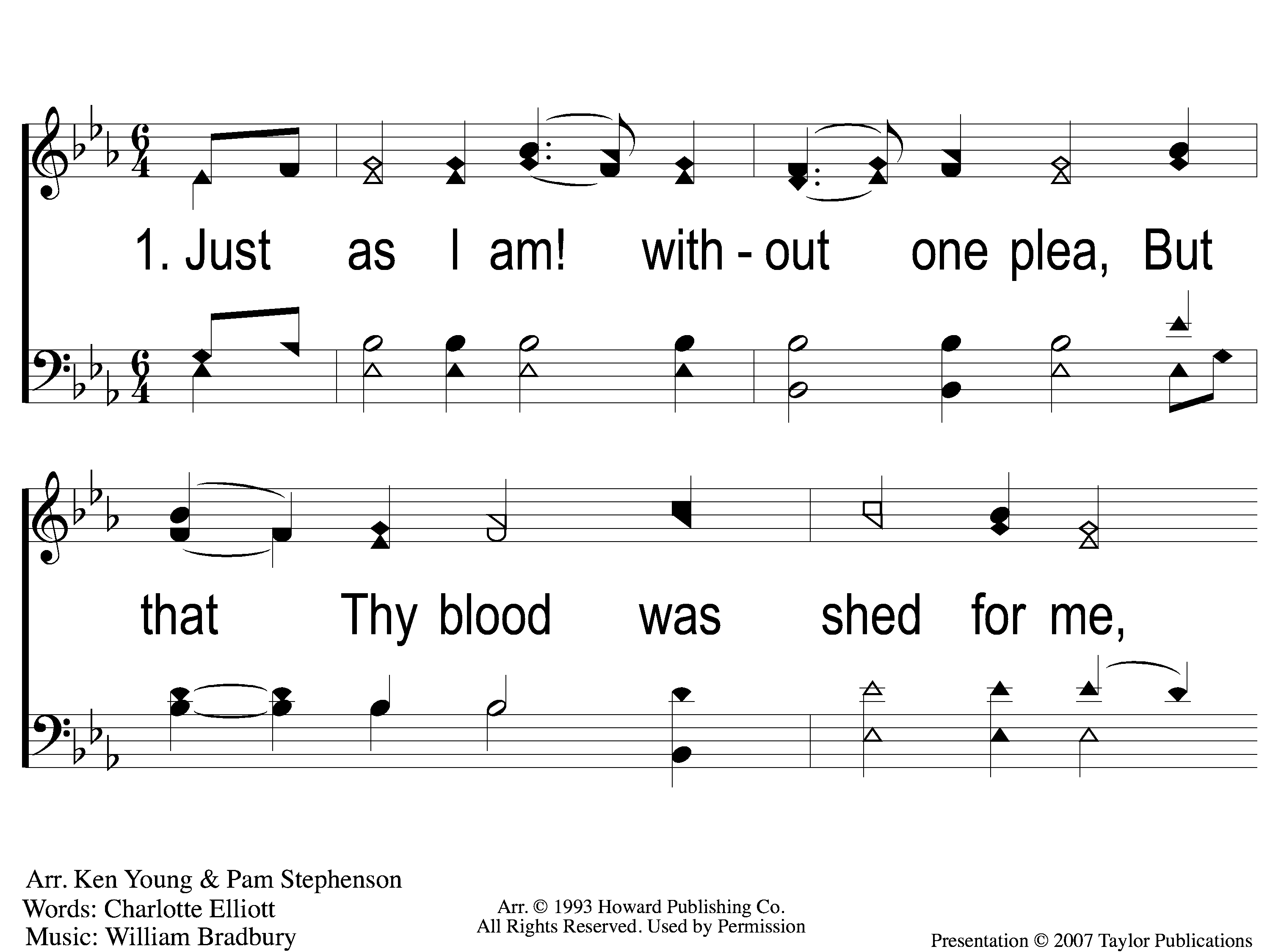 Just As I Am
924
1-1 Just As I Am
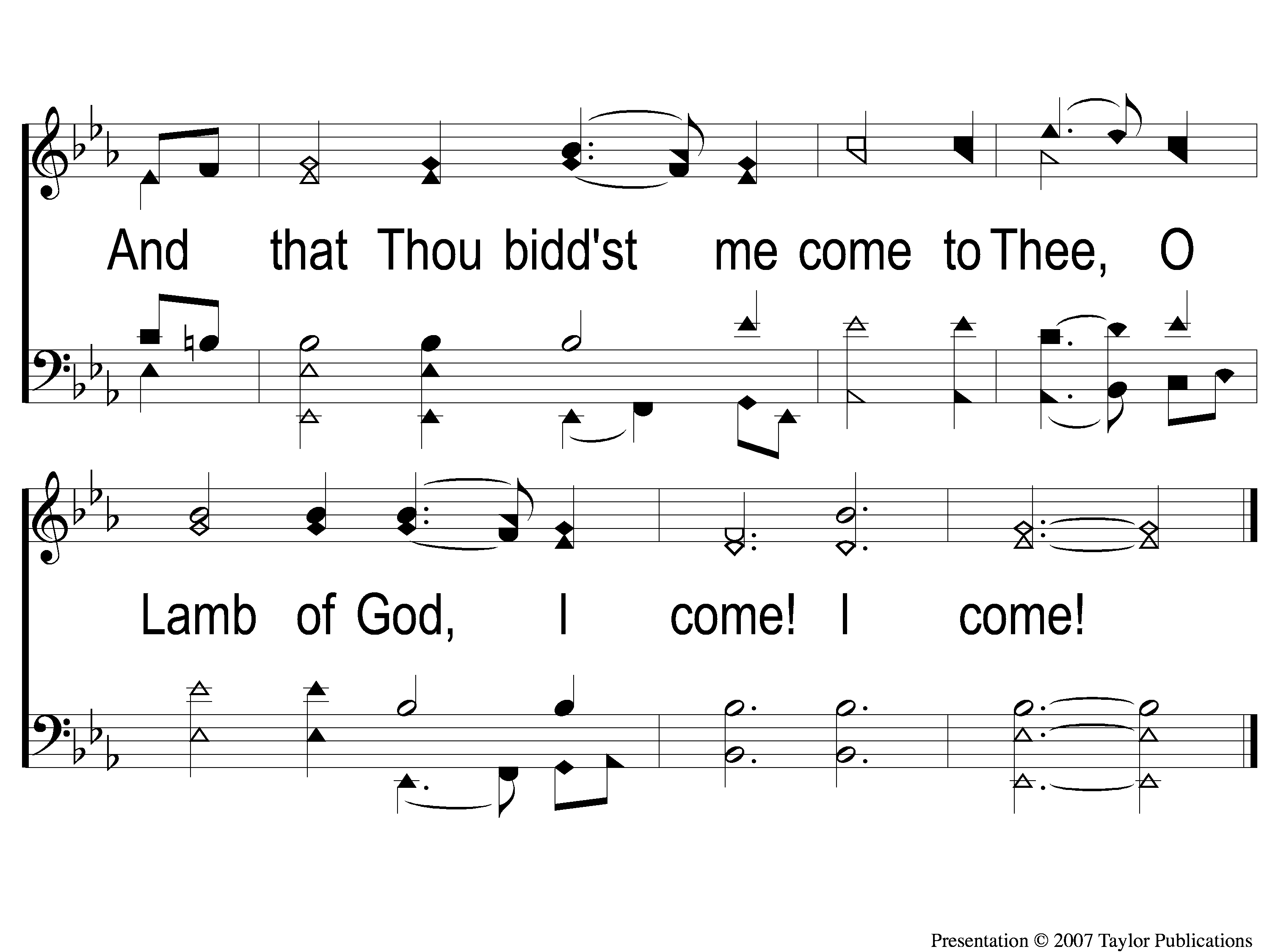 Just As I Am
924
1-2 Just As I Am
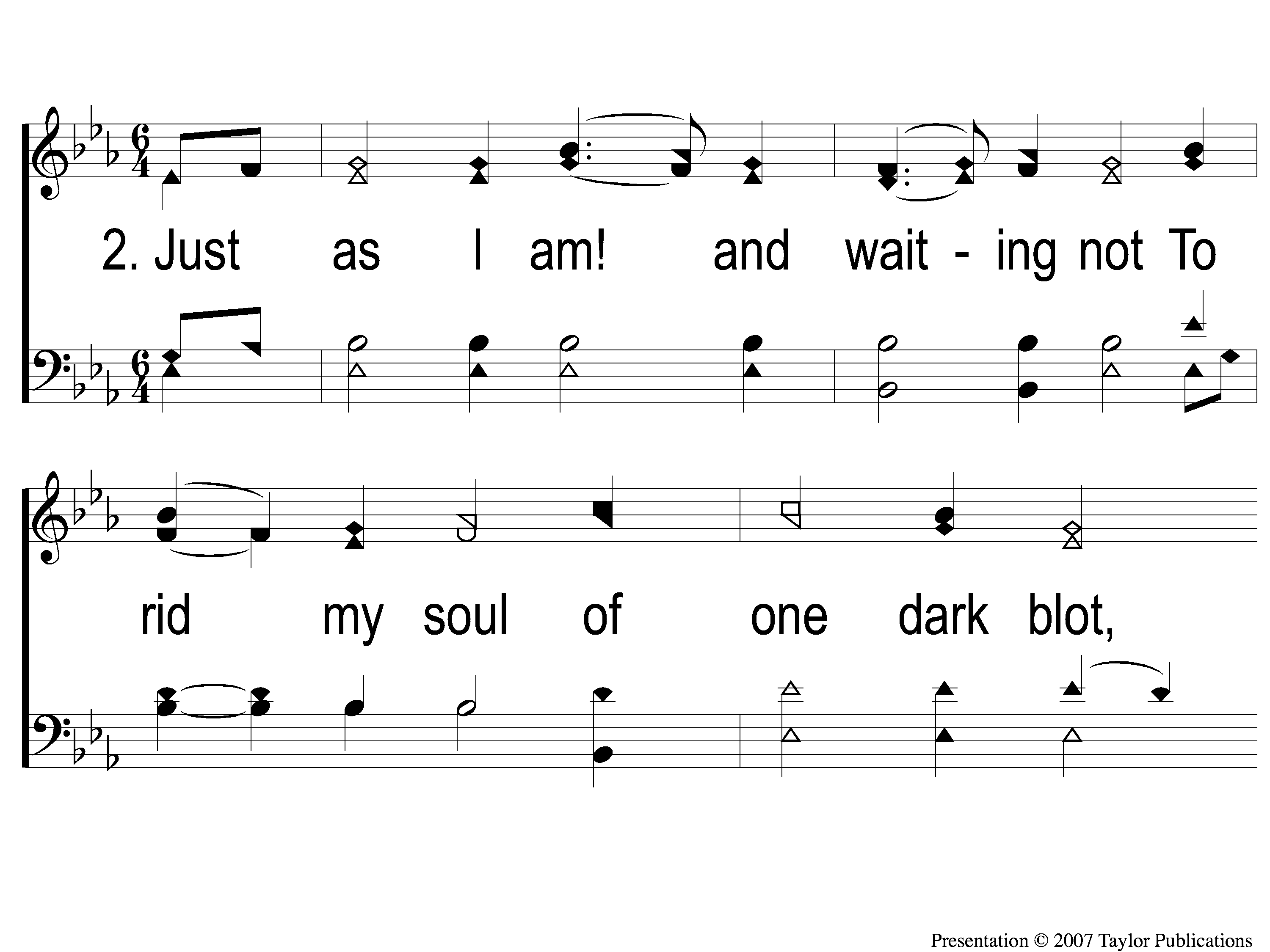 Just As I Am
924
2-1 Just As I Am
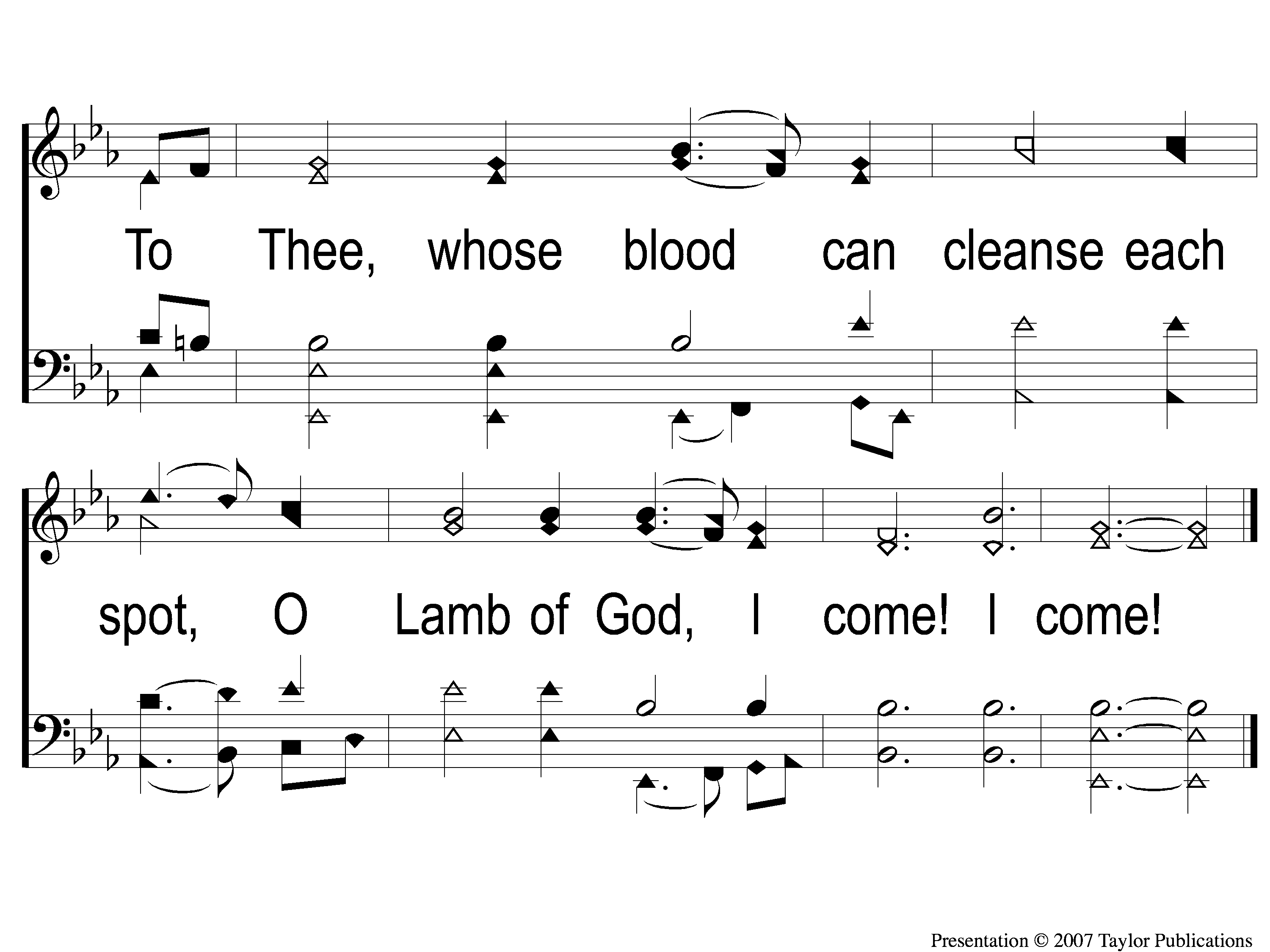 Just As I Am
924
2-2 Just As I Am
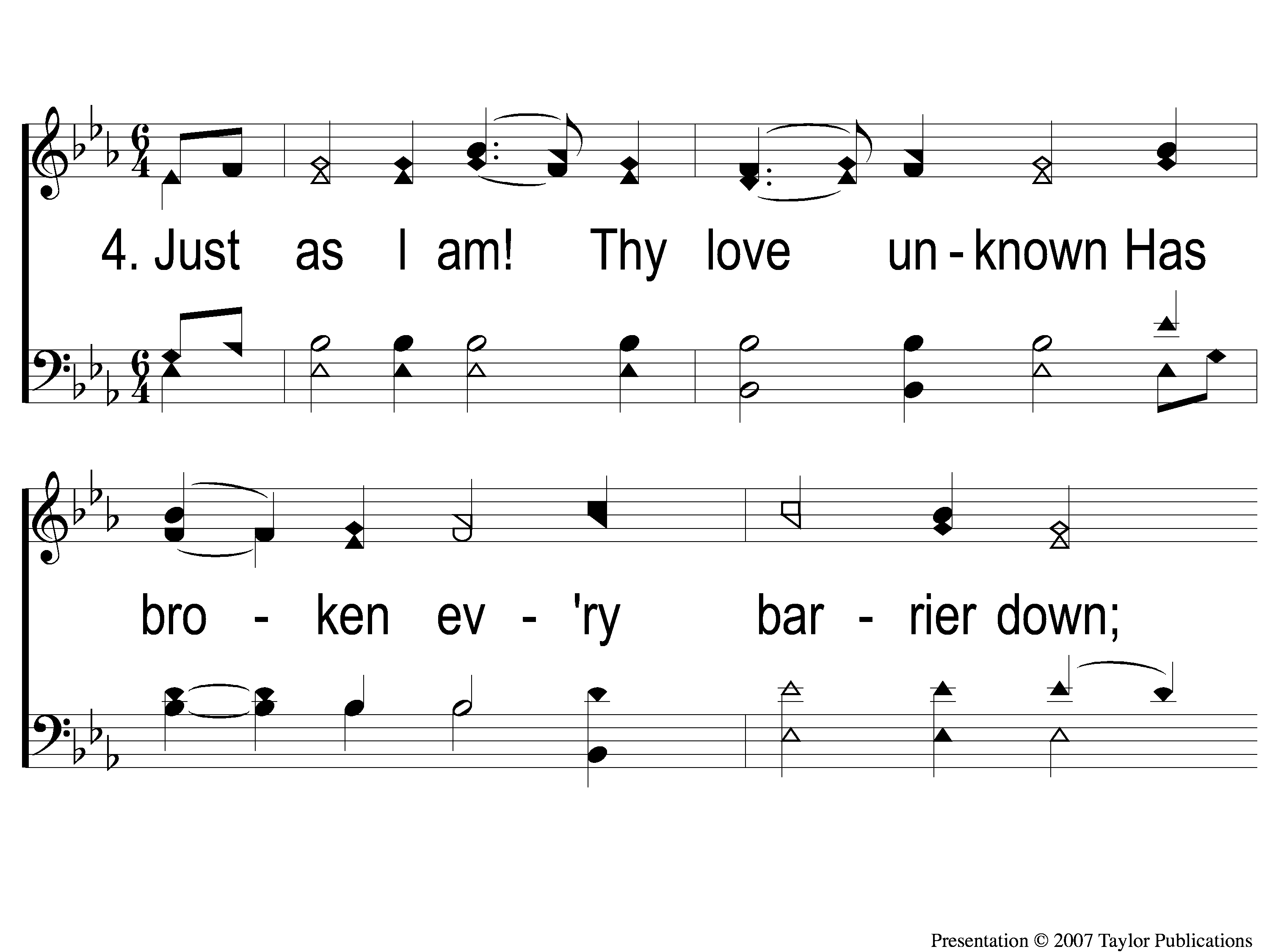 Just As I Am
924
4-1 Just As I Am
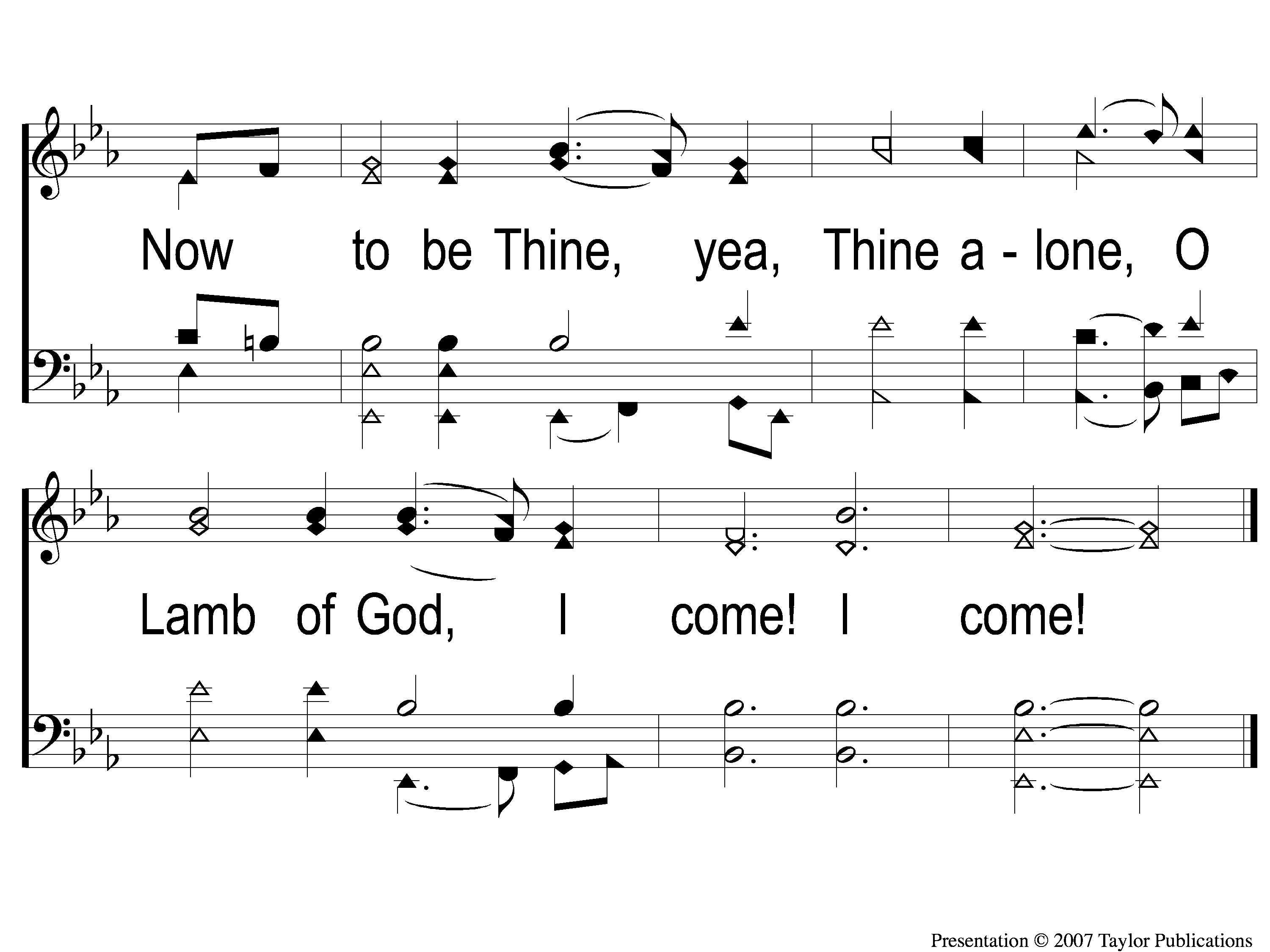 Just As I Am
924
4-2 Just As I Am
Our Contribution:
2 Corinthians 9:7-8
“So let each one give as he purposes in his heart, not grudgingly or of necessity; for God loves a cheerful giver. And God is able to make all grace abound toward you, that you, always having all sufficiency in all things, may have an abundance for every good work.”
Song:
Lead Me To Calvary
#332
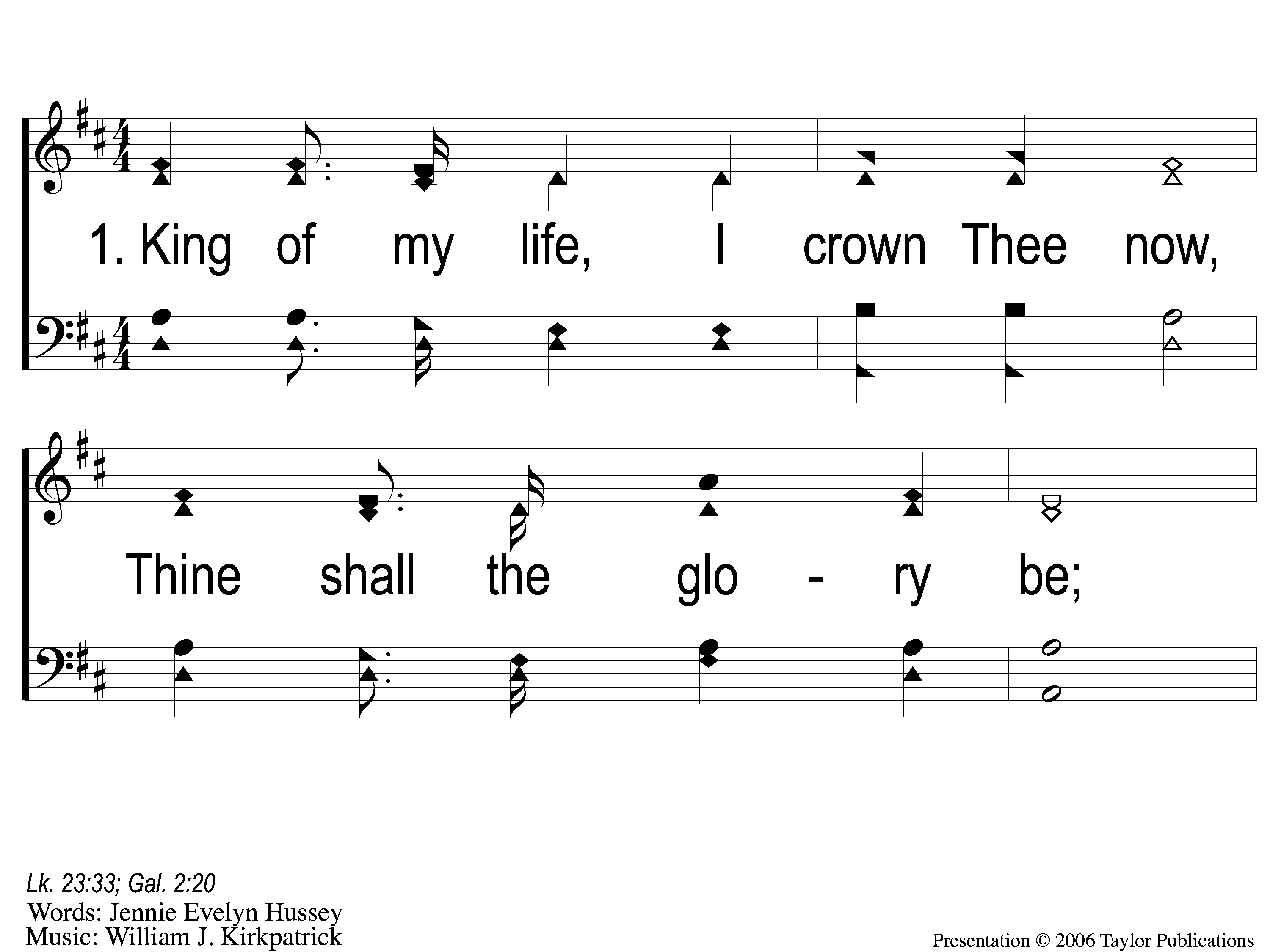 Lead Me To Calvary
332
1-1 Lead Me To Calvary
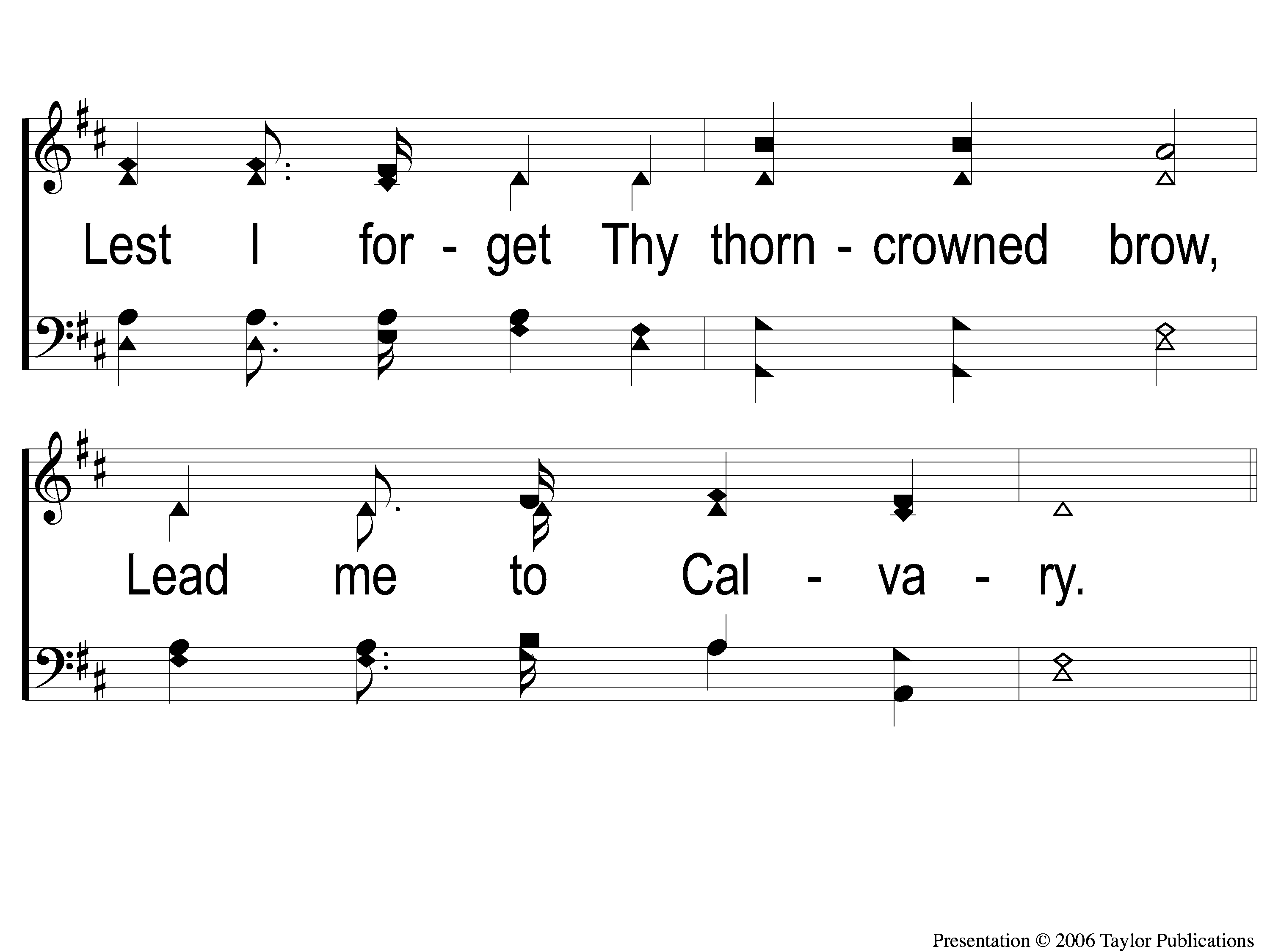 Lead Me To Calvary
332
1-2 Lead Me To Calvary
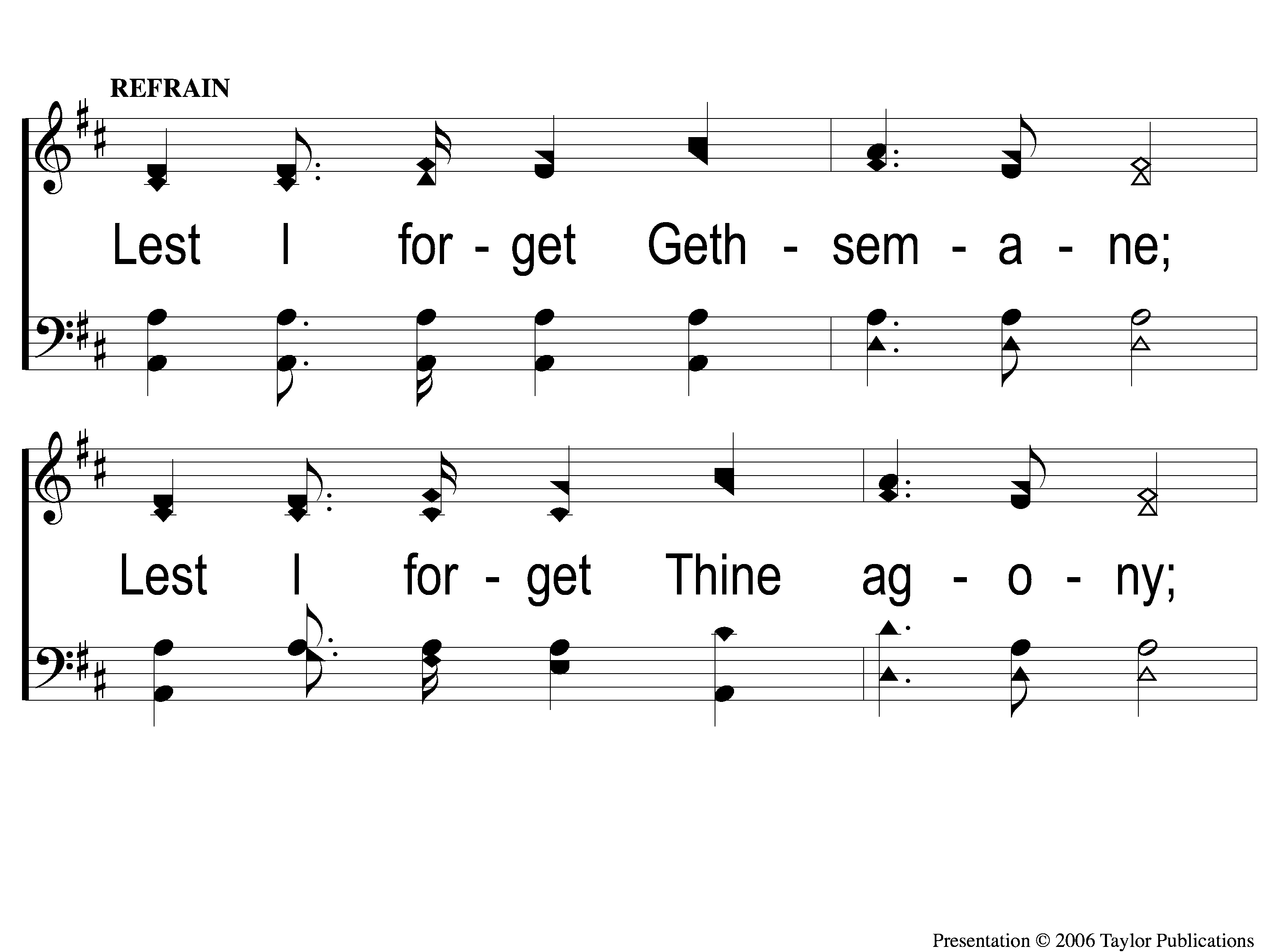 Lead Me To Calvary
332
C-1 Lead Me To Calvary
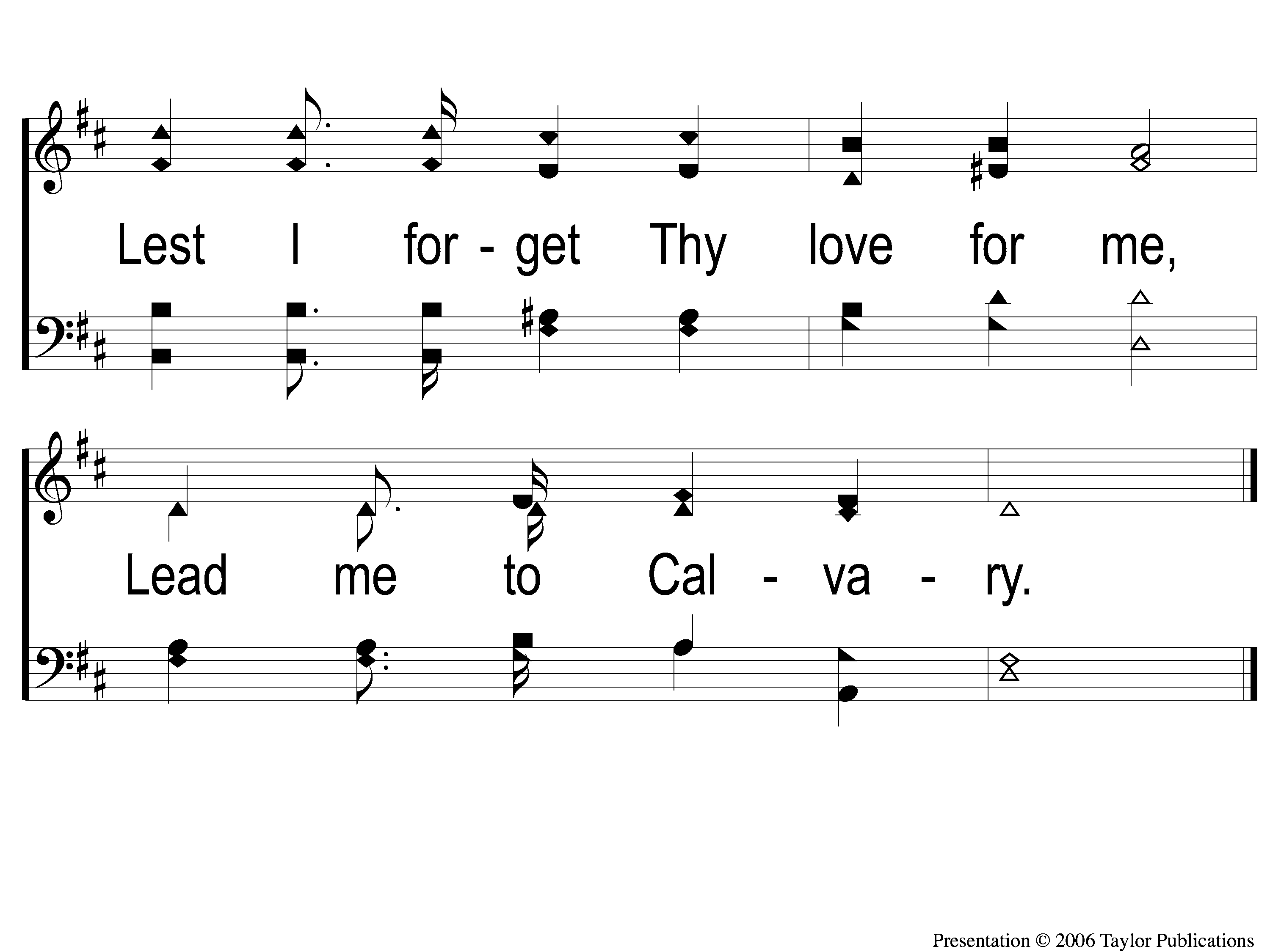 Lead Me To Calvary
332
C-2 Lead Me To Calvary
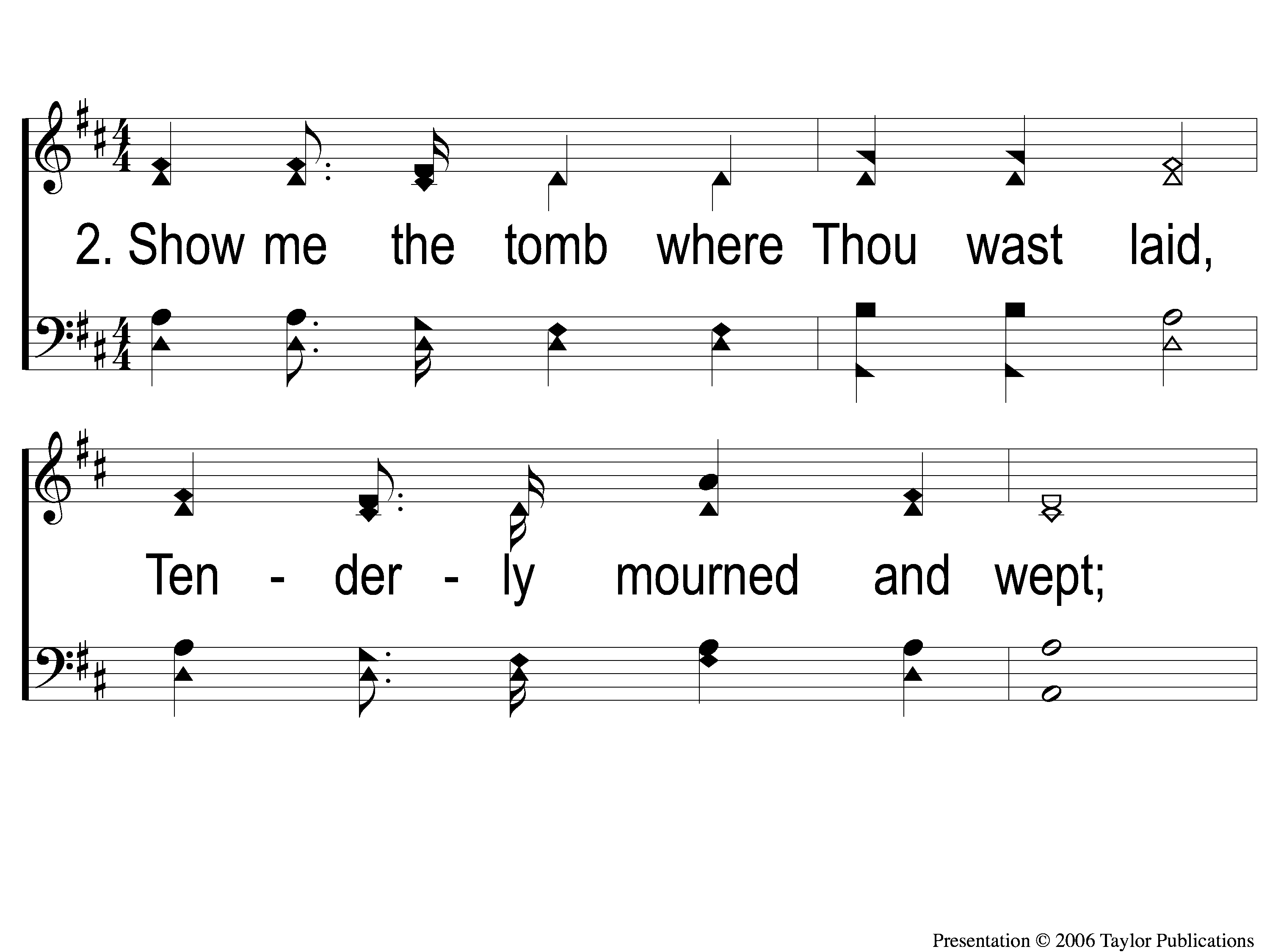 Lead Me To Calvary
332
2-1 Lead Me To Calvary
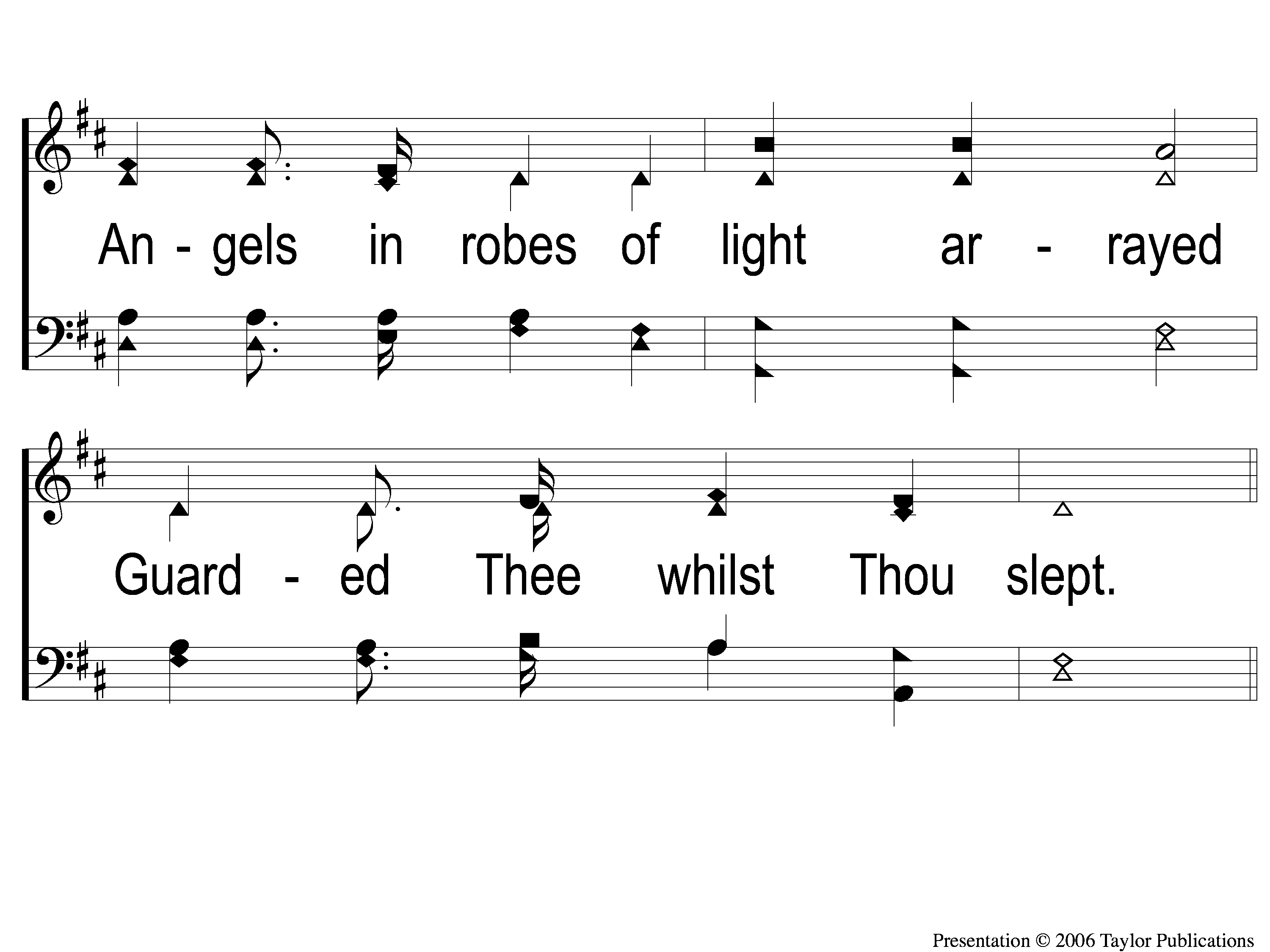 Lead Me To Calvary
332
2-2 Lead Me To Calvary
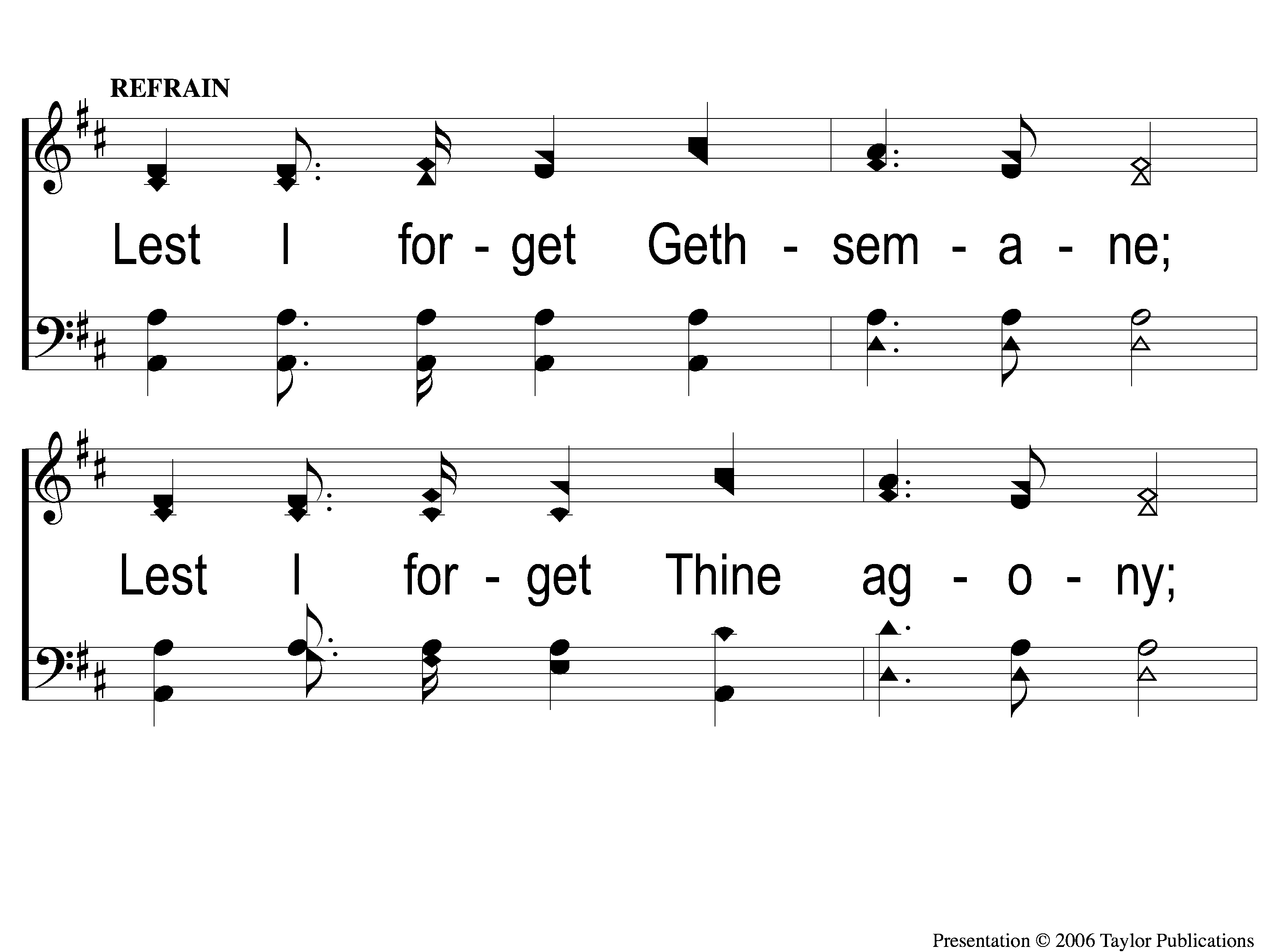 Lead Me To Calvary
332
C-1 Lead Me To Calvary
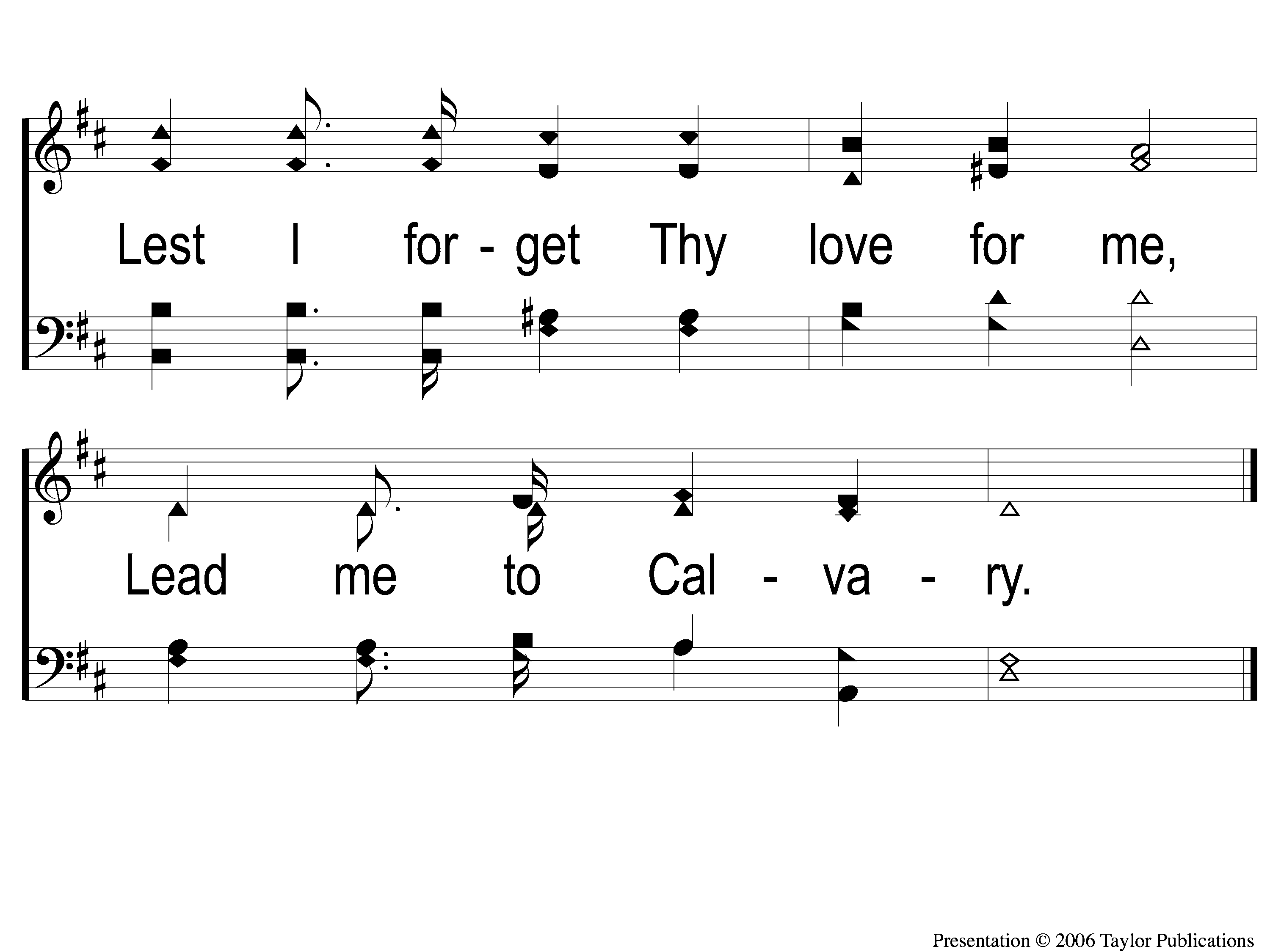 Lead Me To Calvary
332
C-2 Lead Me To Calvary
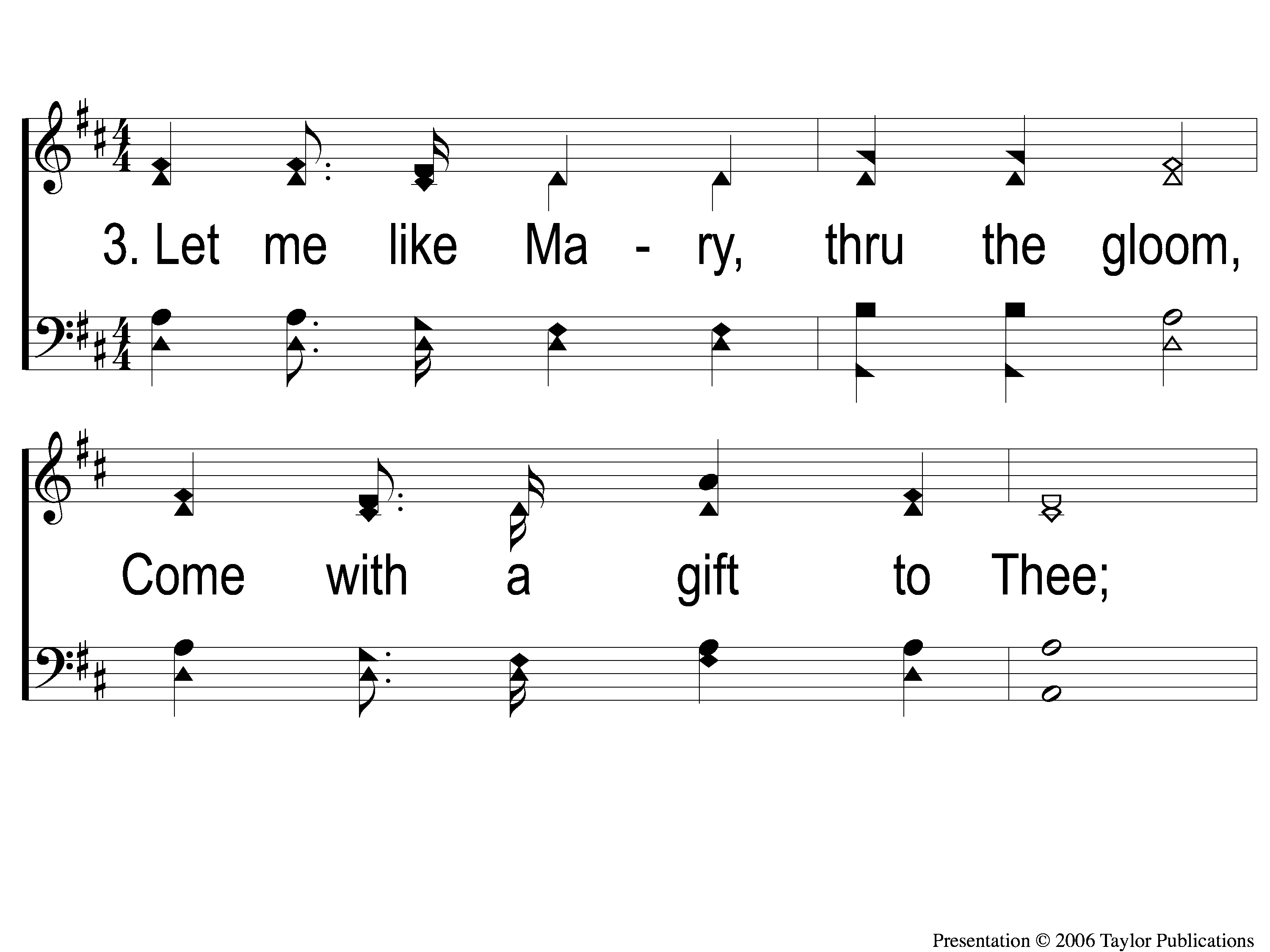 Lead Me To Calvary
332
3-1 Lead Me To Calvary
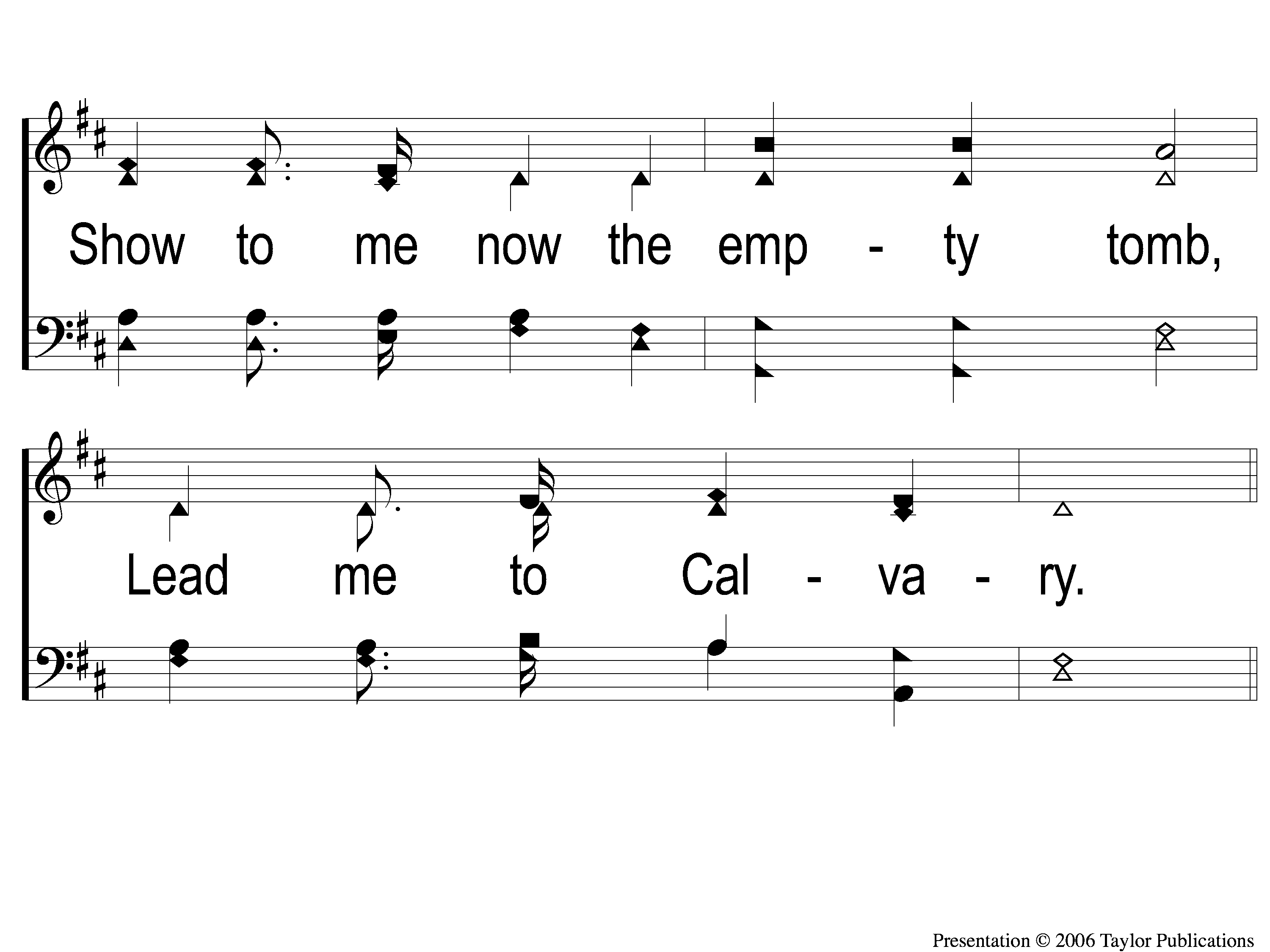 Lead Me To Calvary
332
3-2 Lead Me To Calvary
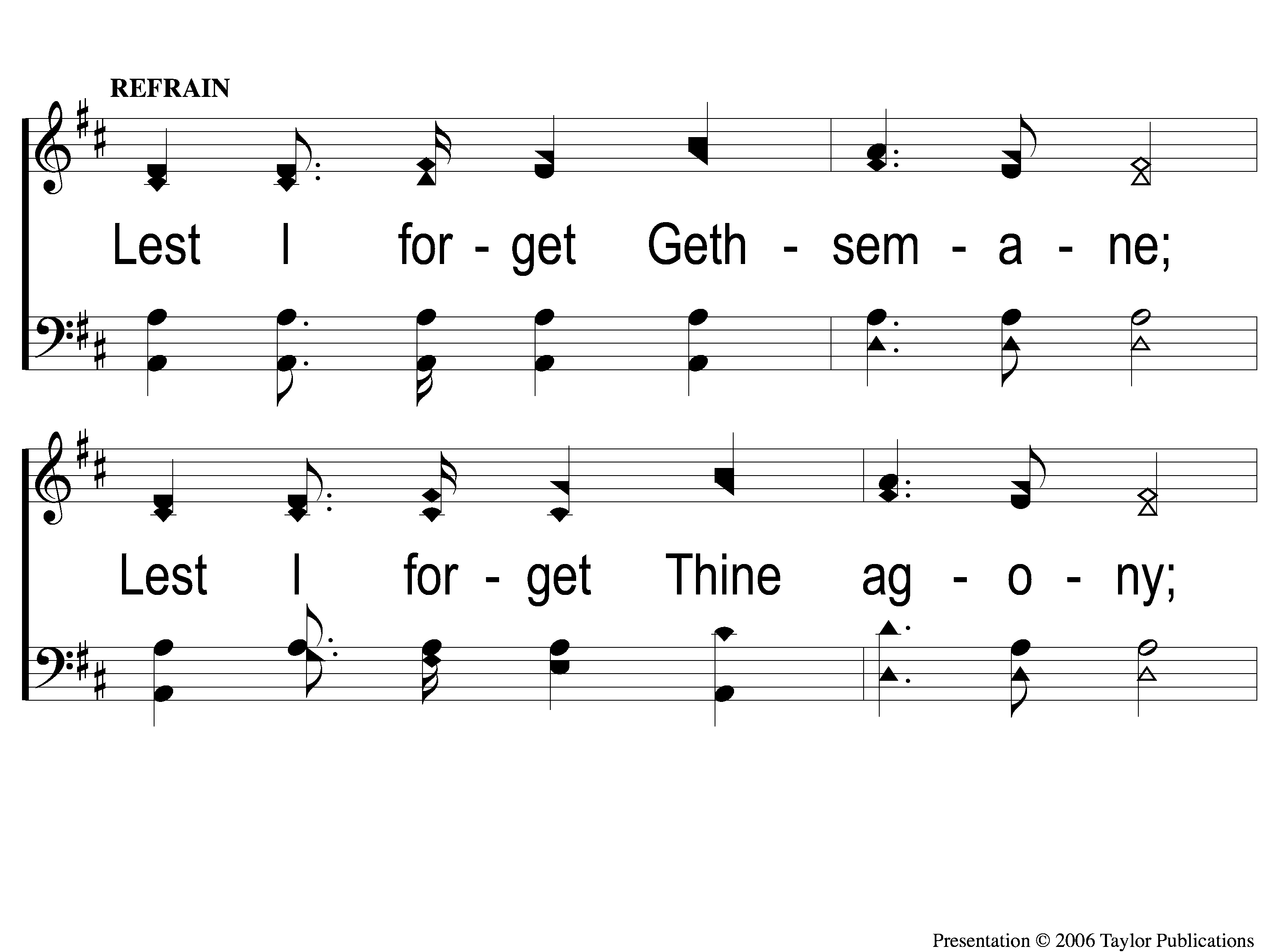 Lead Me To Calvary
332
C-1 Lead Me To Calvary
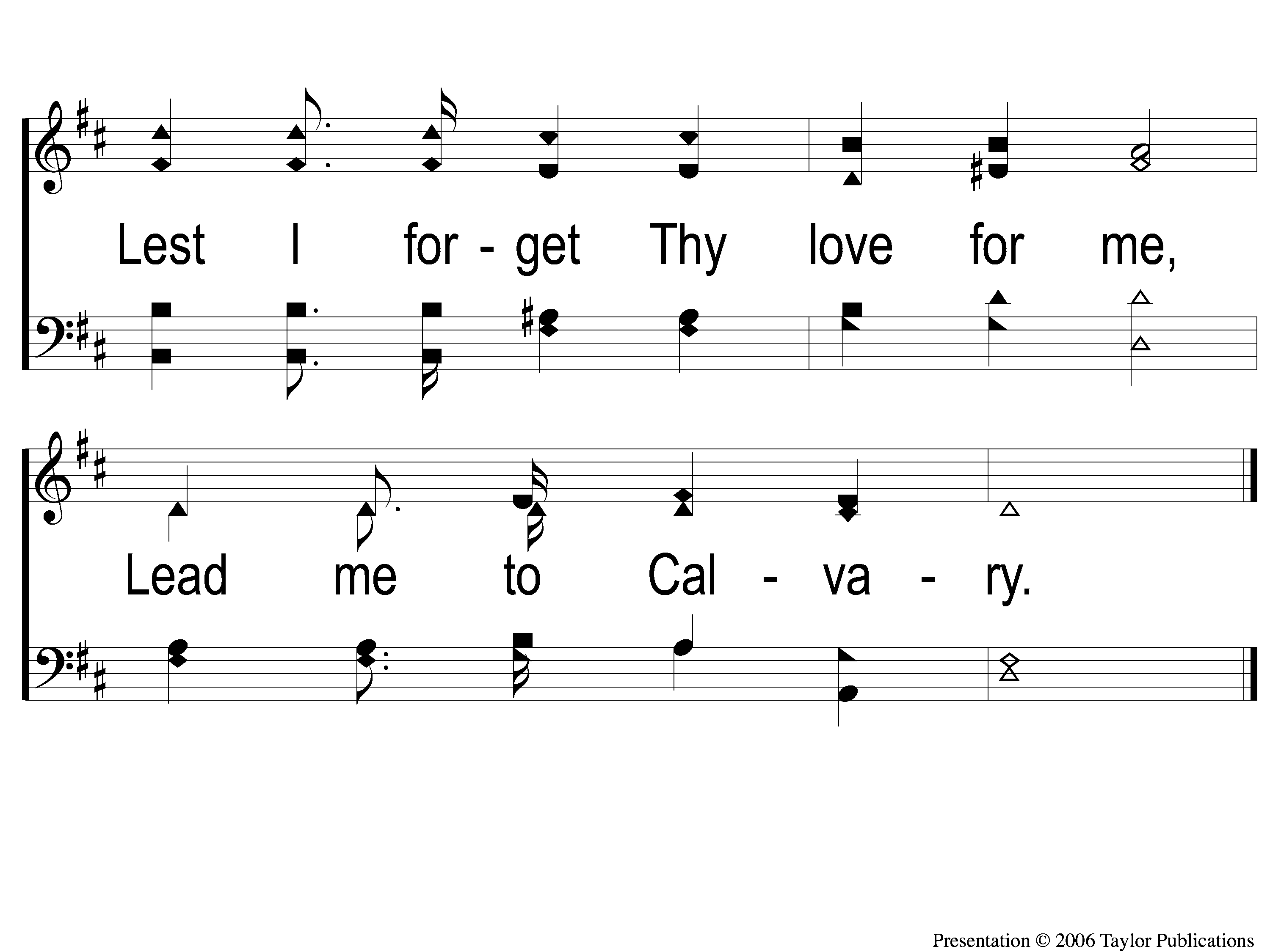 Lead Me To Calvary
332
C-2 Lead Me To Calvary
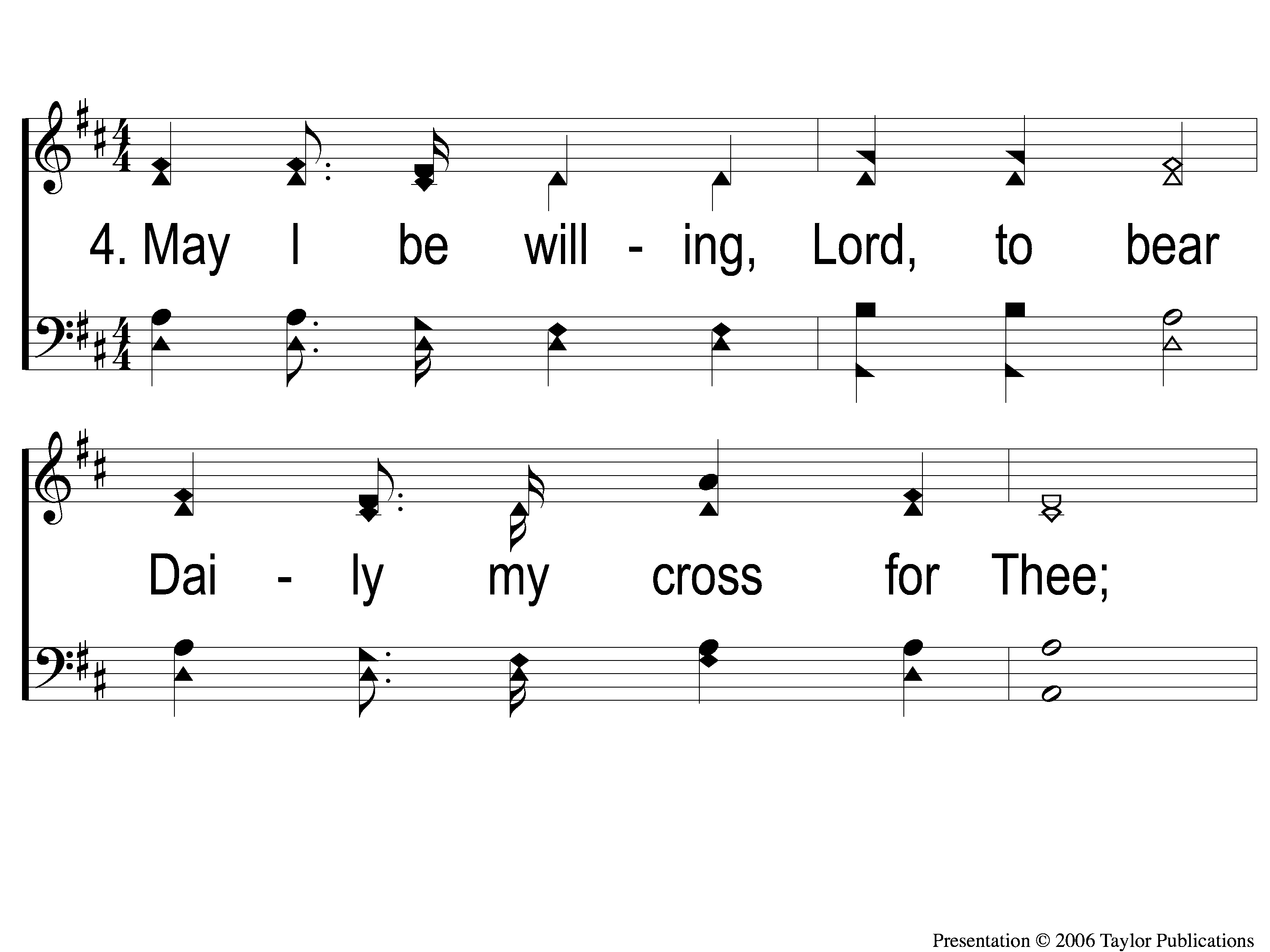 Lead Me To Calvary
332
4-1 Lead Me To Calvary
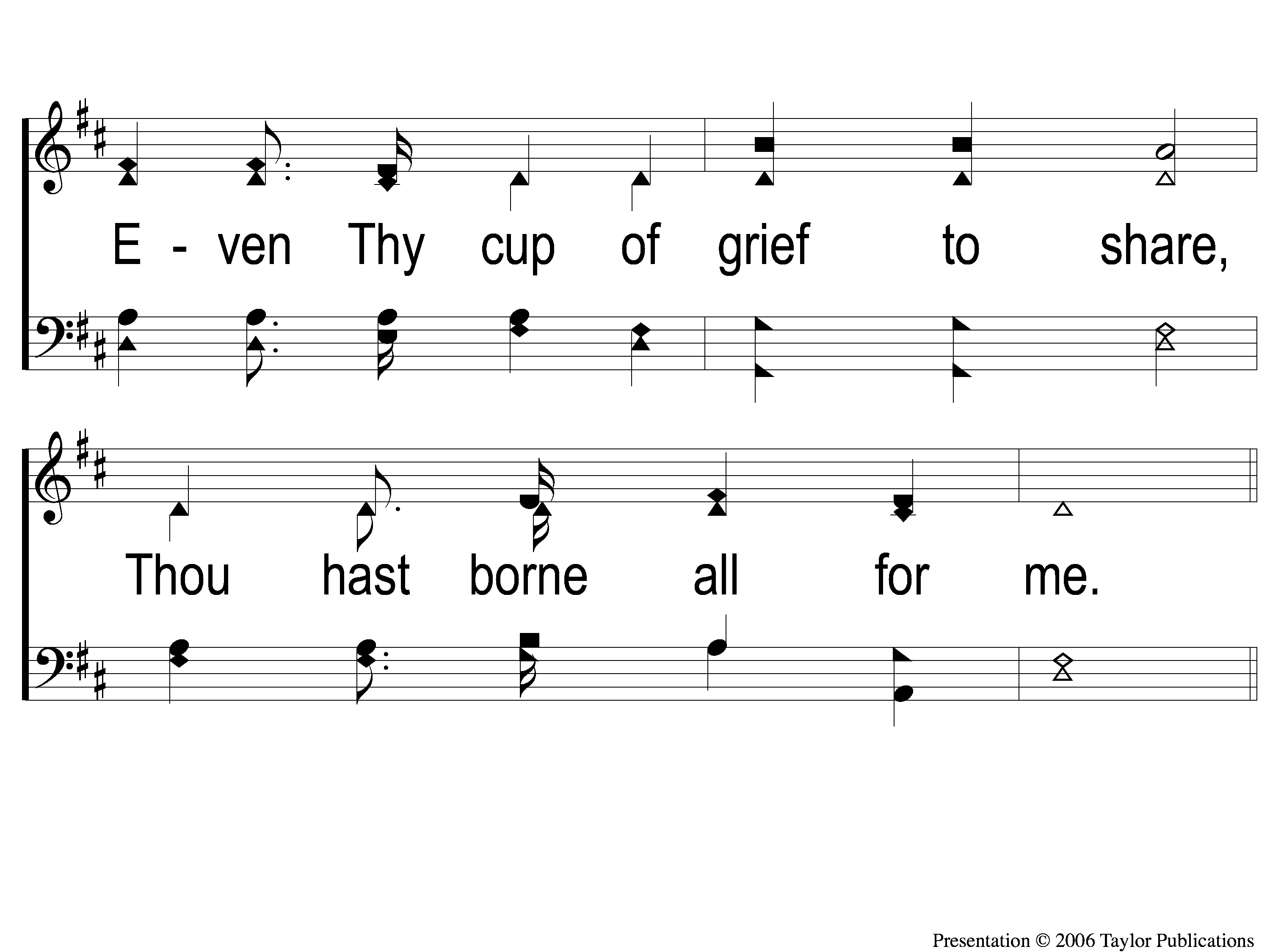 Lead Me To Calvary
332
4-2 Lead Me To Calvary
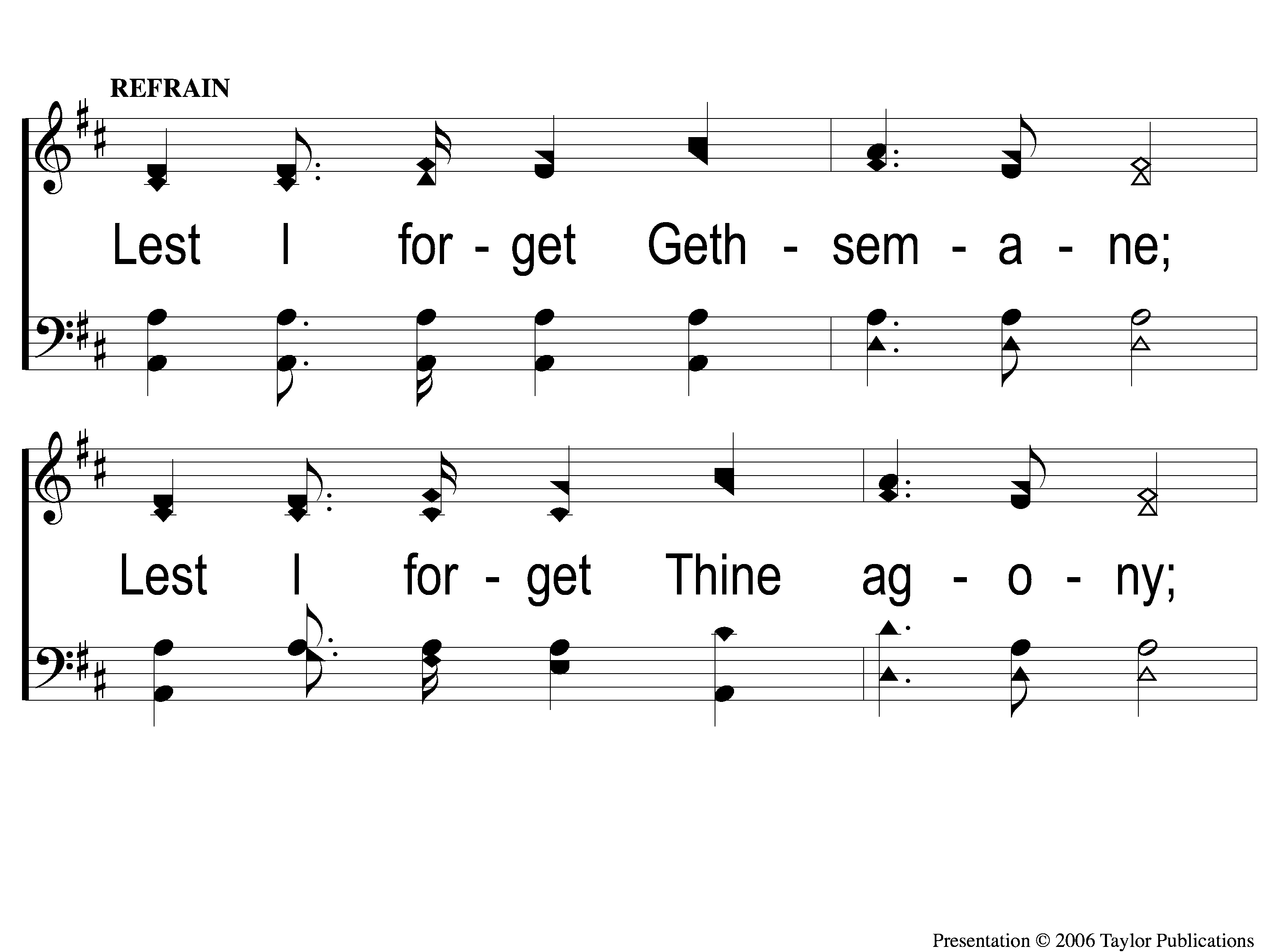 Lead Me To Calvary
332
C-1 Lead Me To Calvary
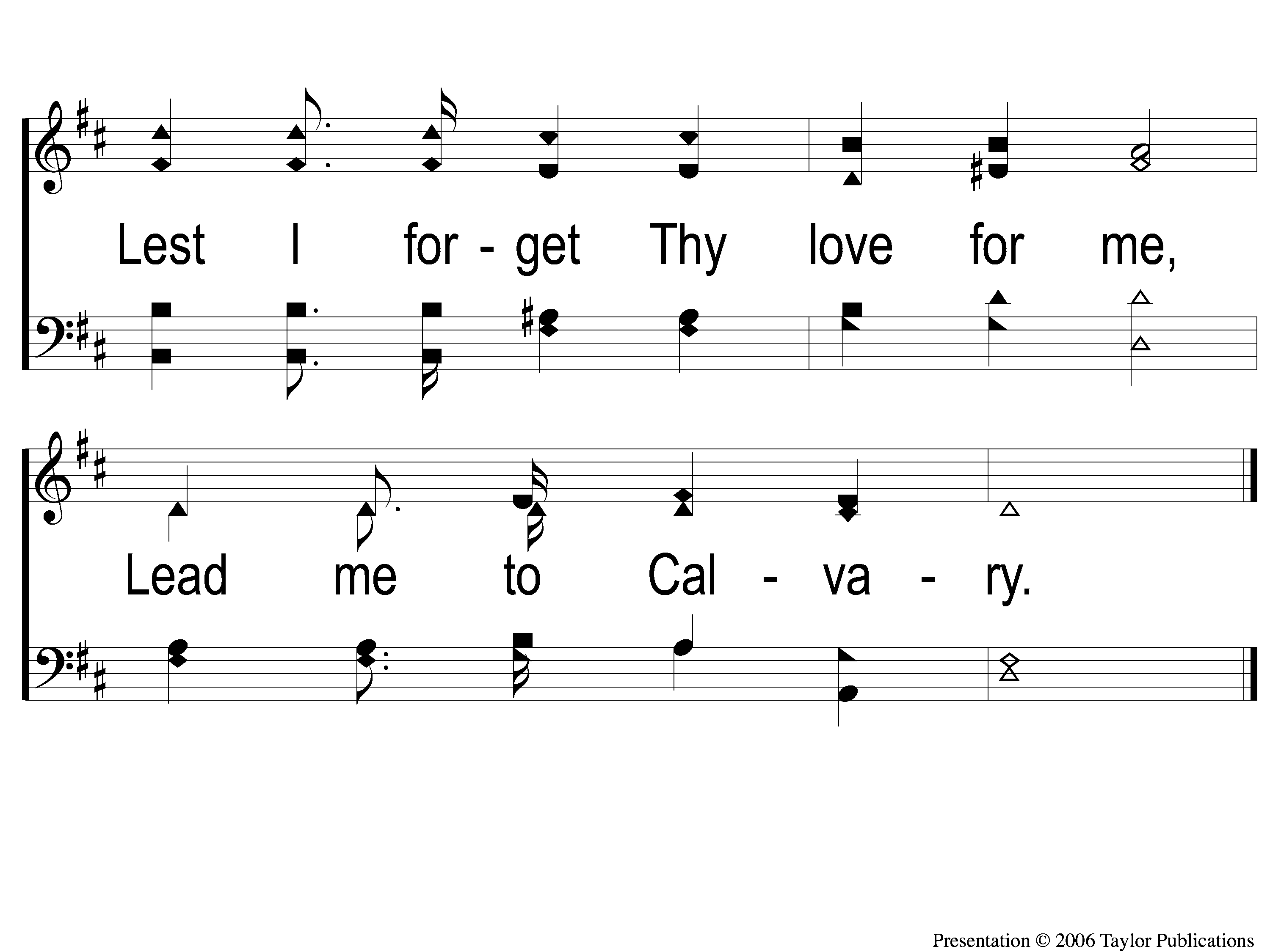 Lead Me To Calvary
332
C-2 Lead Me To Calvary
The Unleavened Bread
1 Peter 4:1-2
“Therefore, since Christ suffered for us in the flesh, arm yourselves also with the same mind, for he who has suffered in the flesh has ceased from sin, that he no longer should live the rest of his time in the flesh for the lusts of men, but for the will of God. ”
The Fruit
of the Vine
1 Peter 1:17-19
“And if you call on the Father, who without partiality judges according to each one’s work, conduct yourselves throughout the time of your stay here in fear; knowing that you were not redeemed with corruptible things, like silver or gold, from your aimless conduct received by tradition from your fathers, but with the precious blood of Christ, as of a lamb without blemish and without spot.”
Closing Prayer
Song:
Take The Name Of Jesus
#738
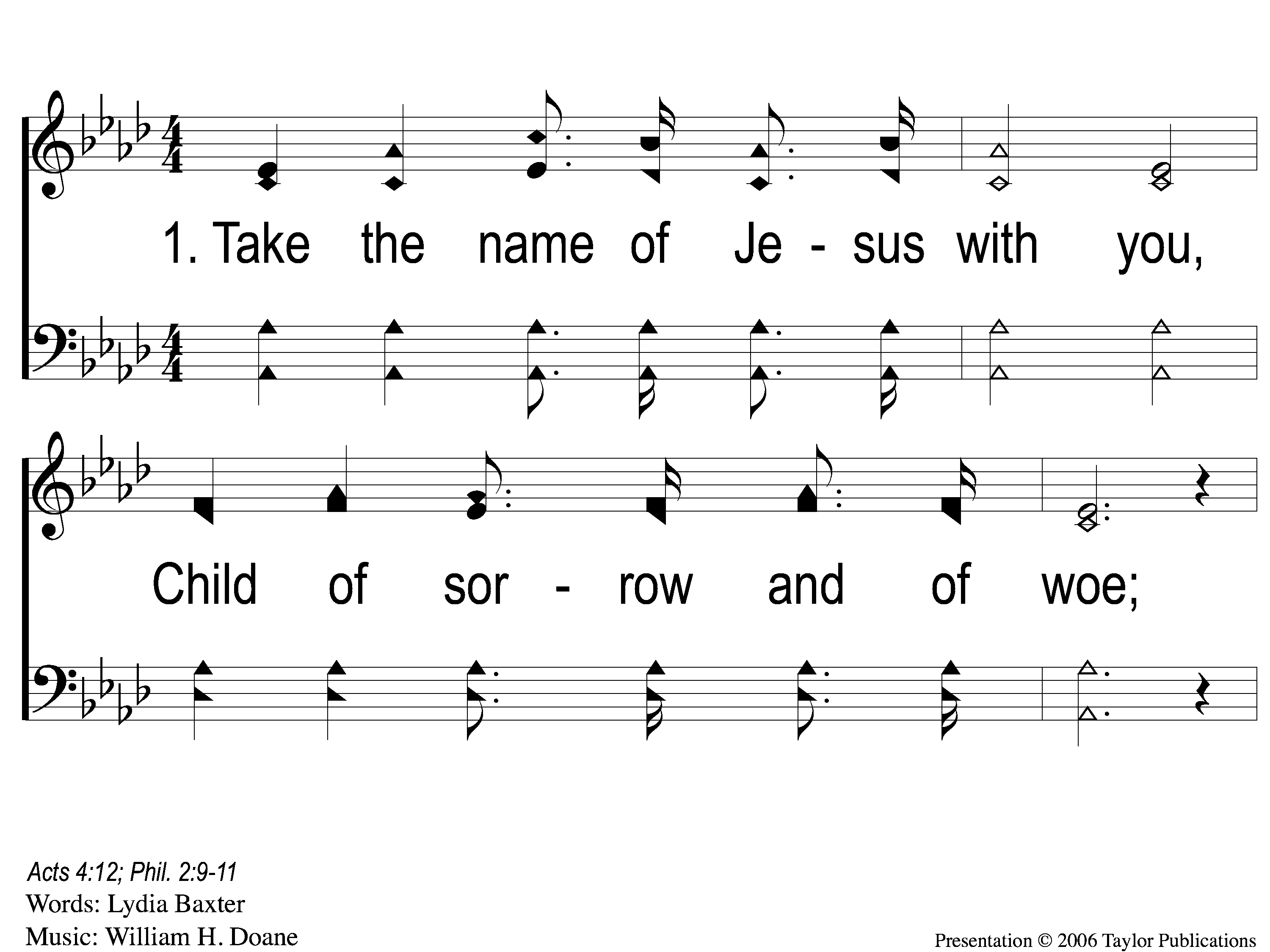 Take the Name of Jesus
738
1-1 Take the Name of Jesus With You
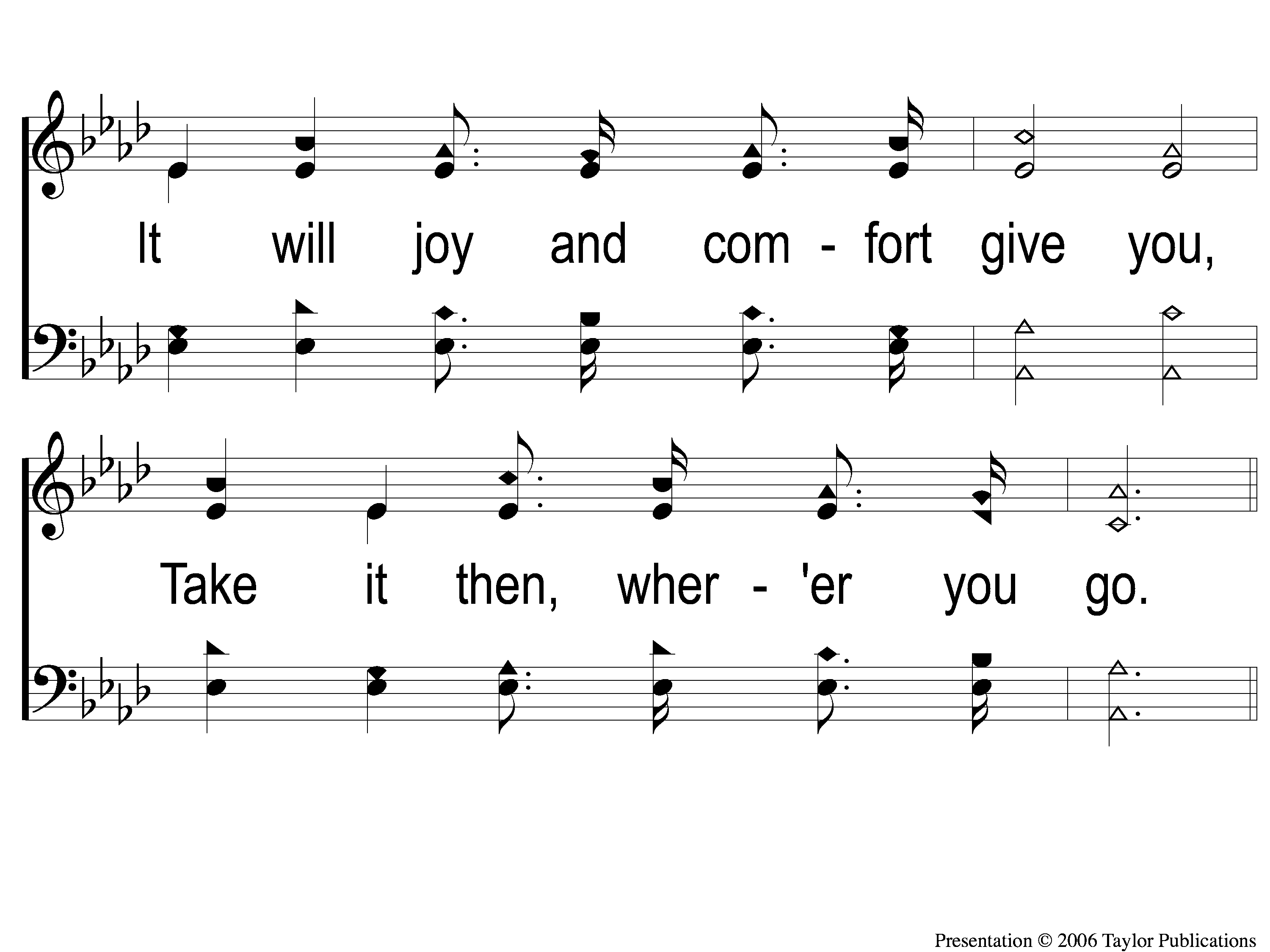 Take the Name of Jesus
738
1-2 Take the Name of Jesus With You
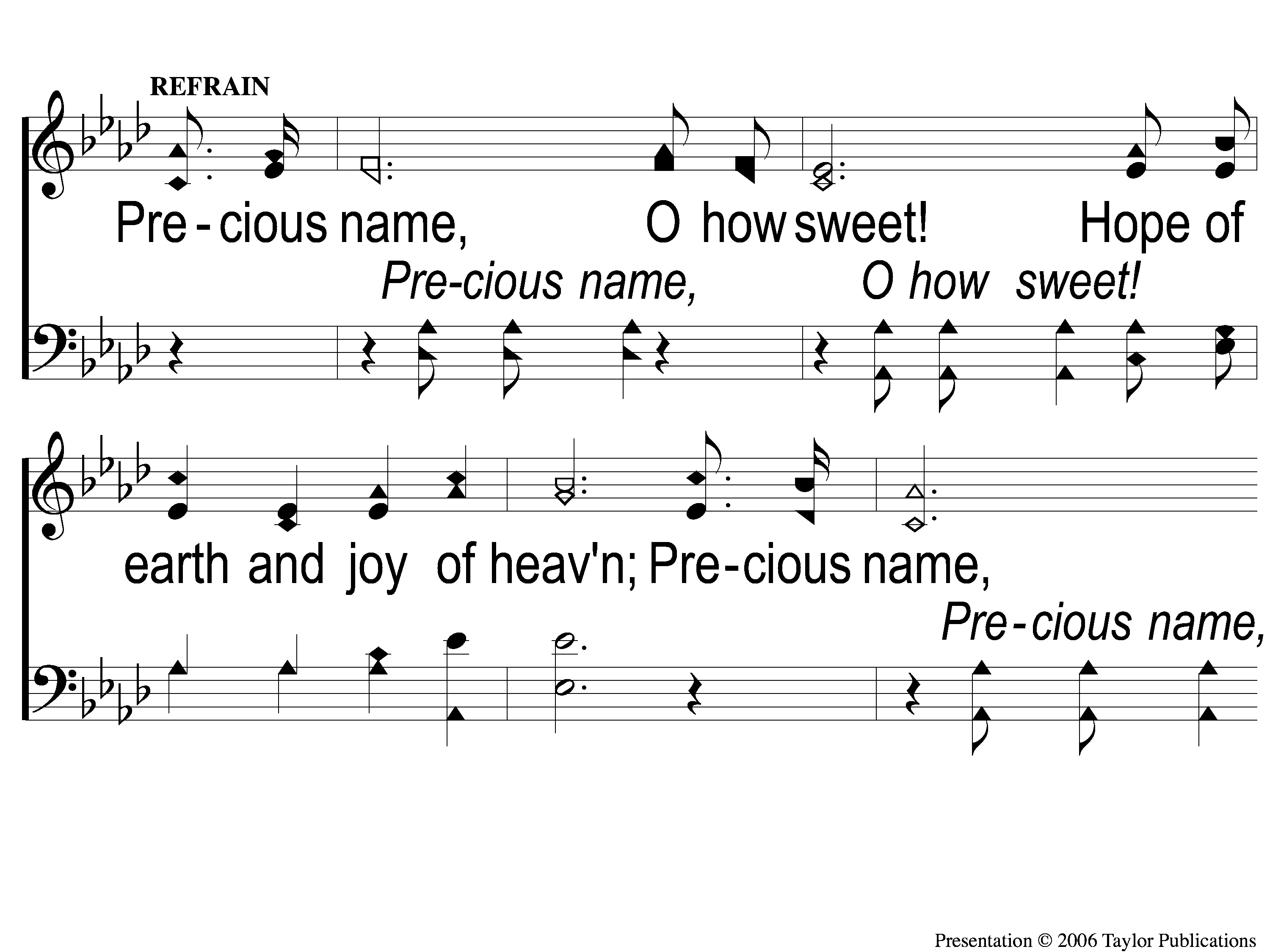 Take the Name of Jesus
738
C-1 Take the Name of Jesus With You
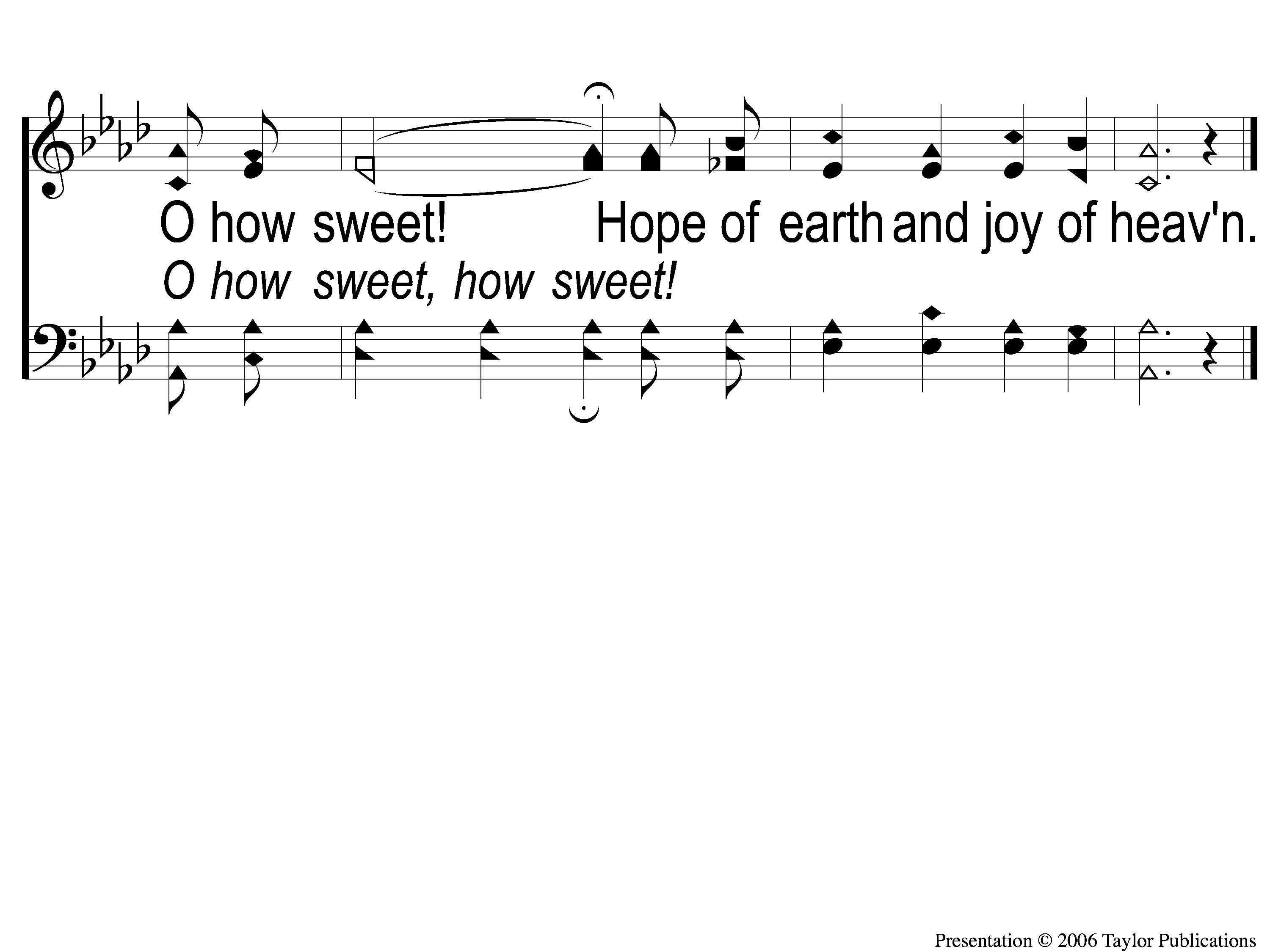 Take the Name of Jesus
738
C-2 Take the Name of Jesus With You
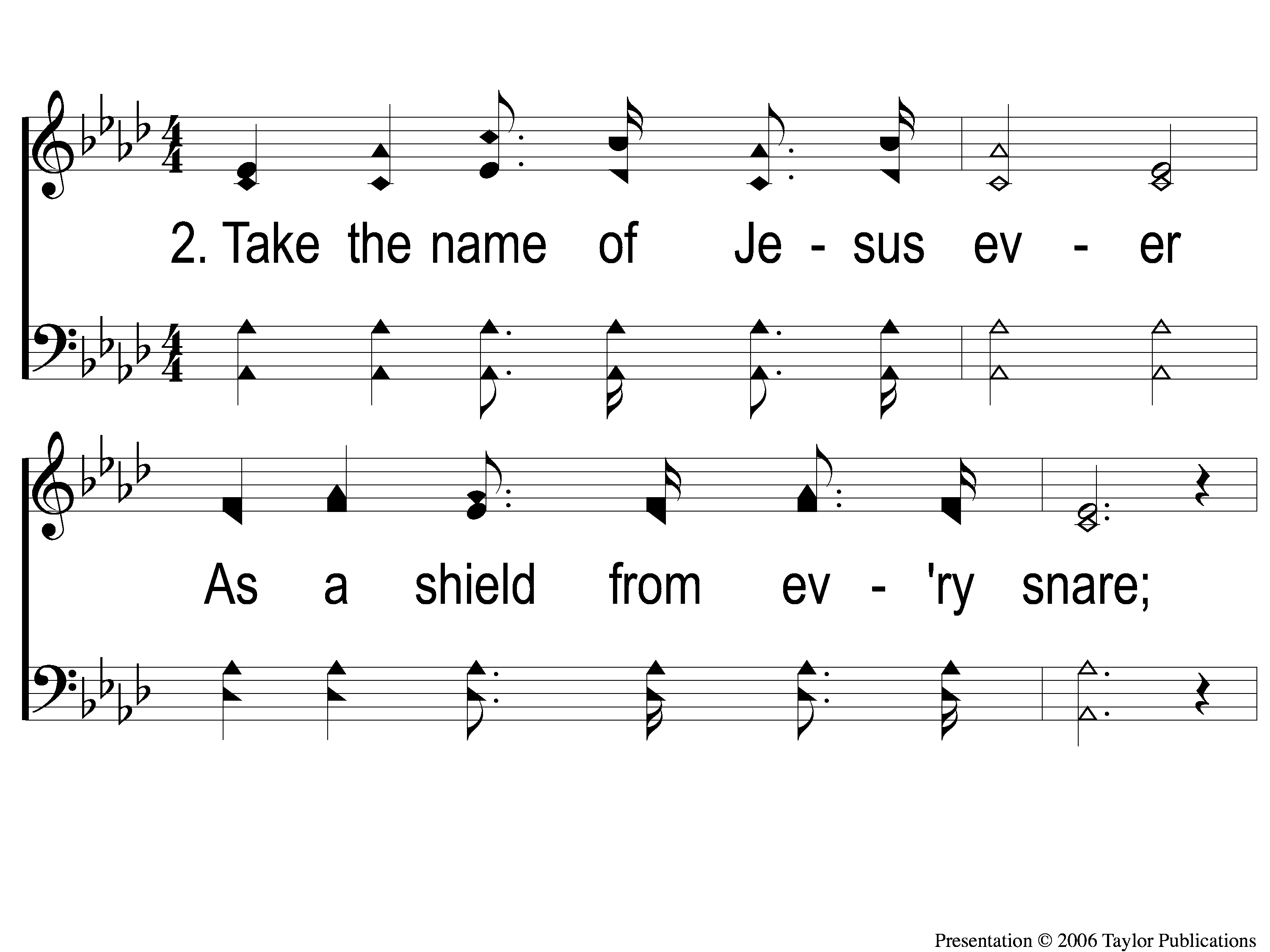 Take the Name of Jesus
738
2-1 Take the Name of Jesus With You
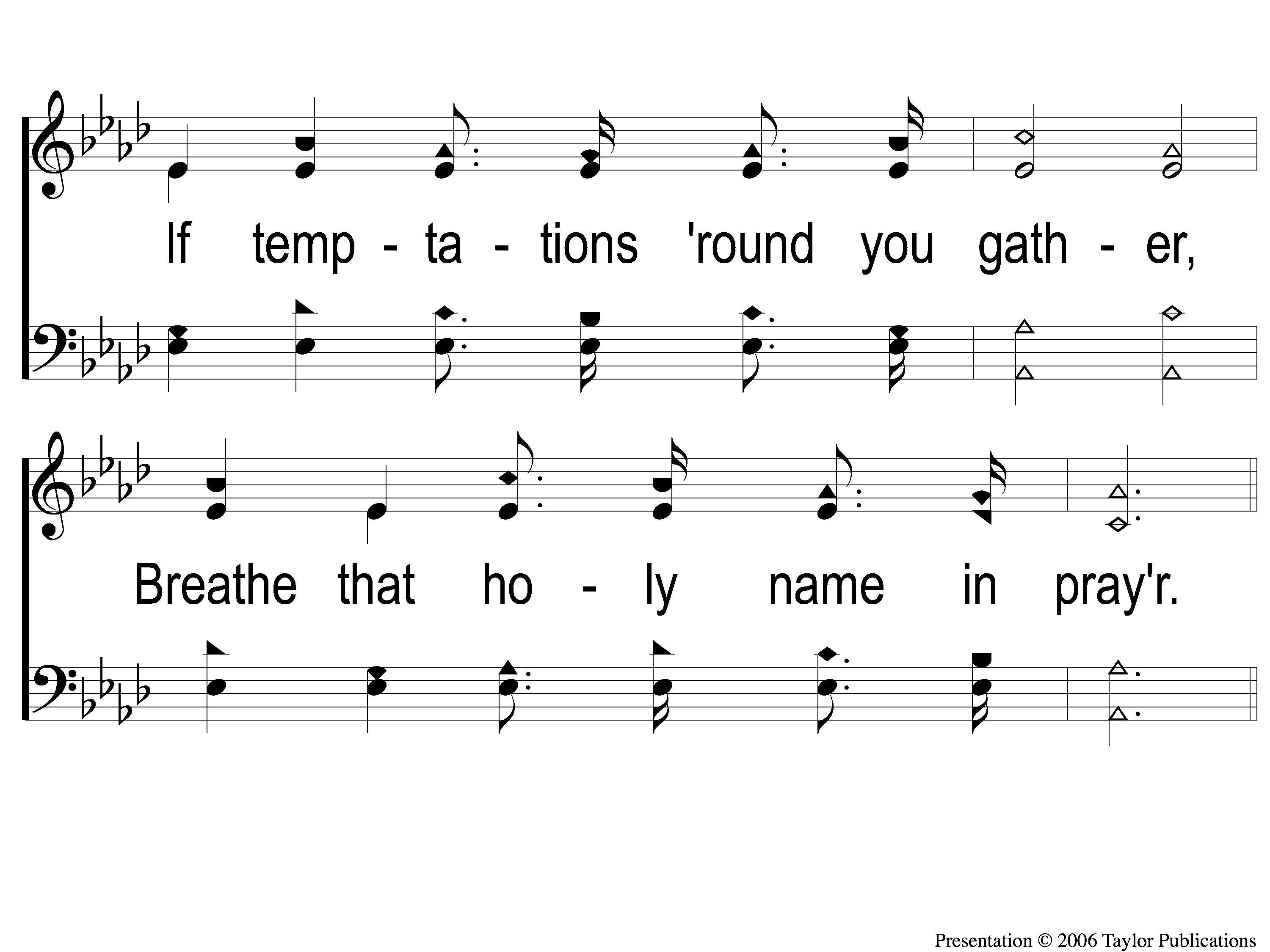 Take the Name of Jesus
738
2-2 Take the Name of Jesus With You
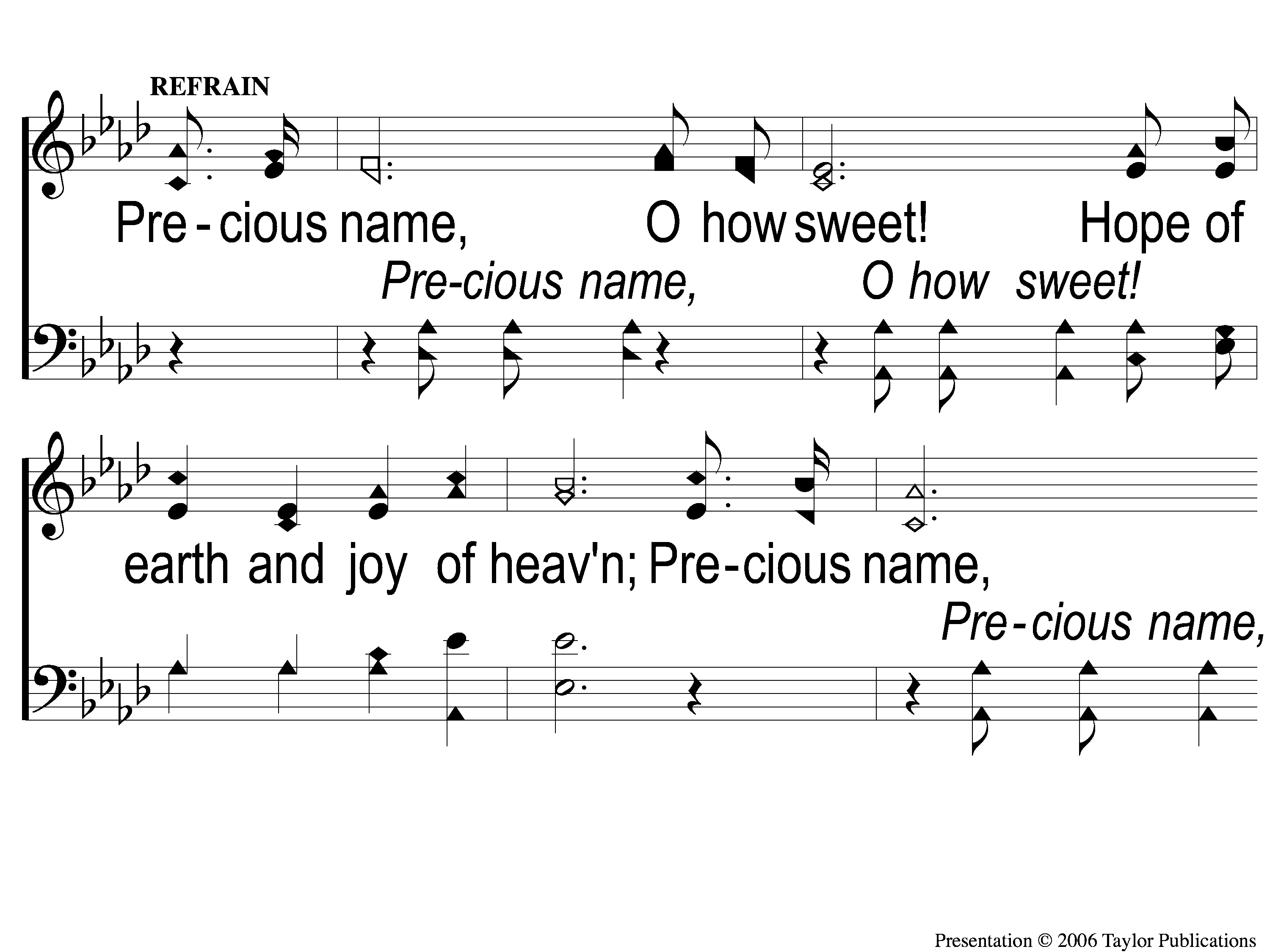 Take the Name of Jesus
738
C-1 Take the Name of Jesus With You
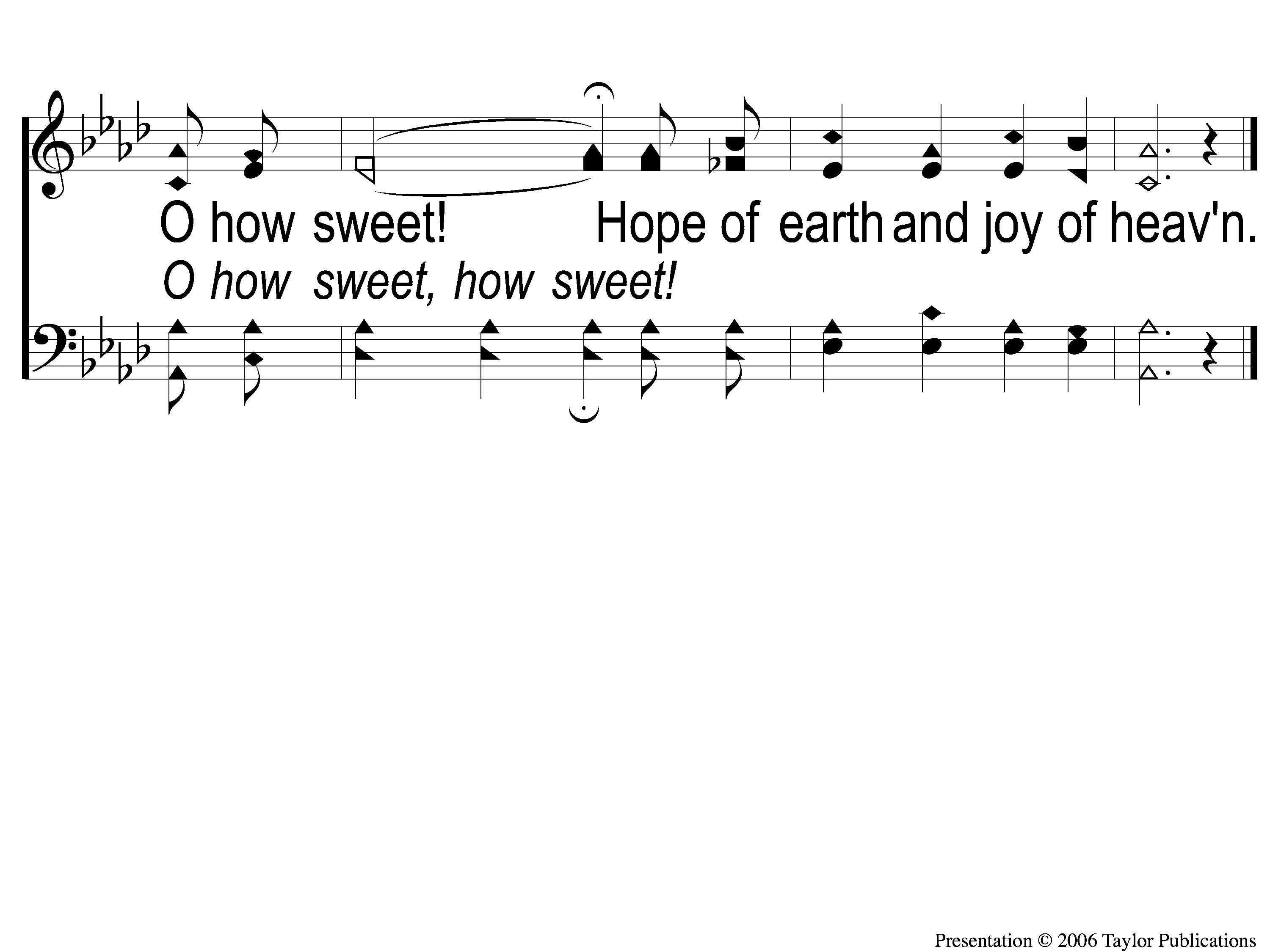 Take the Name of Jesus
738
C-2 Take the Name of Jesus With You
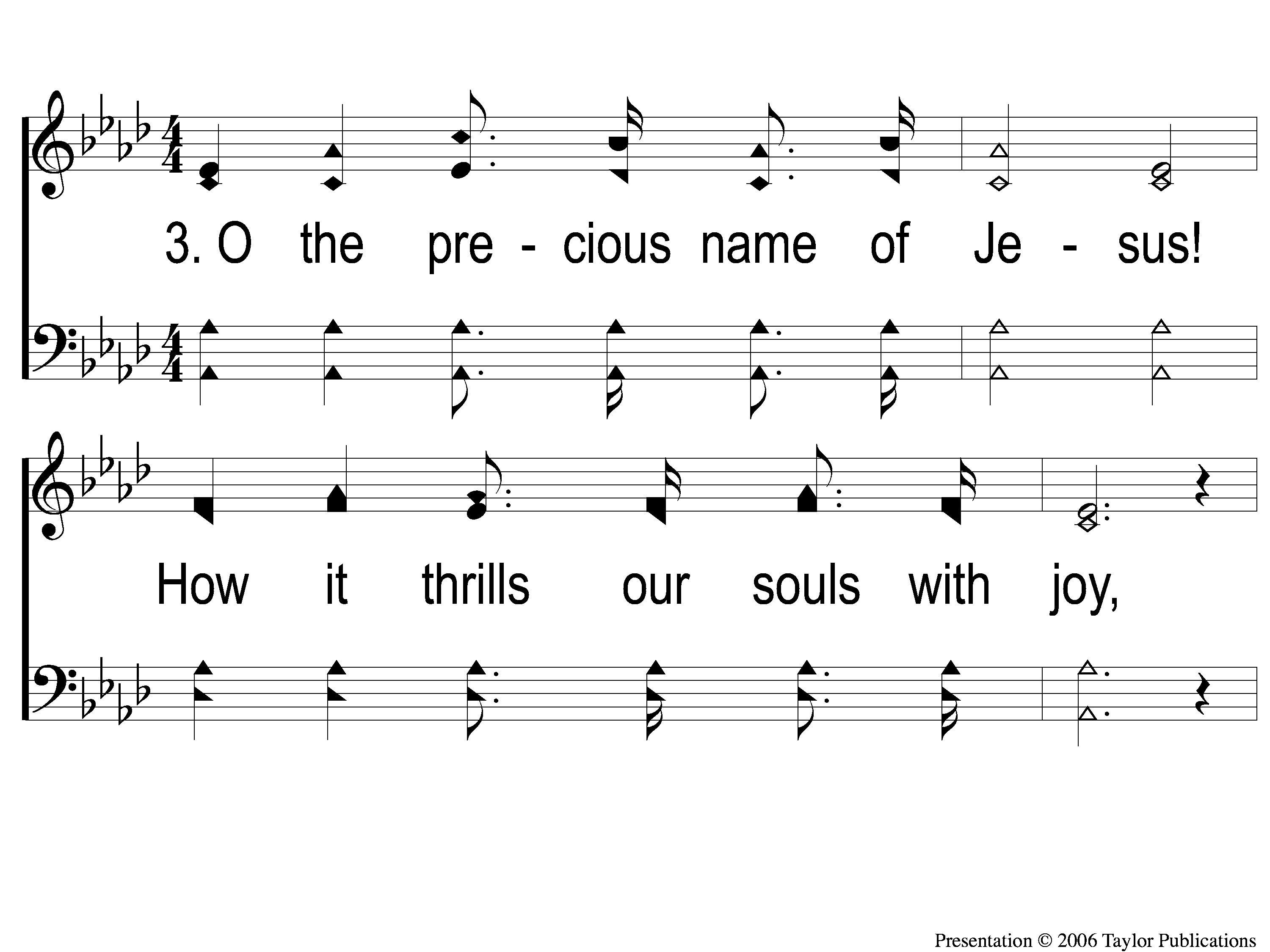 Take the Name of Jesus
738
3-1 Take the Name of Jesus With You
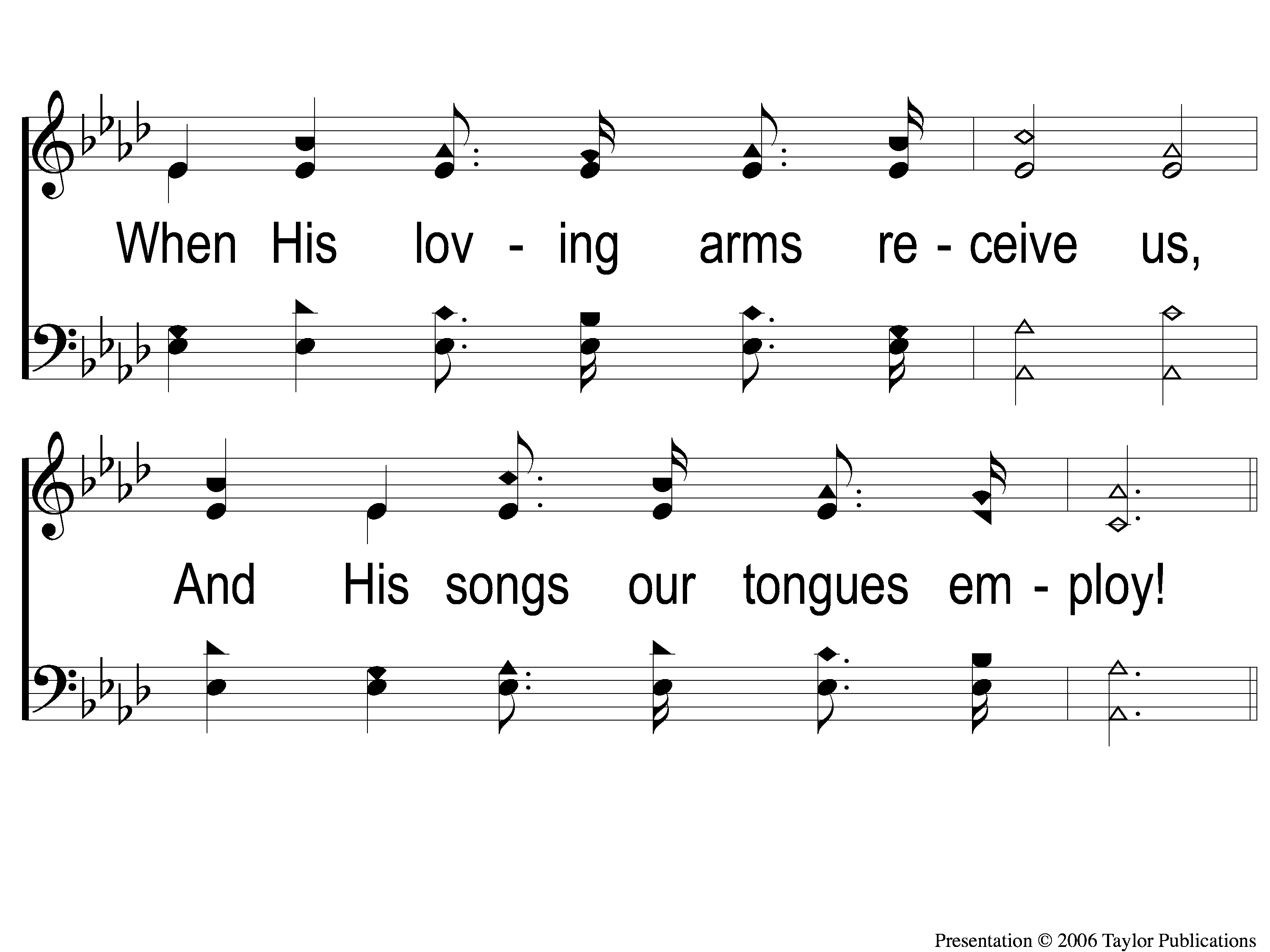 Take the Name of Jesus
738
3-2 Take the Name of Jesus With You
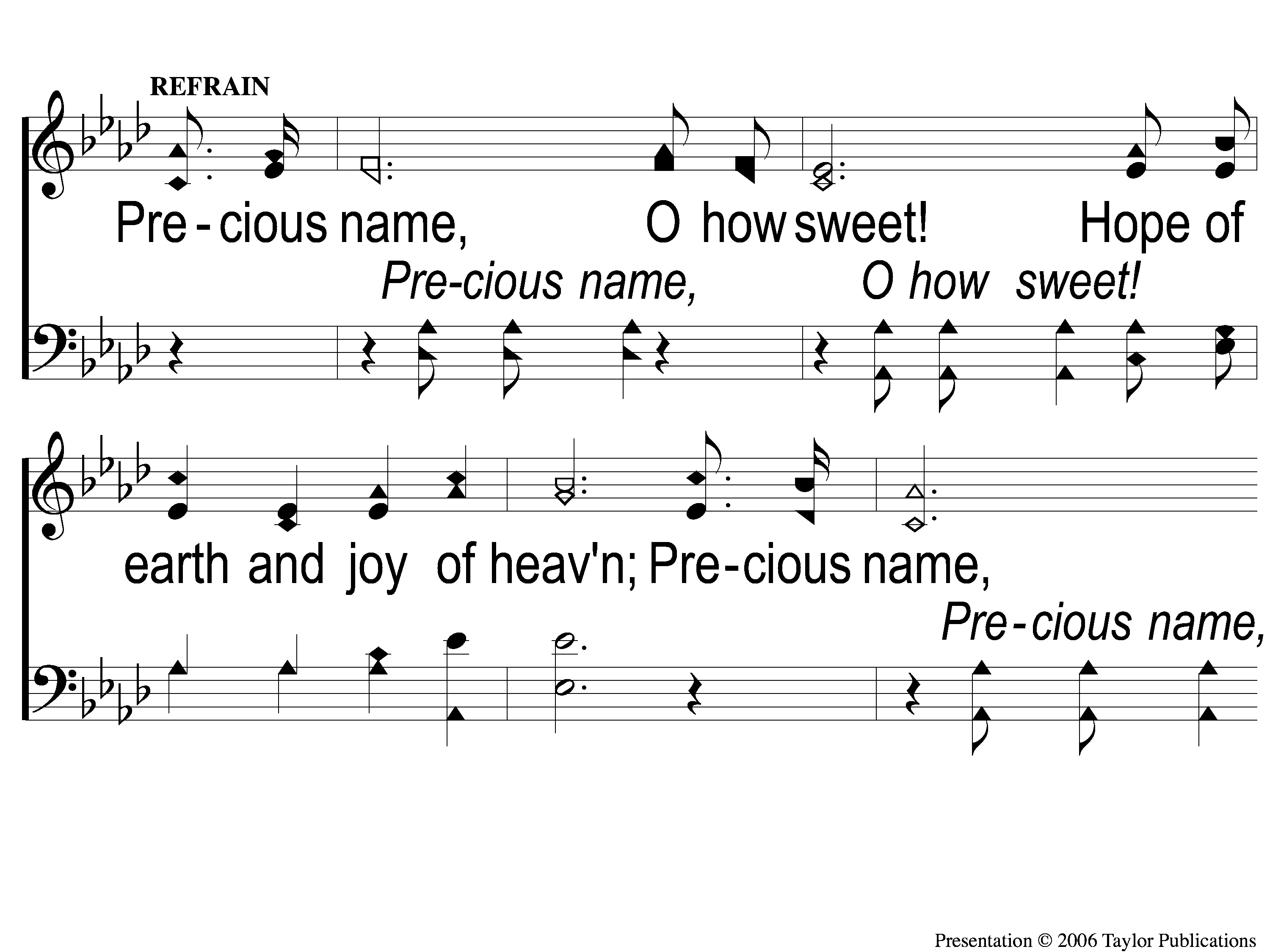 Take the Name of Jesus
738
C-1 Take the Name of Jesus With You
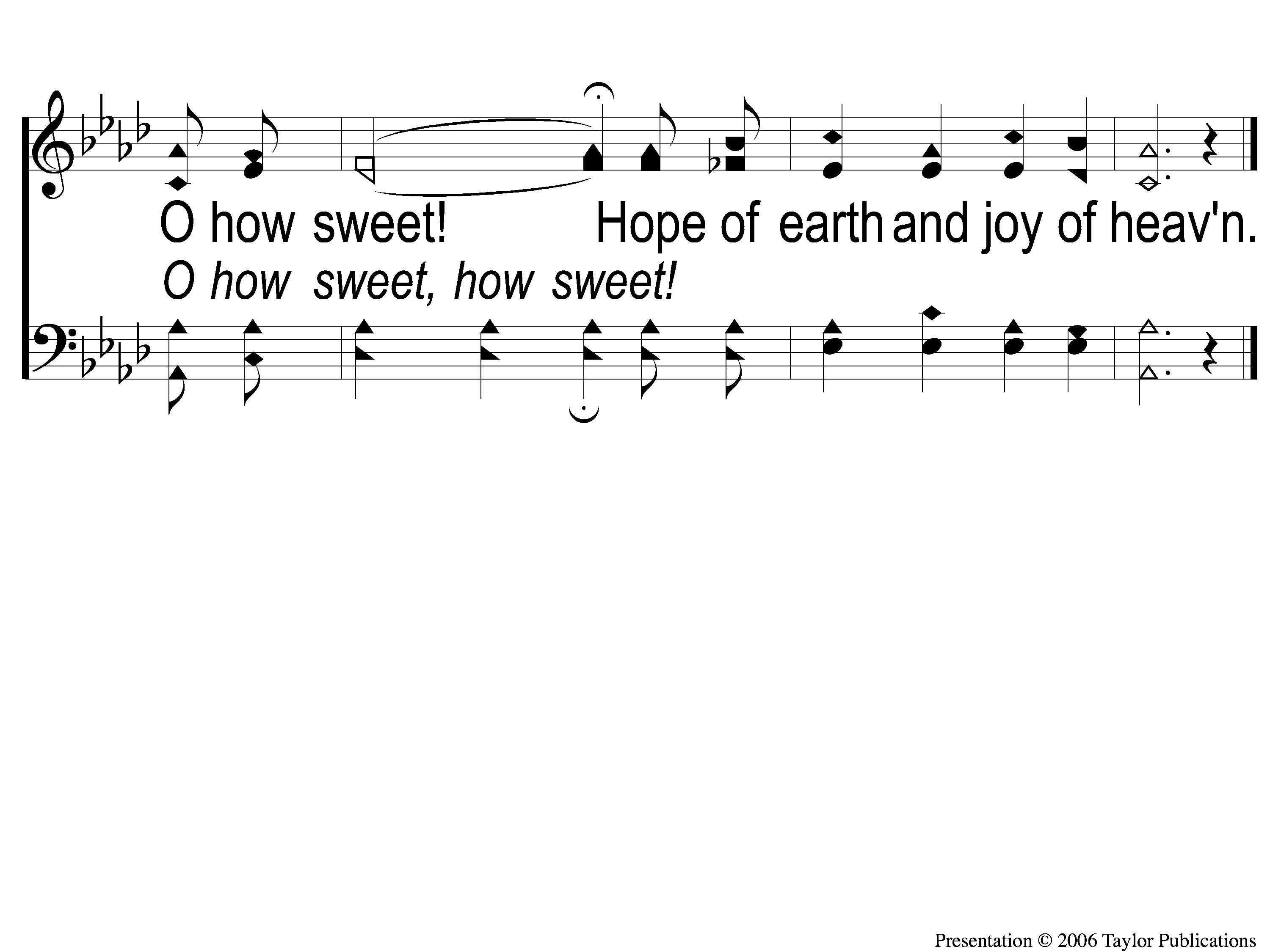 Take the Name of Jesus
738
C-2 Take the Name of Jesus With You
today
LTC @ 4:55 PM
Worship @ 6:00 PM  Q&A Night!

Wednesday
LTC @ 5:30 PM
Worship & Classes @ 6:30 PM
RESTOREREBUILDRENEW
IN 2022
WHEELER
CHURCH
OF
CHRIST